Ultra-Early Detection of Wildfires
[Speaker Notes: Our mission is to help in the fight against climate change with an ultra-early warning system for wildfires.]
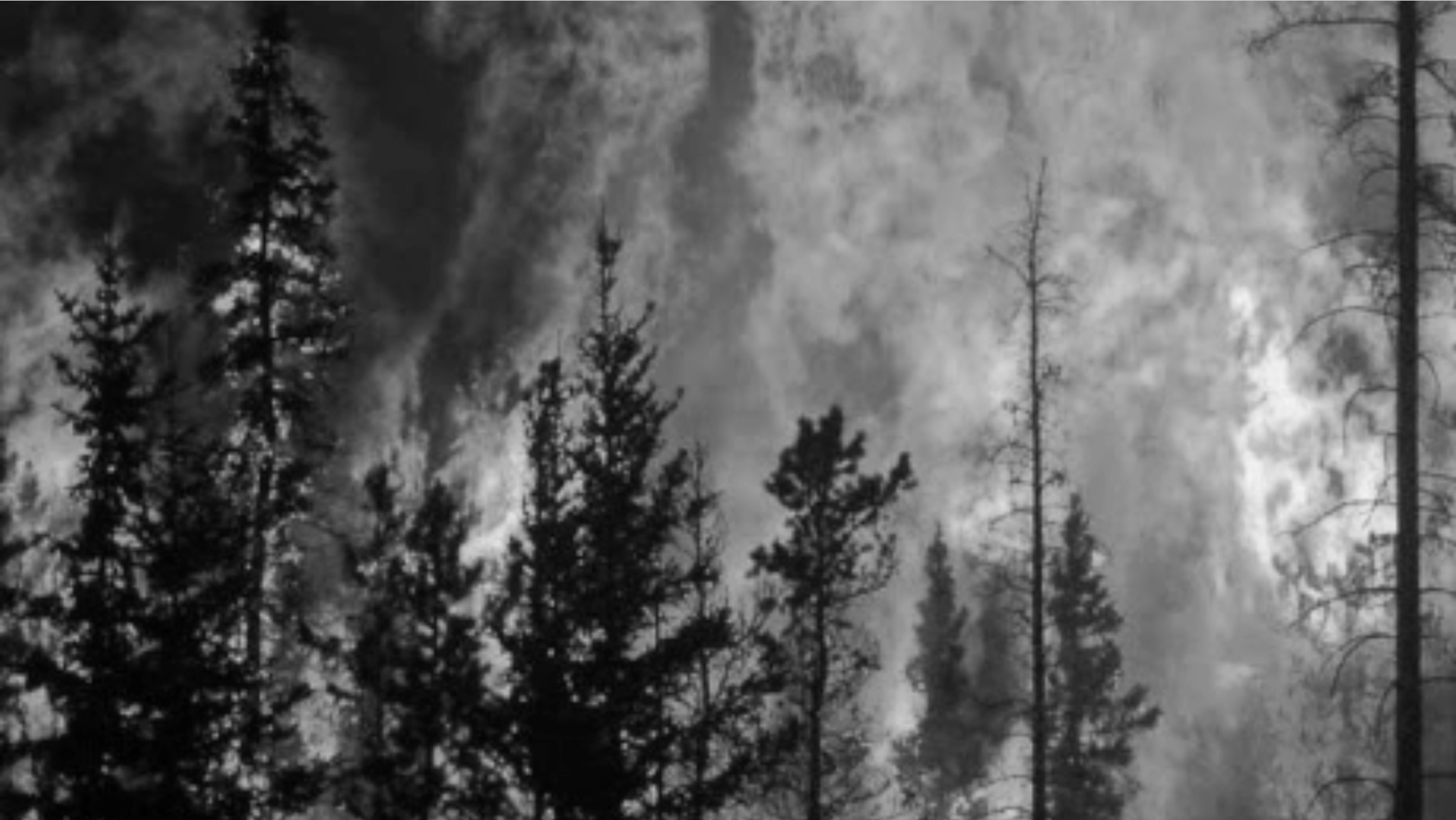 Impact of Wildfires
Wildfires cause
20% 
of global CO2 emissions
Human induced 
80% 
of wildfires
Biodiversity loss
> 3 billion
animals killed
Financial damages
$140 billion 
global economic loss
‹#›
[Speaker Notes: Wildfires cause up to 20% of global CO2 emissions, the same amount that traffic (all cars, aeroplanes and ships combined) put into the air. Since as humans, we are responsible for about 80% of wildfires, it’s also our responsibility to stop them. Wildfires have a devastating impact on biodiversity with more than 3 billion animals killed and they cause more than $140 billion of economic losses each year.]
Time is of the Essence
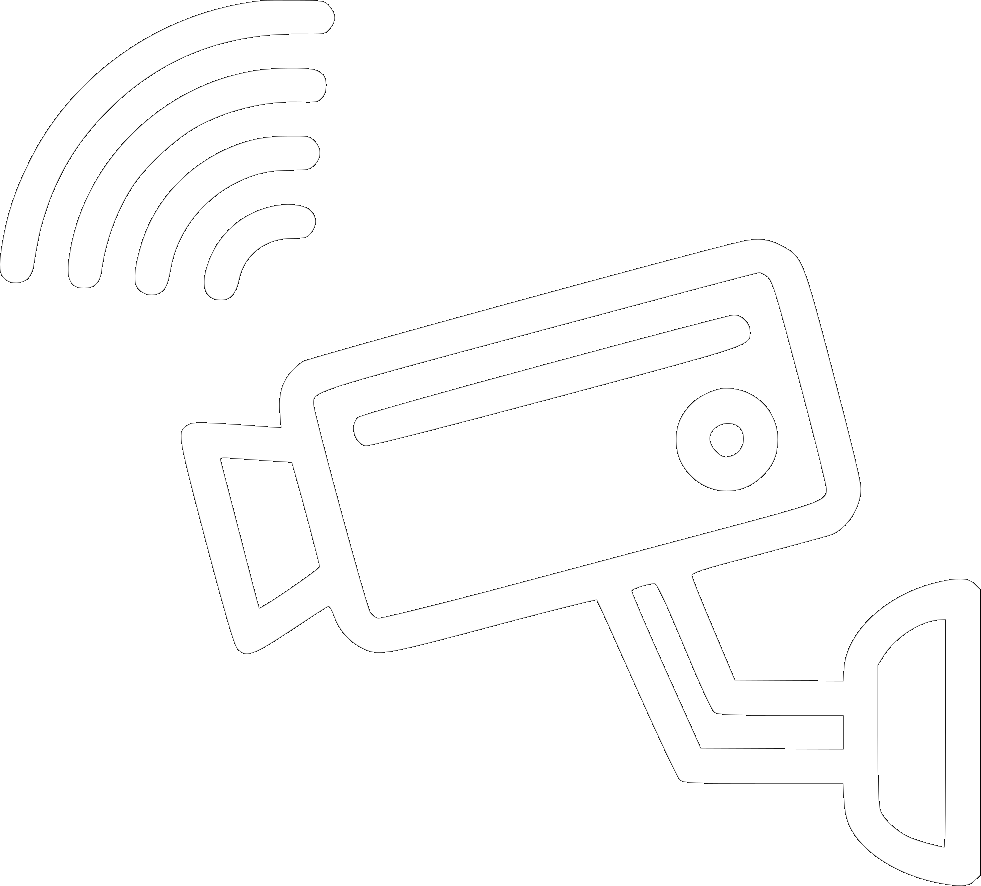 Camera
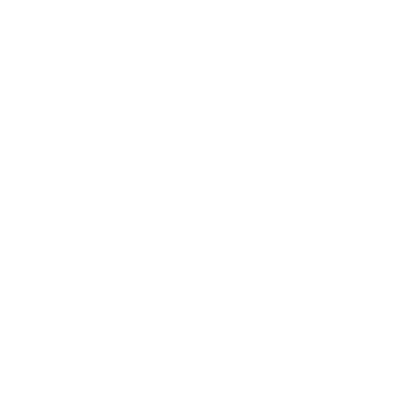 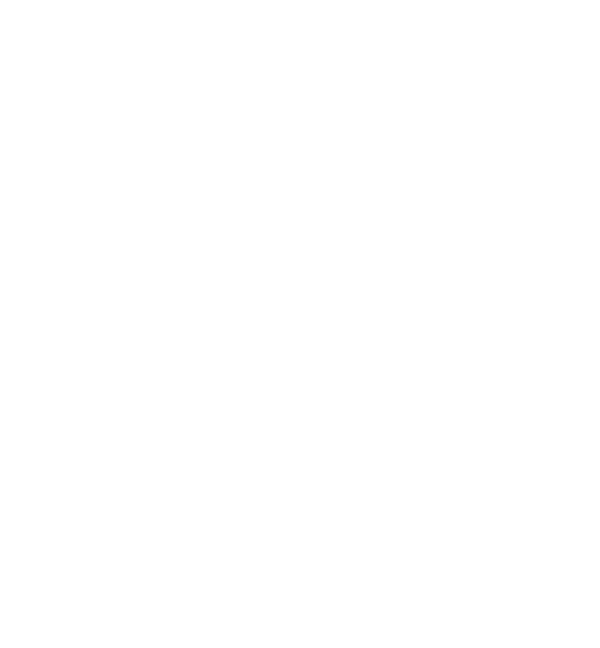 Satellite
Dryad
damage
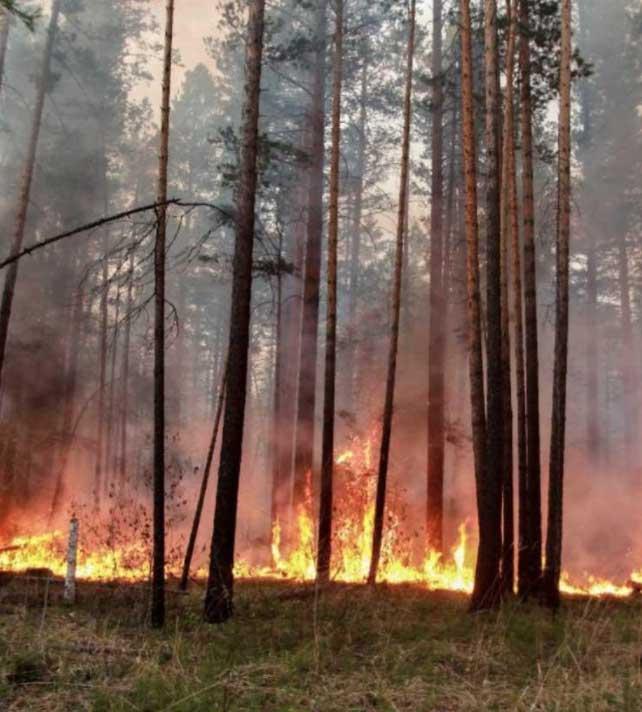 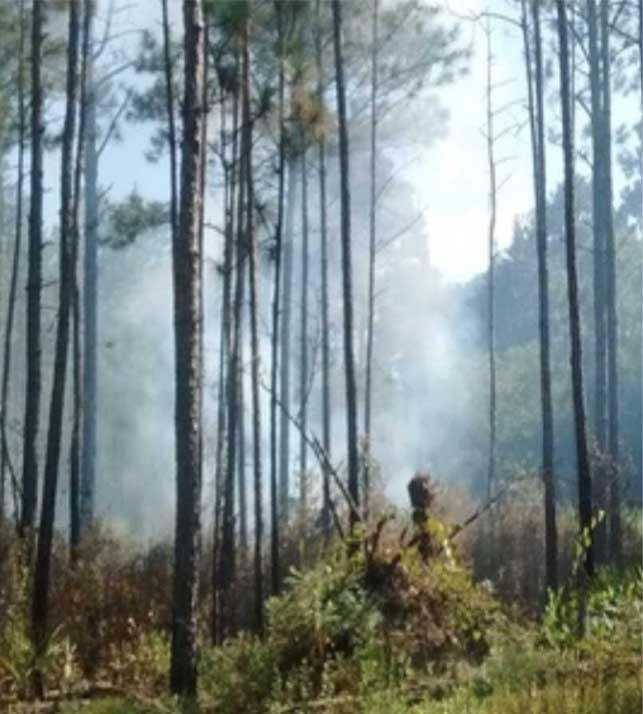 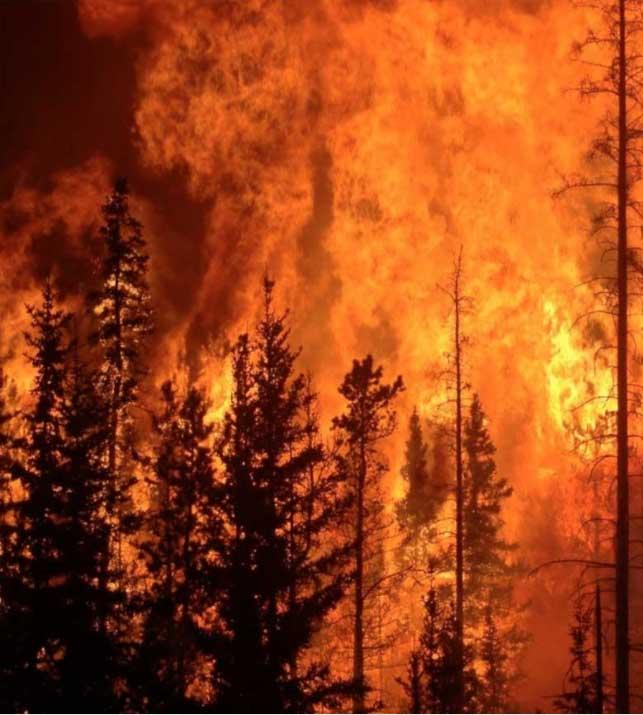 1-60min
1-3h
6h+
Smoldering
Open Fire
Spreading
time
‹#›
[Speaker Notes: Existing systems aiming to tackle wildfires are relying on satellites or cameras placed in the forest. However, these systems can take hours or even days to detect a fire. By the time the firefighters arrive at the scene, the fire has often grown too large and can no longer be contained. Dryad aims to detect wildfires within the first 60 minutes after someone throws a cigarette and enable firefighters to extinguish the fire before it spreads out of control.]
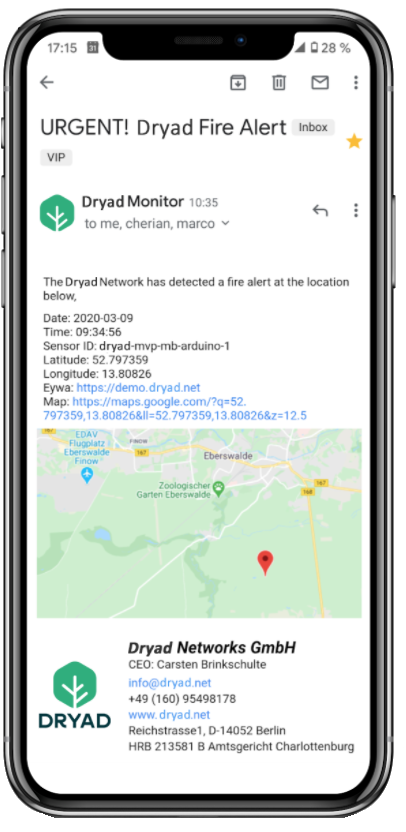 Silvanet™ Protecting the Forest
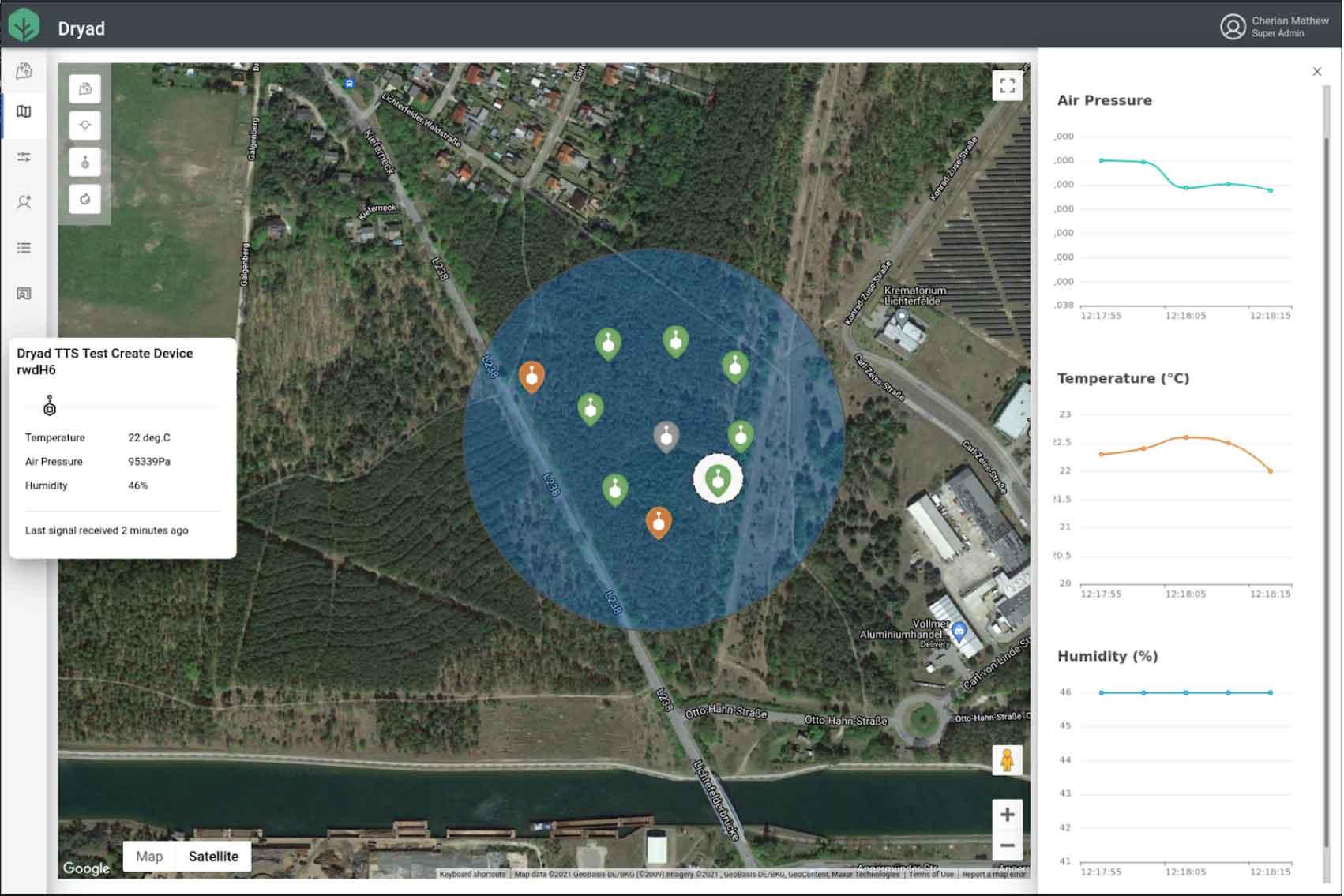 Ultra-Early Detection
Large area monitoring
Real time warning
Reliable prevention
Benefits
Immediate reaction
Damage control
‹#›
Dryad Silvanet™
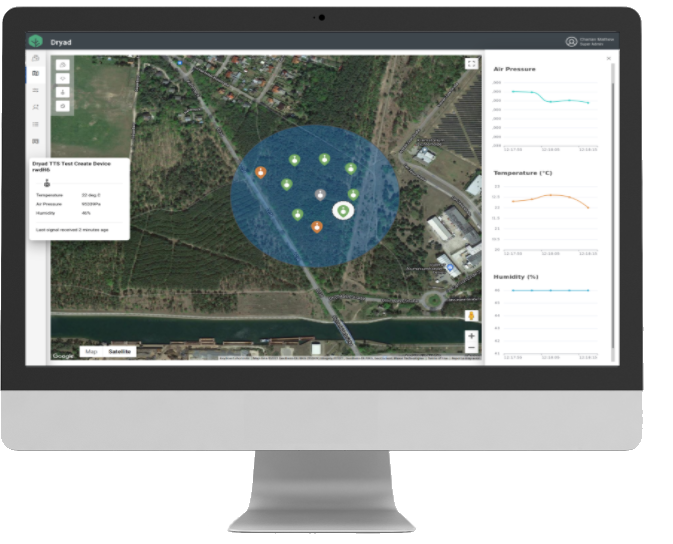 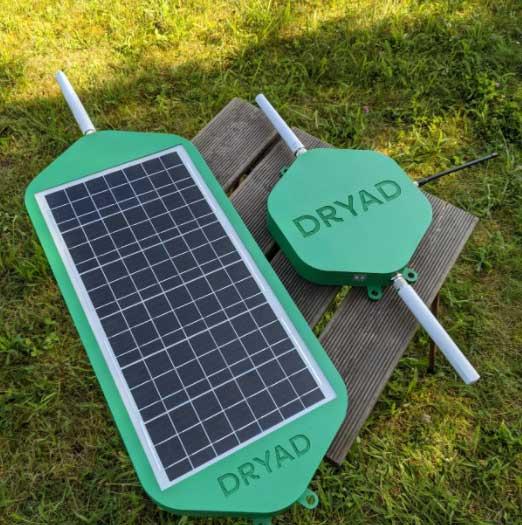 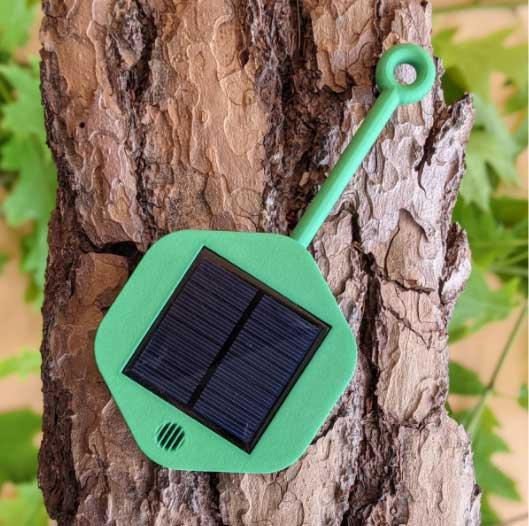 Sensor
Gateways
Monitoring
Solar-powered gas sensors detect wildfires within first 60 minutes.
Distributed LoRa Gateways provide a large-scale mesh network infrastructure.
Device management, monitoring and alerting.
Four PCT patent applications pending
‹#›
[Speaker Notes: We do this by placing solar-powered sensors directly into the forest, which use ultra-sensitive gas sensors to monitor the composition of the air and detect a fire with embedded artificial intelligence. The sensors then send an alert signal over our large-scale IoT mesh network. Data is being collected and monitored at our cloud monitoring platform which sends out alerts in case of a detected fire.]
Large-Scale IoT Mesh Network for Forestry
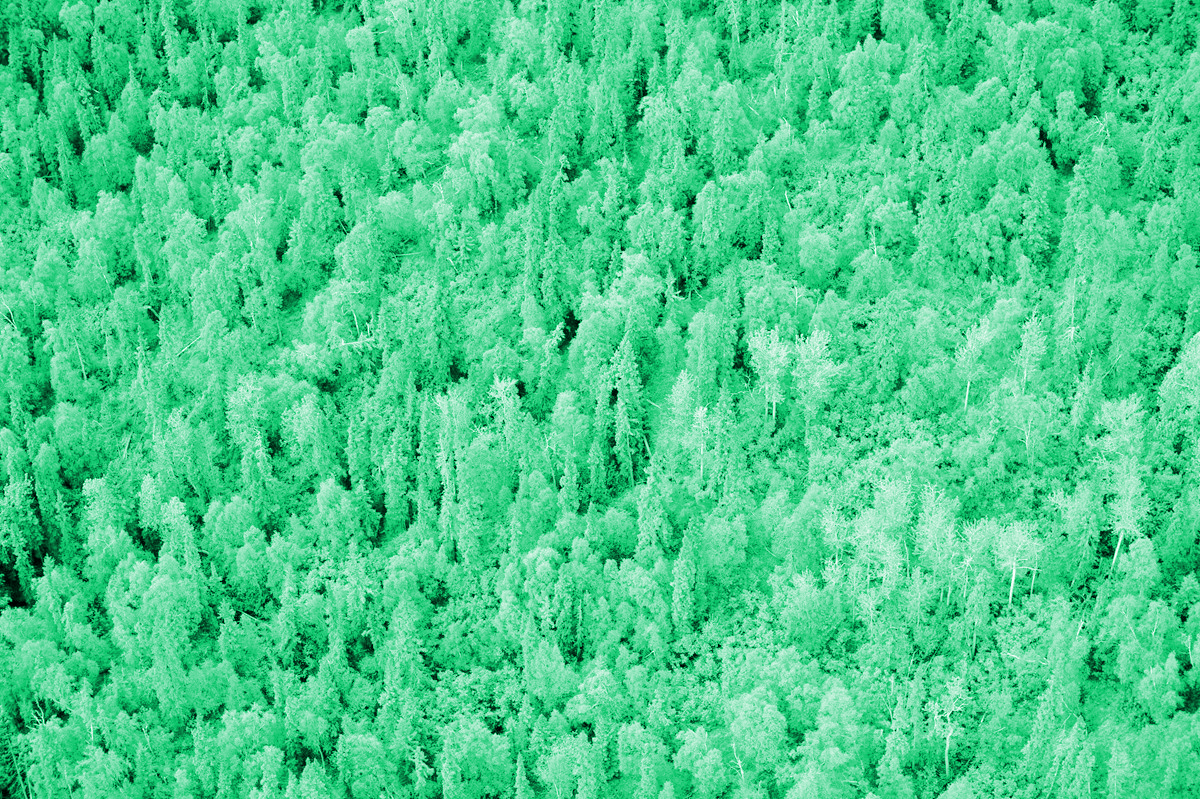 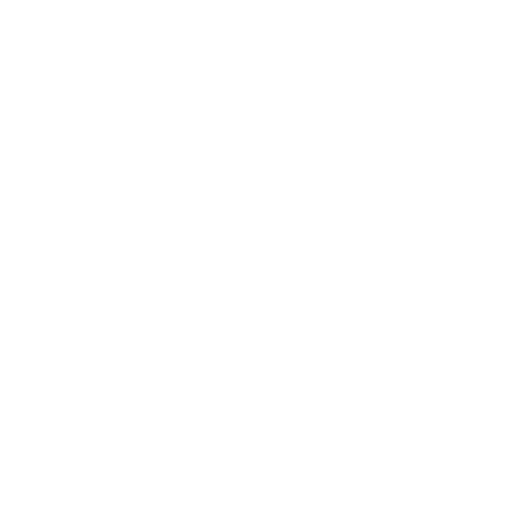 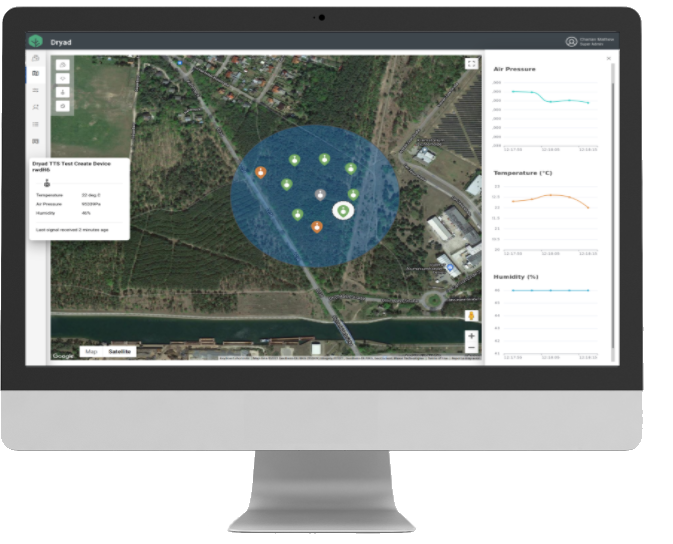 Sensor 1
Sensor 4
Border Gateway 1
Sensor 2
Mesh Gateway 2
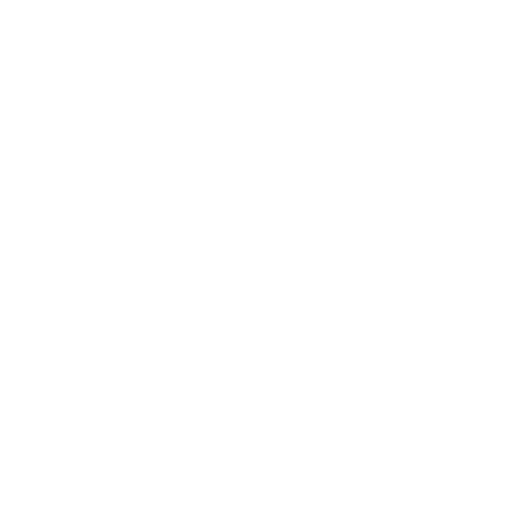 Sensor 5
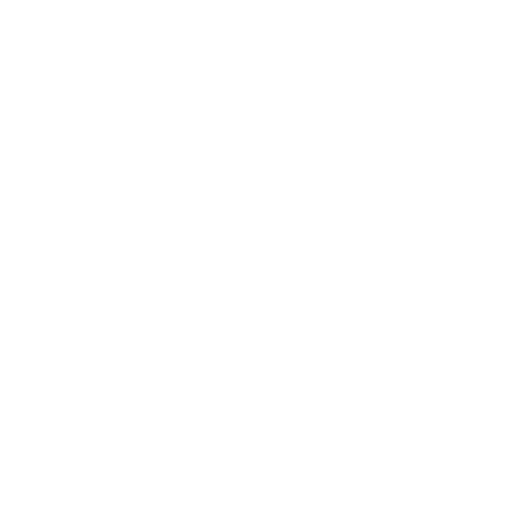 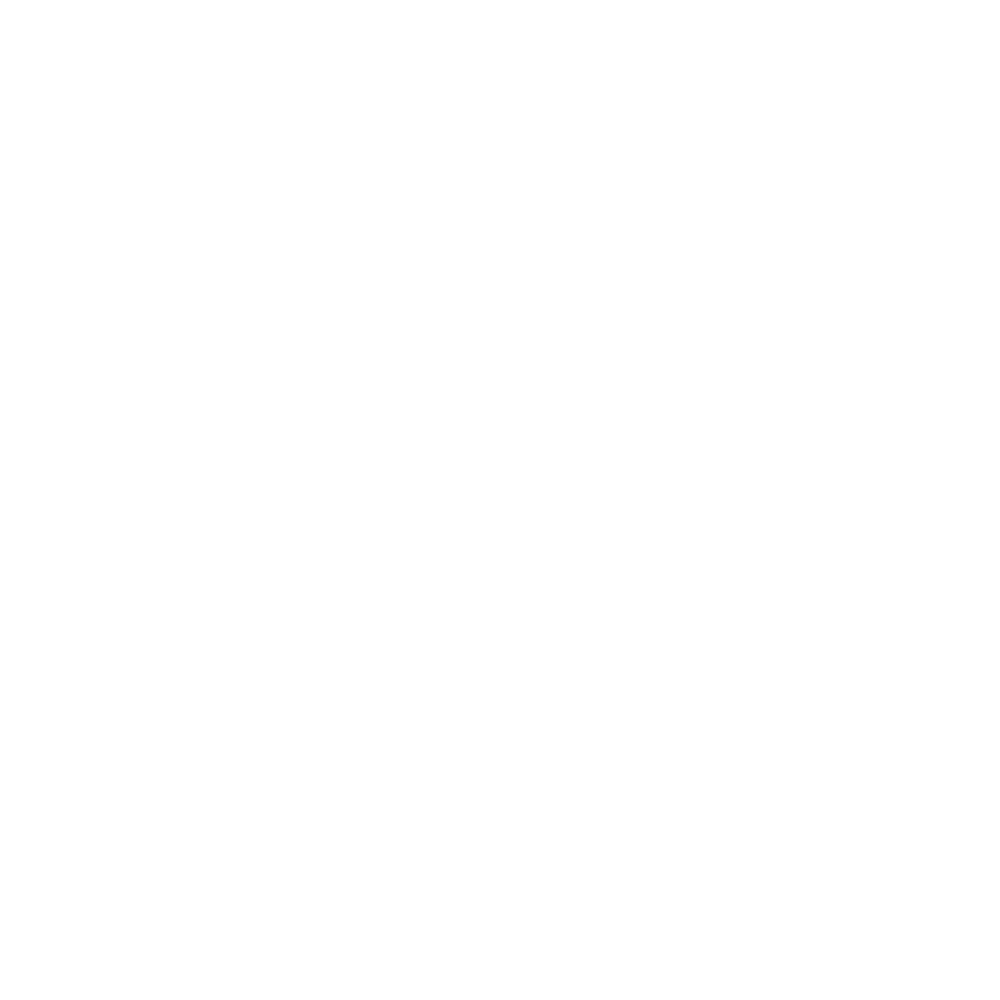 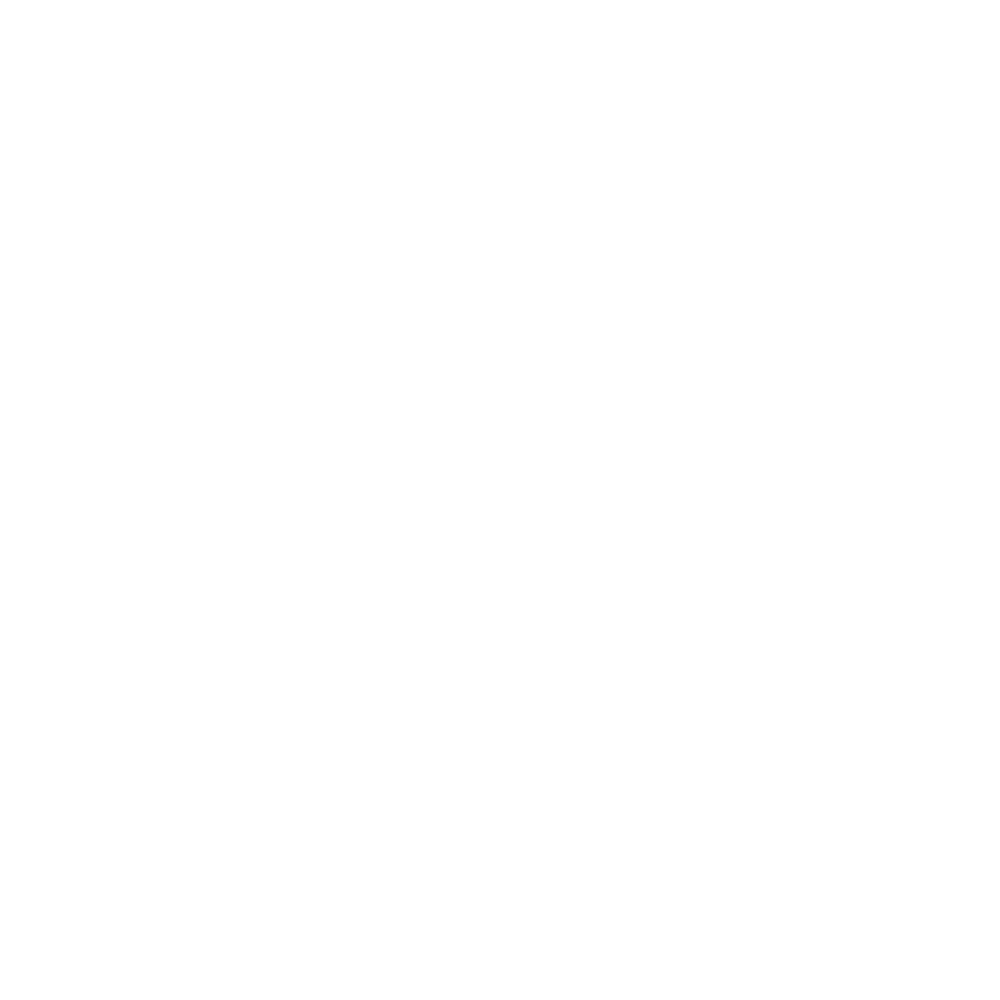 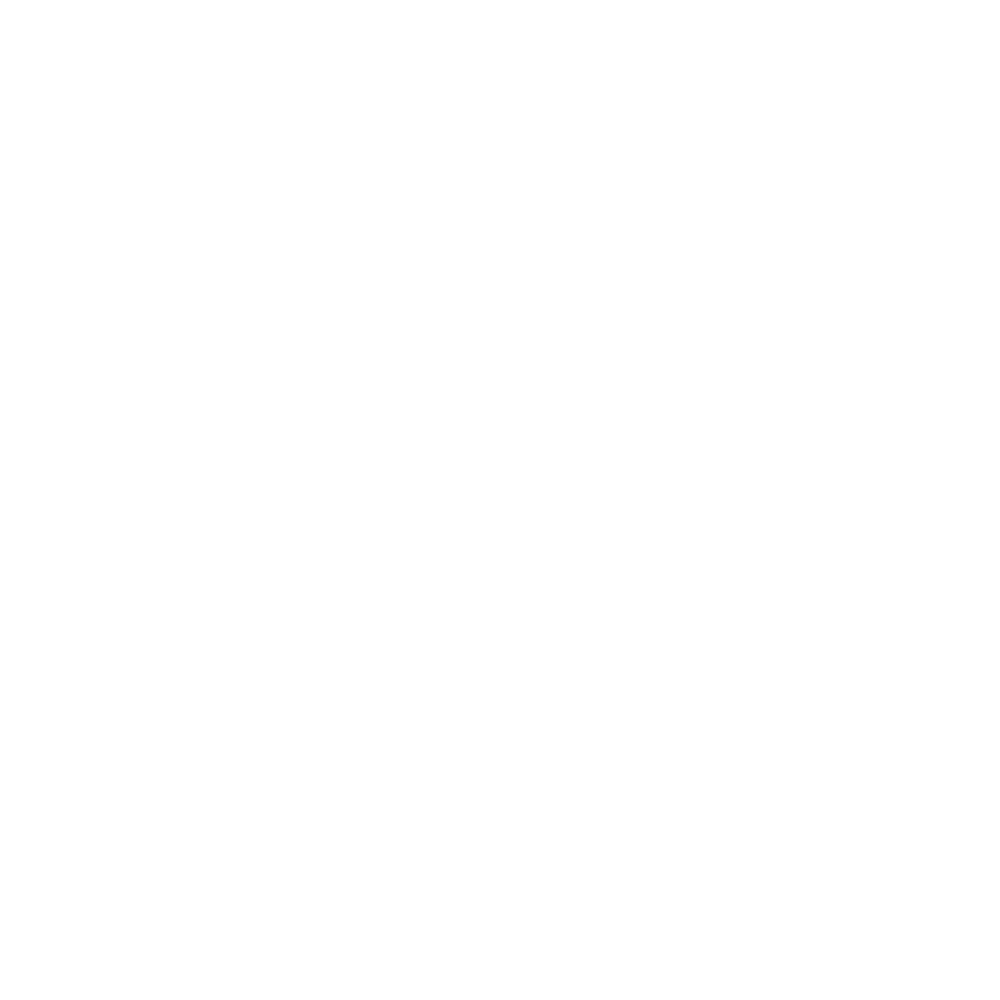 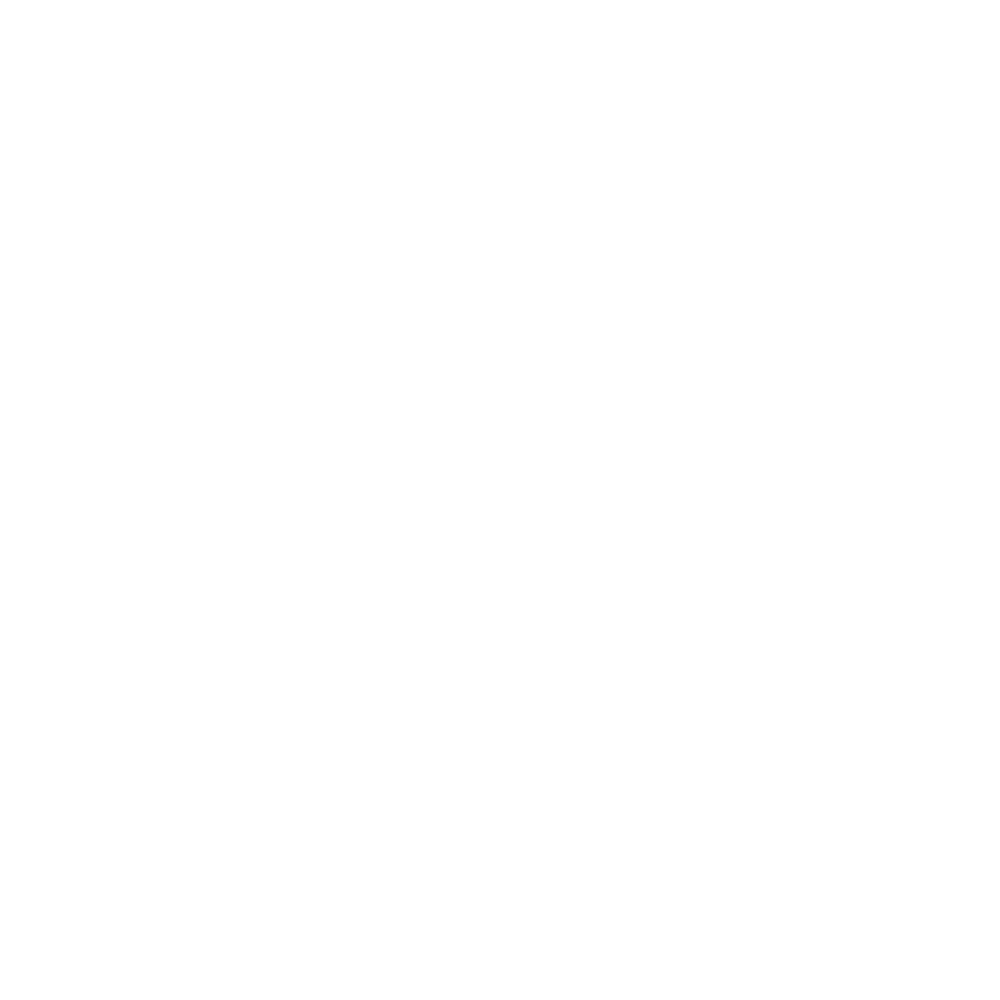 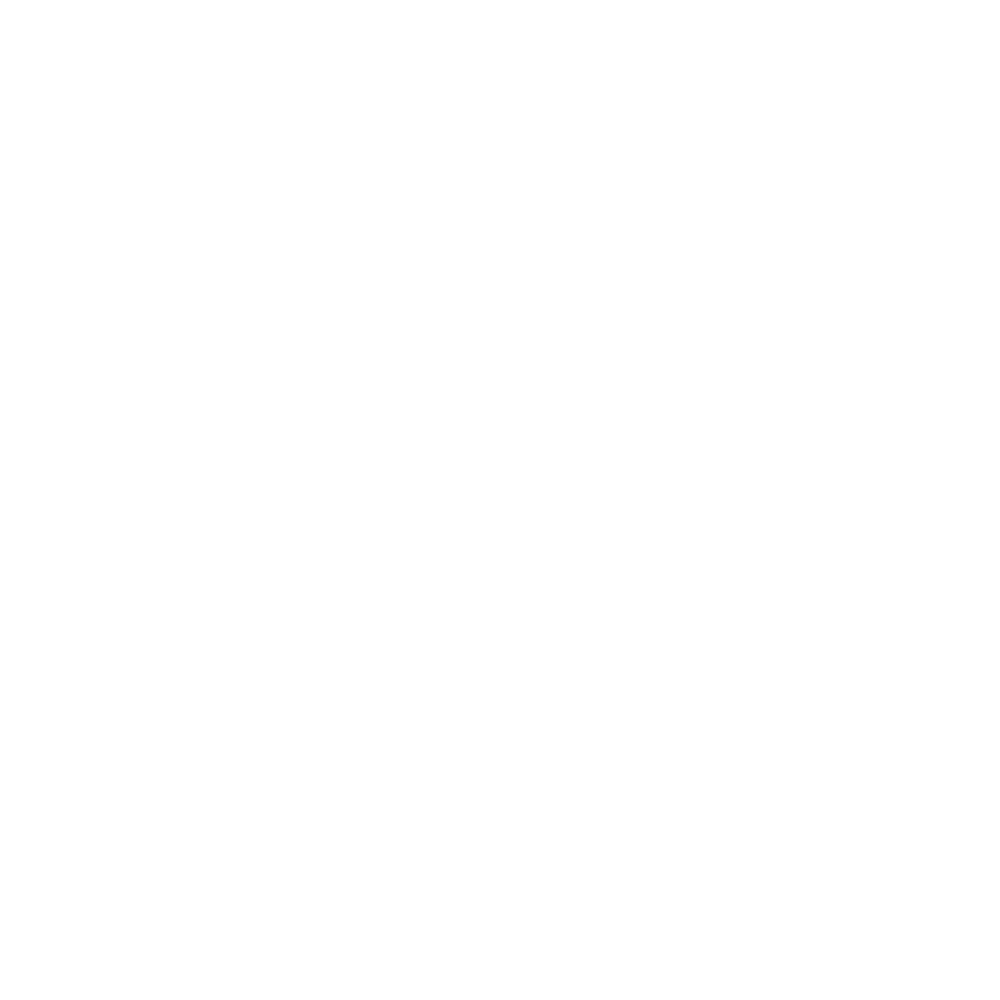 Sensor 3
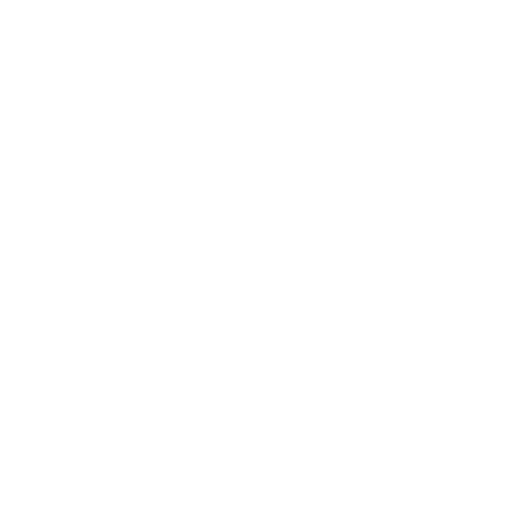 Border Gateway 2
Cloud Platform
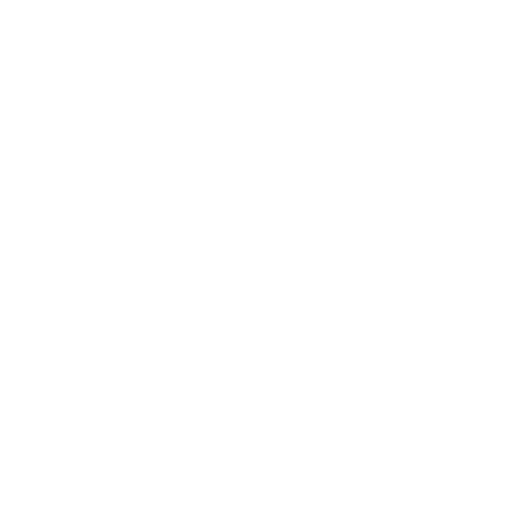 Mesh Gateway 1
Mesh Gateway 3
Wireless / LoRa
Internet / Cloud
‹#›
[Speaker Notes: In our target are of the forest, we cannot rely on mobile network operator coverage, so we are installing our own wireless network infrastructure. A key innovation of the Silvanet system is the solar-powered mesh network architecture, which enables large-scale, off-grid deployments.]
Optimizing Wildfire Sensor Deployments
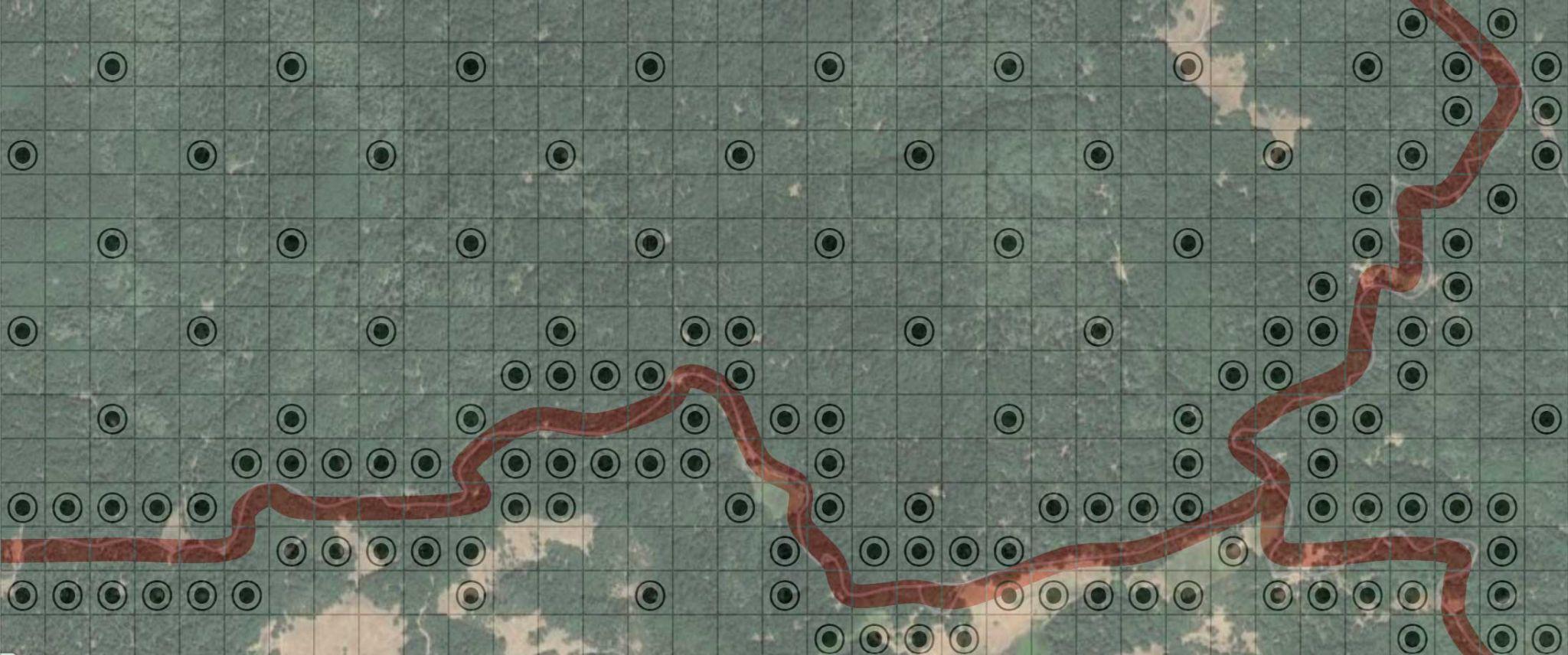 Sparse deployment of sensors in remote locations
1,500m
Dense deployment in of sensors high-risk areas
3,500m
130 sensors for 525 ha = 0.24 sensors / ha
Dense deployments (roads, campsites, etc): 0.7 / ha
Sparse deployments (remote locations): 0.1 / ha
Average of 0.2 sensors per hectare
‹#›
Suggested Retail Pricing
Sensor
Mesh Gateway
Border Gateway
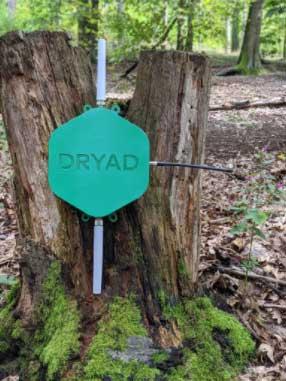 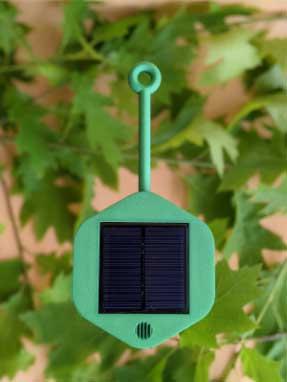 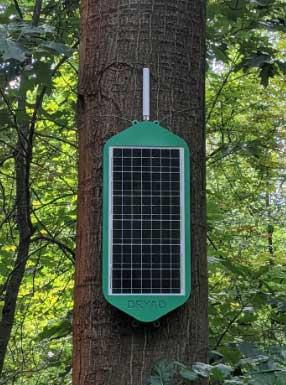 Hardware:
Service (15%):
Hardware:
Service (15%):
Hardware:
Service (15%):
€90
€14
€575
€87
€849
€128
Annual service fees includes access to analytics platform and alertingAverage: 0.2 sensors per hectare (0.7 sensors per ha for high-risk, 0.1 per ha for remote deployments)
Note: (1) Volume discount: >10,000 devices: 15%, >100,000 devices: 25%
‹#›
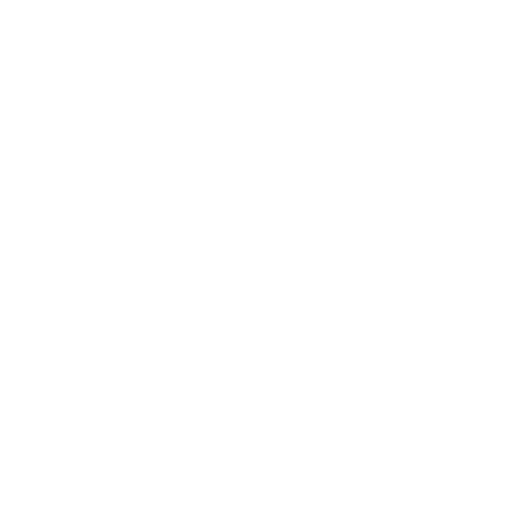 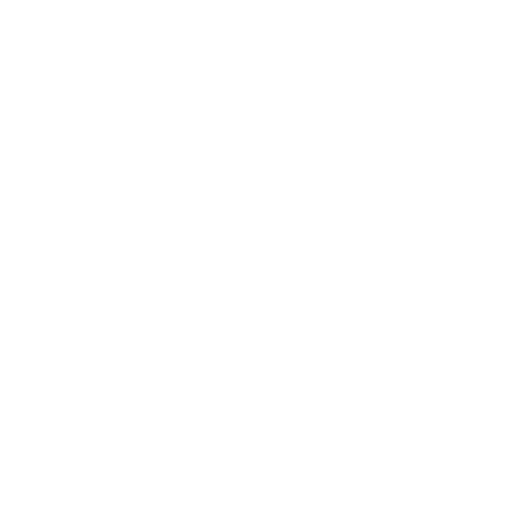 Deployment Stages
Pilot
Live
Large
Small
1
2
System:
System:
5 Mesh Gateways
30+ Mesh Gateways
400 Sensors
2000+ Sensors
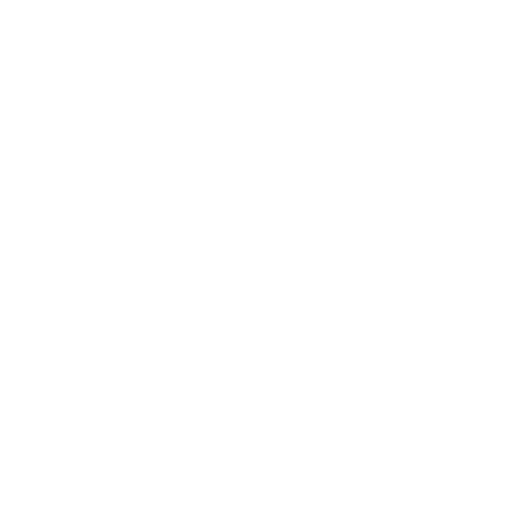 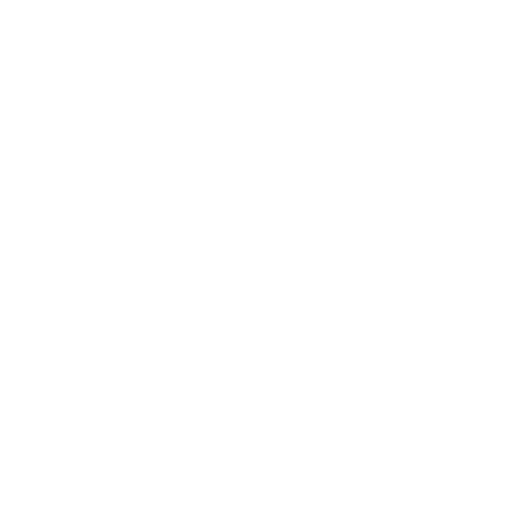 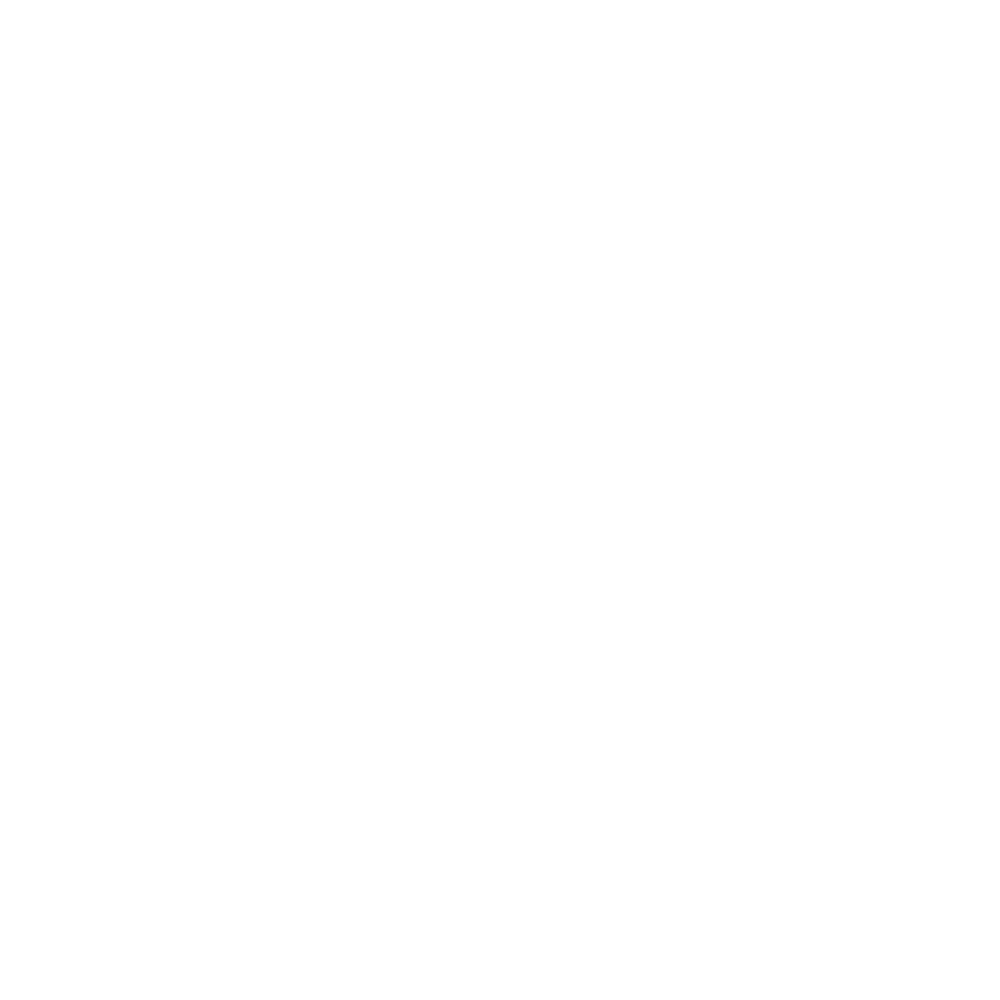 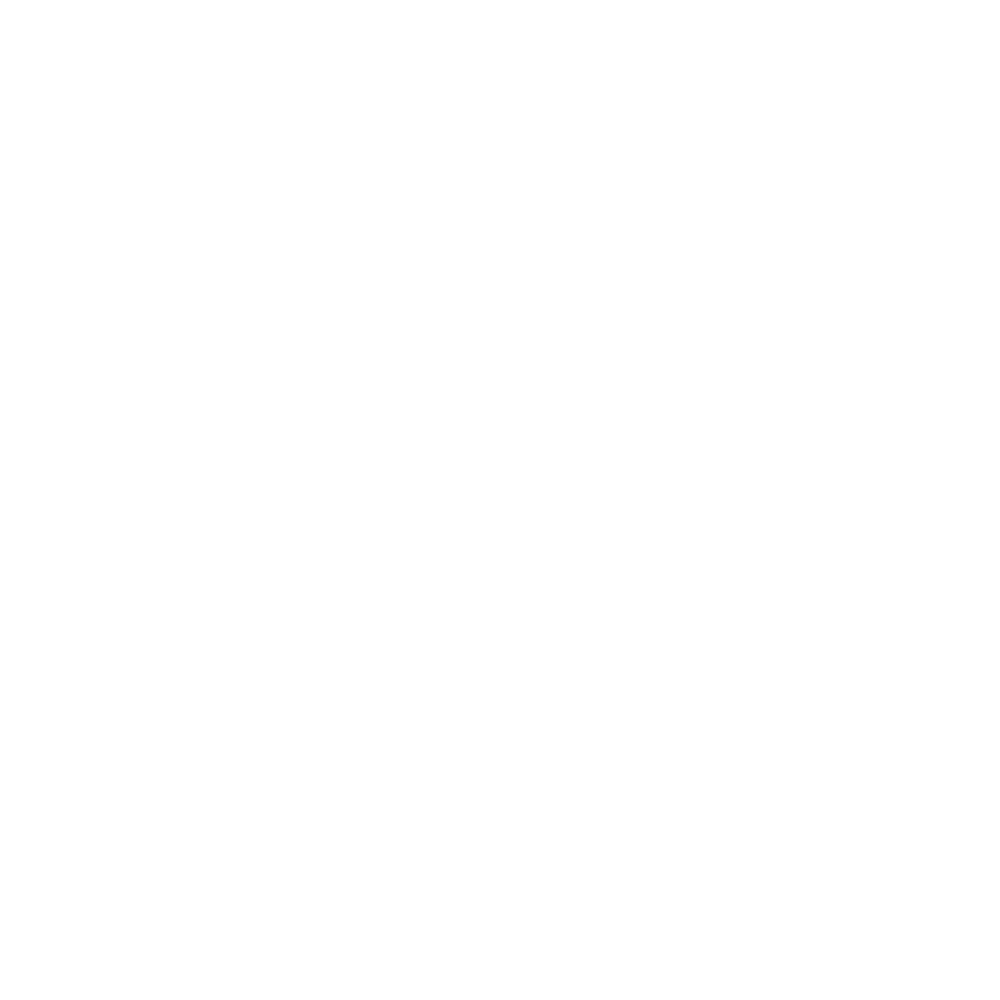 ‹#›
1 Border Gateway
2+ Border Gateways
Example Pilot Deployment
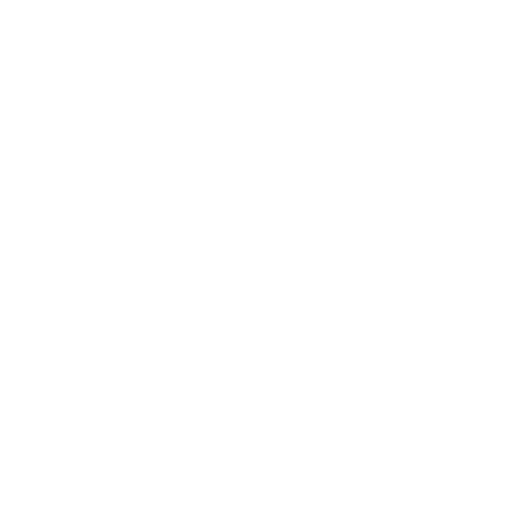 Mesh
Mesh
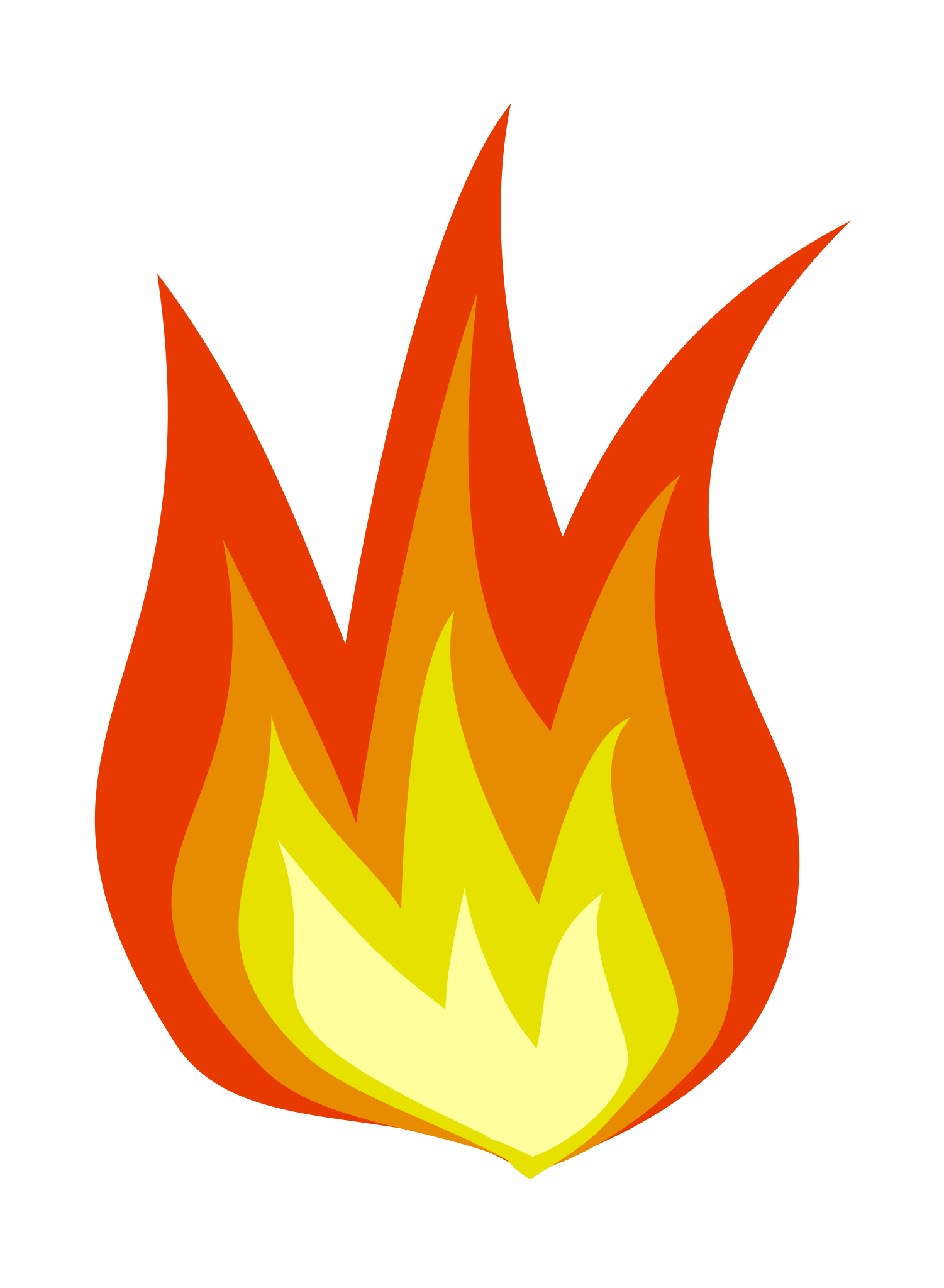 Mesh
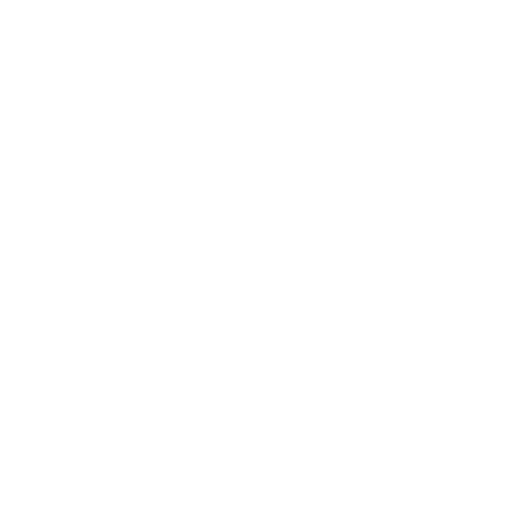 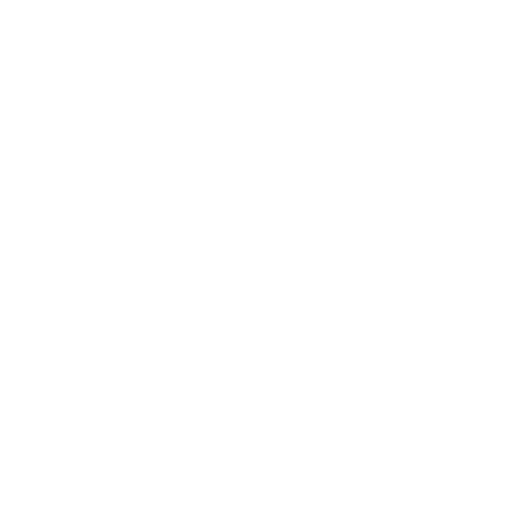 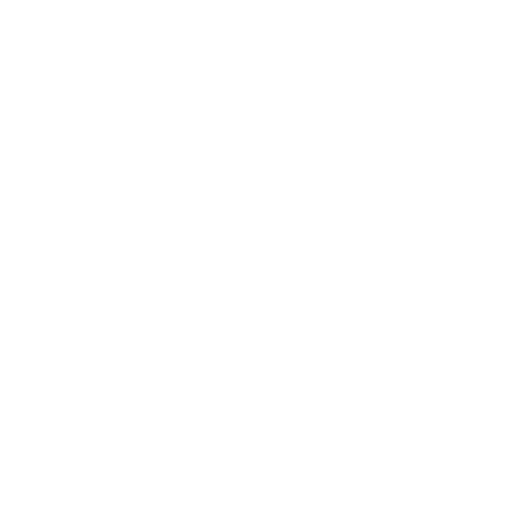 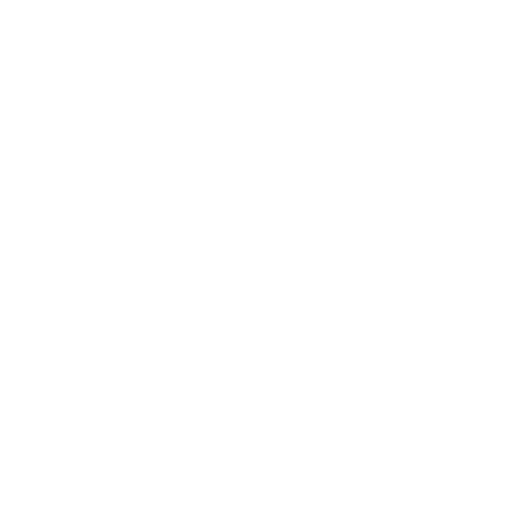 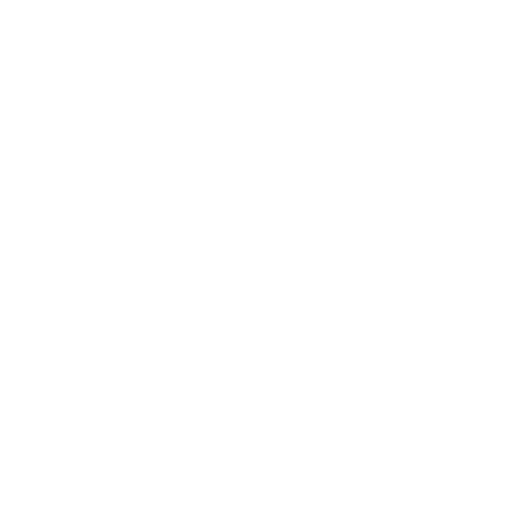 Mesh
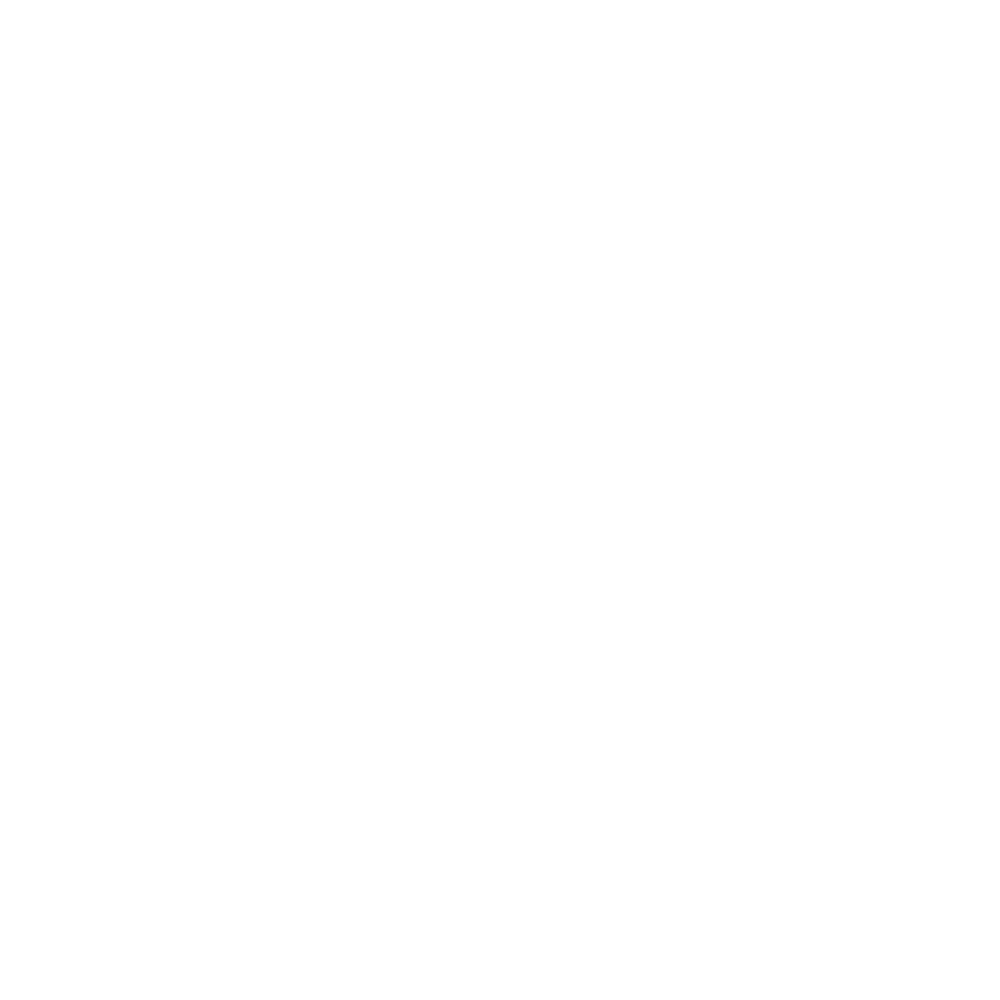 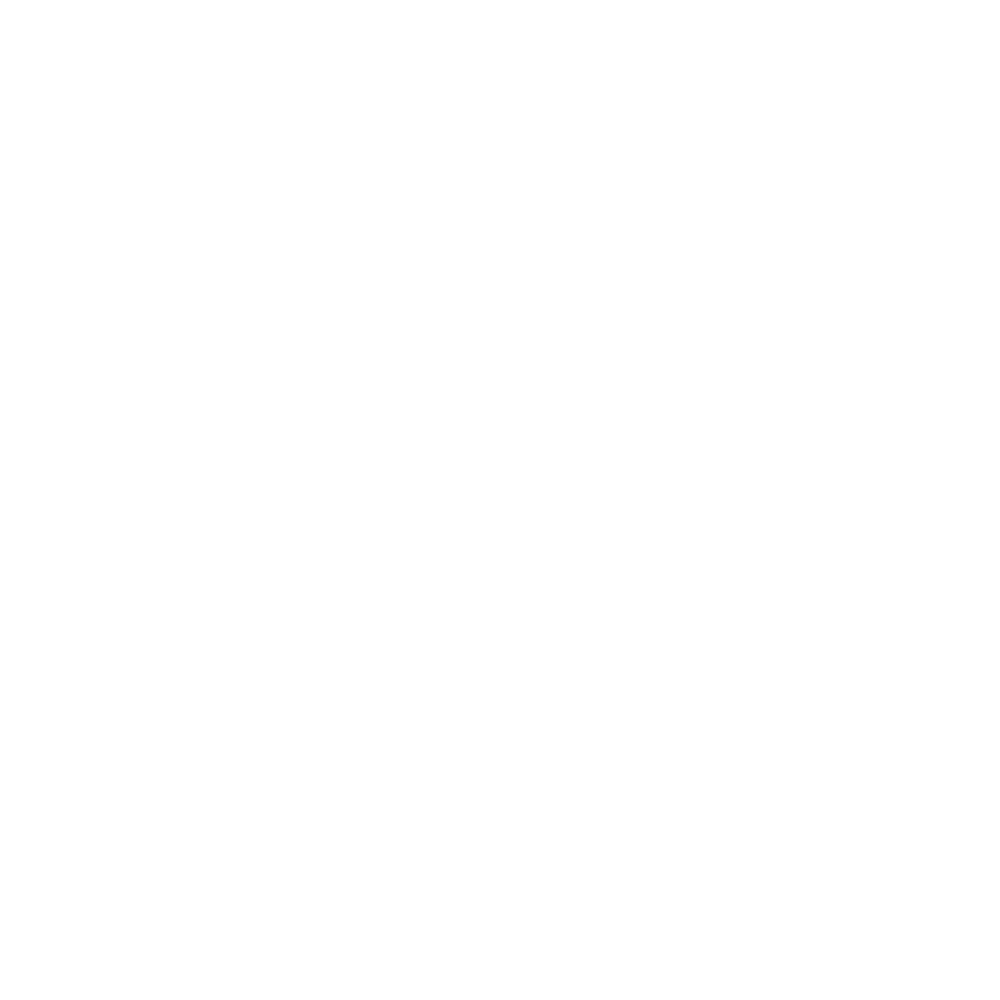 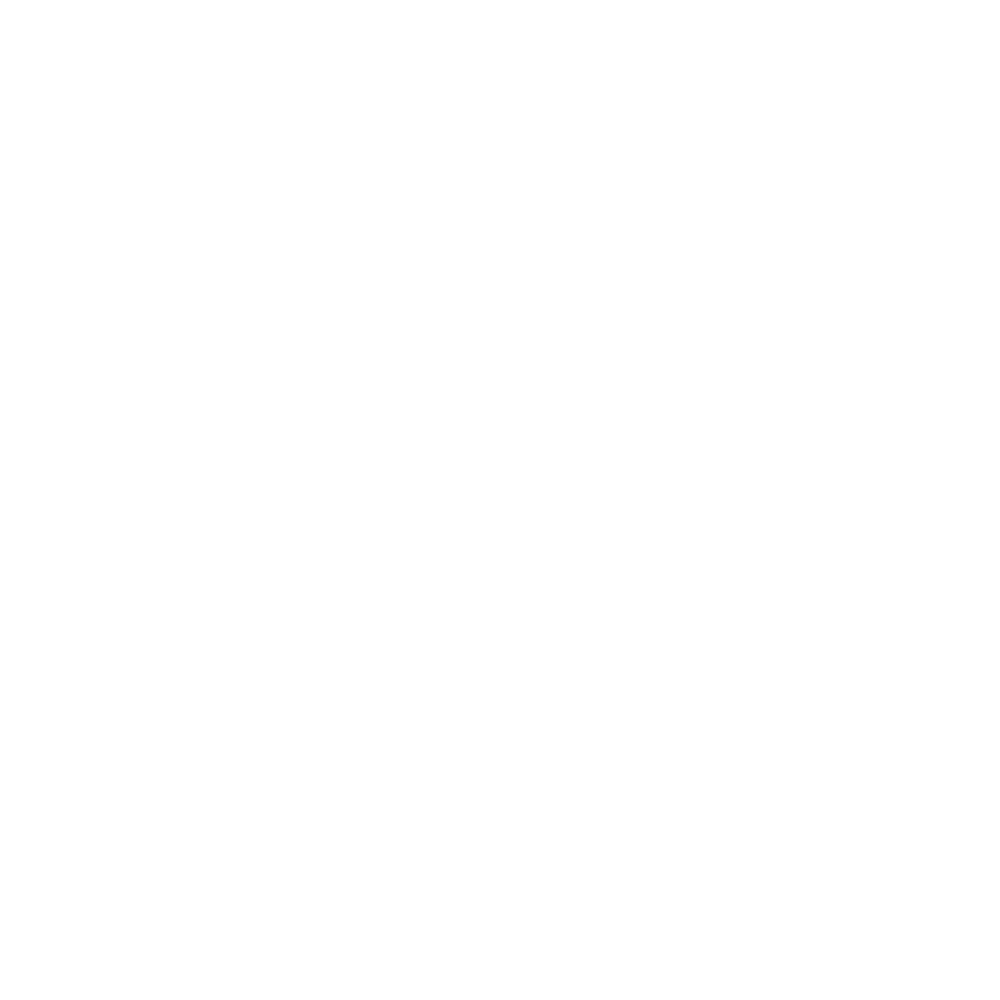 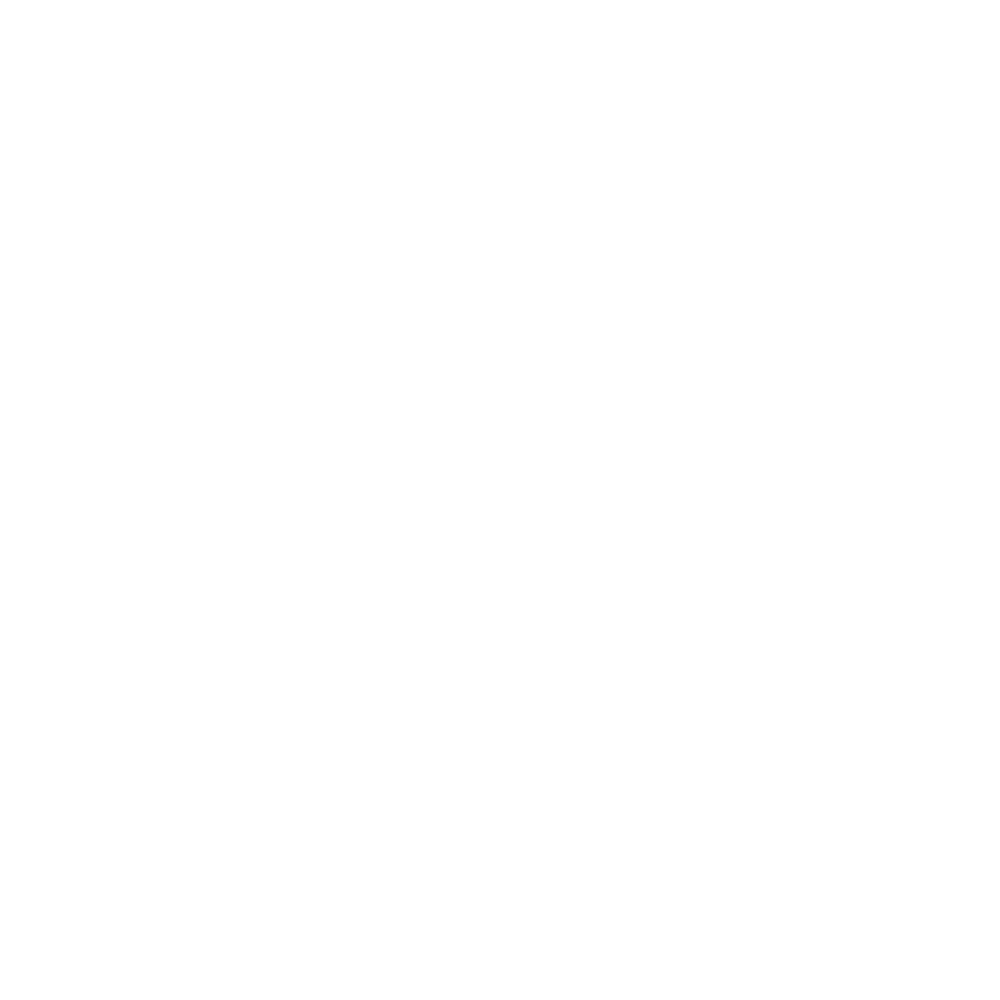 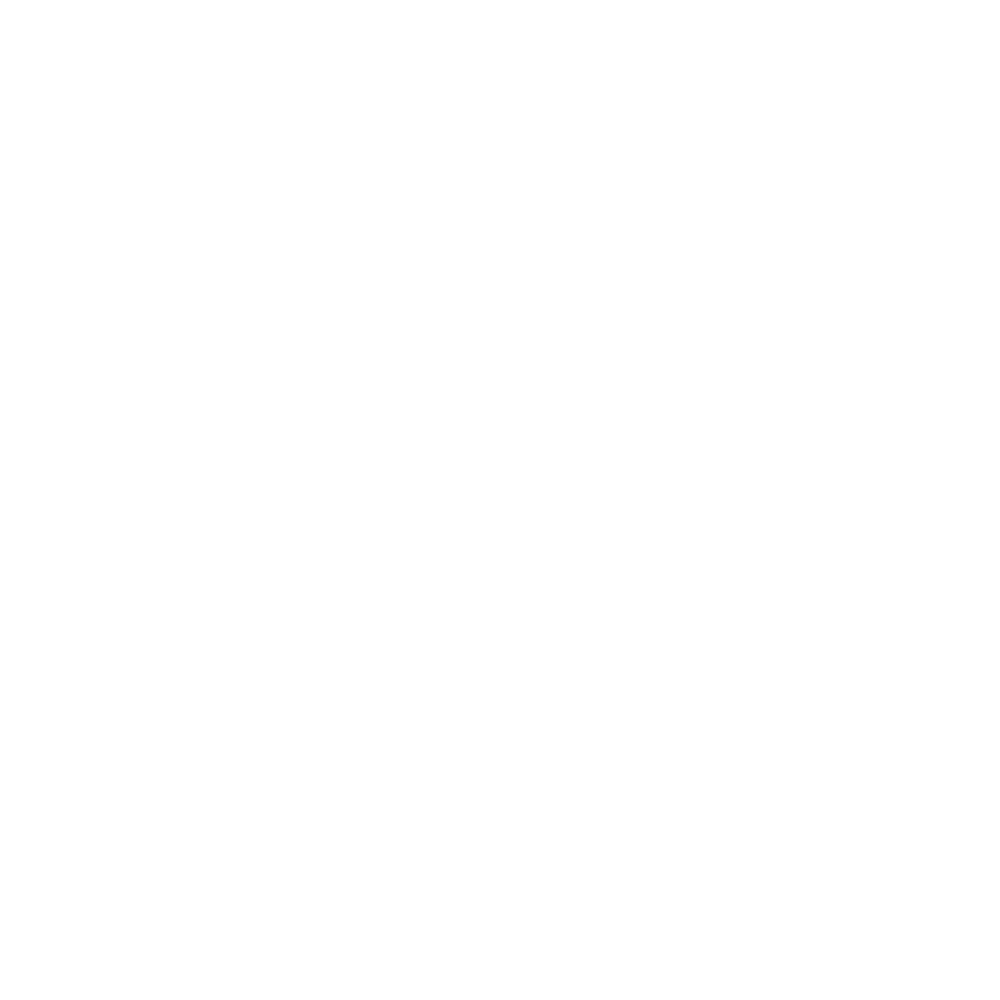 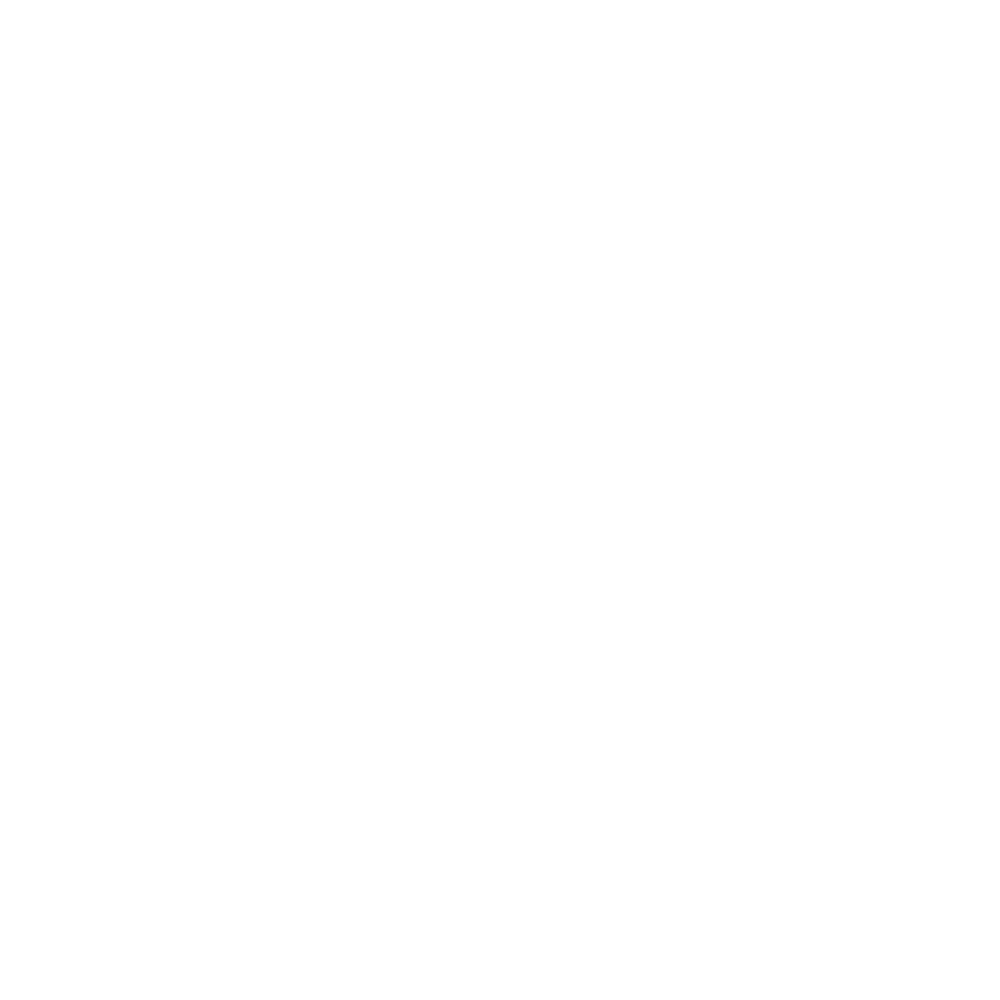 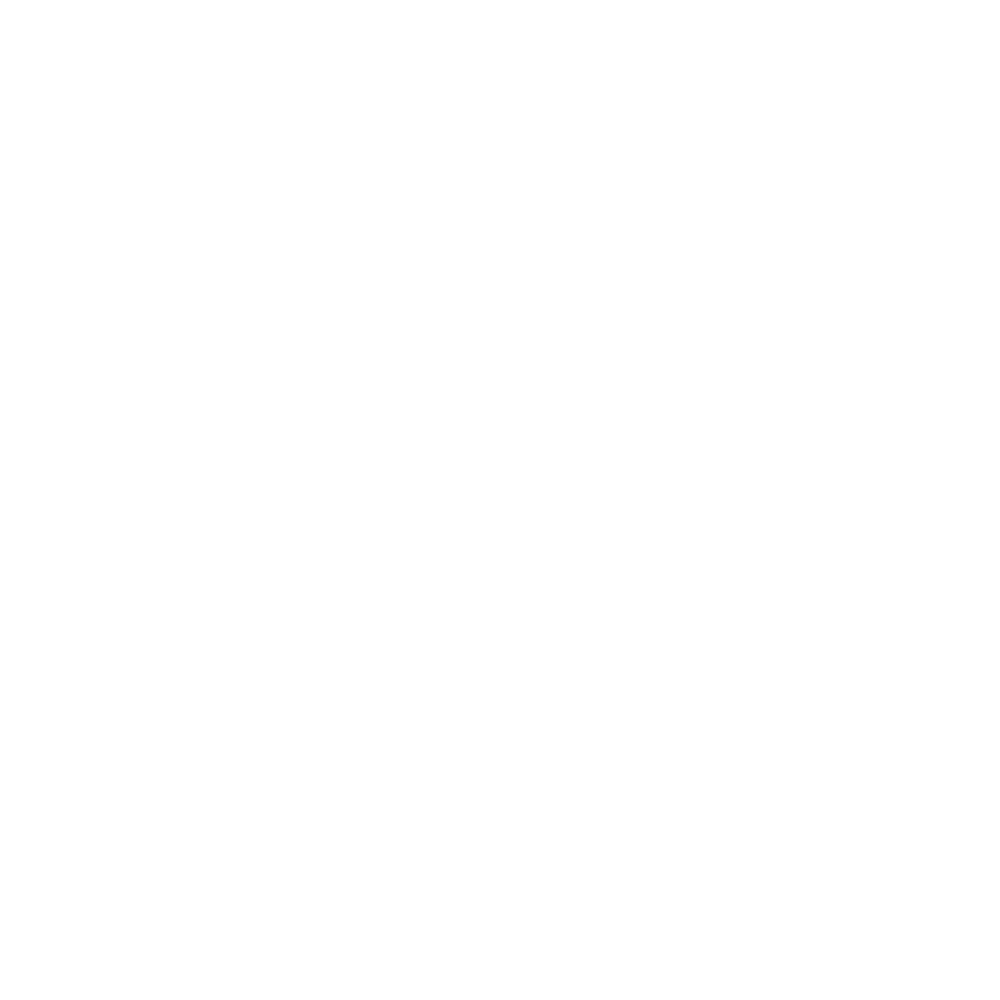 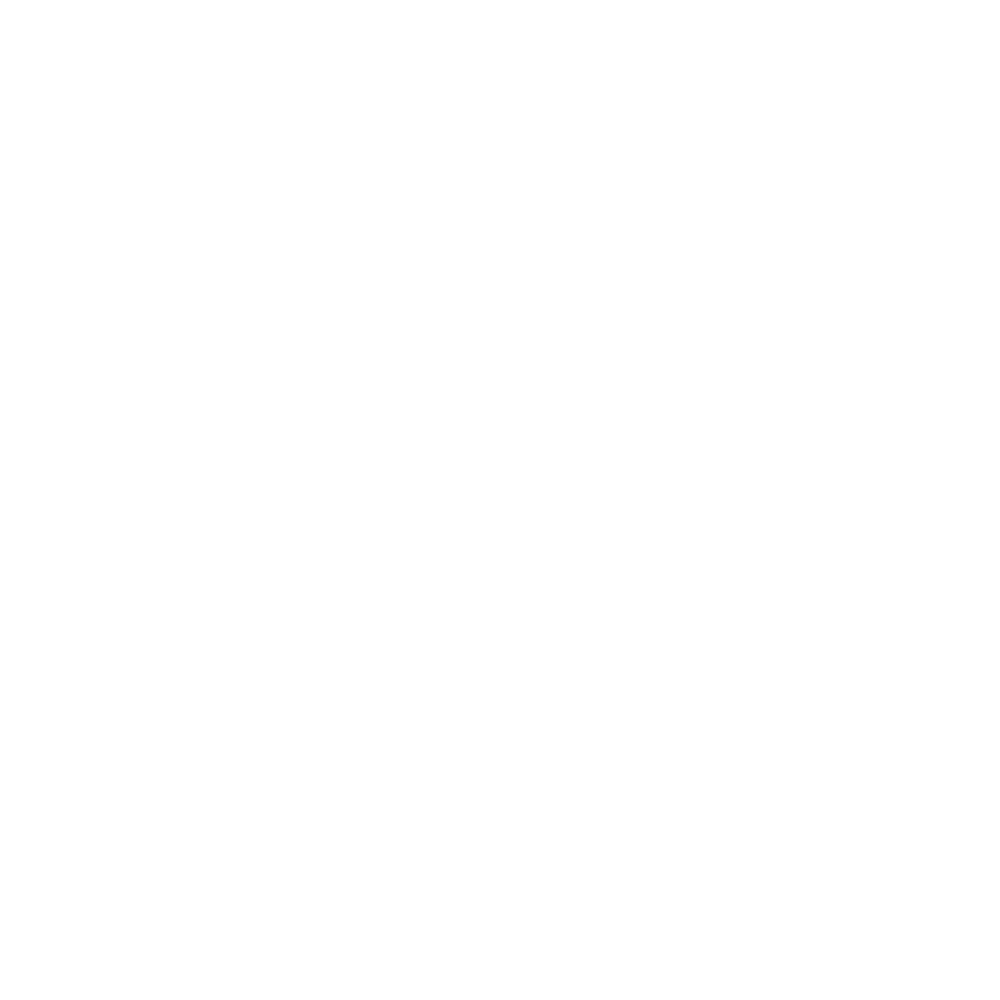 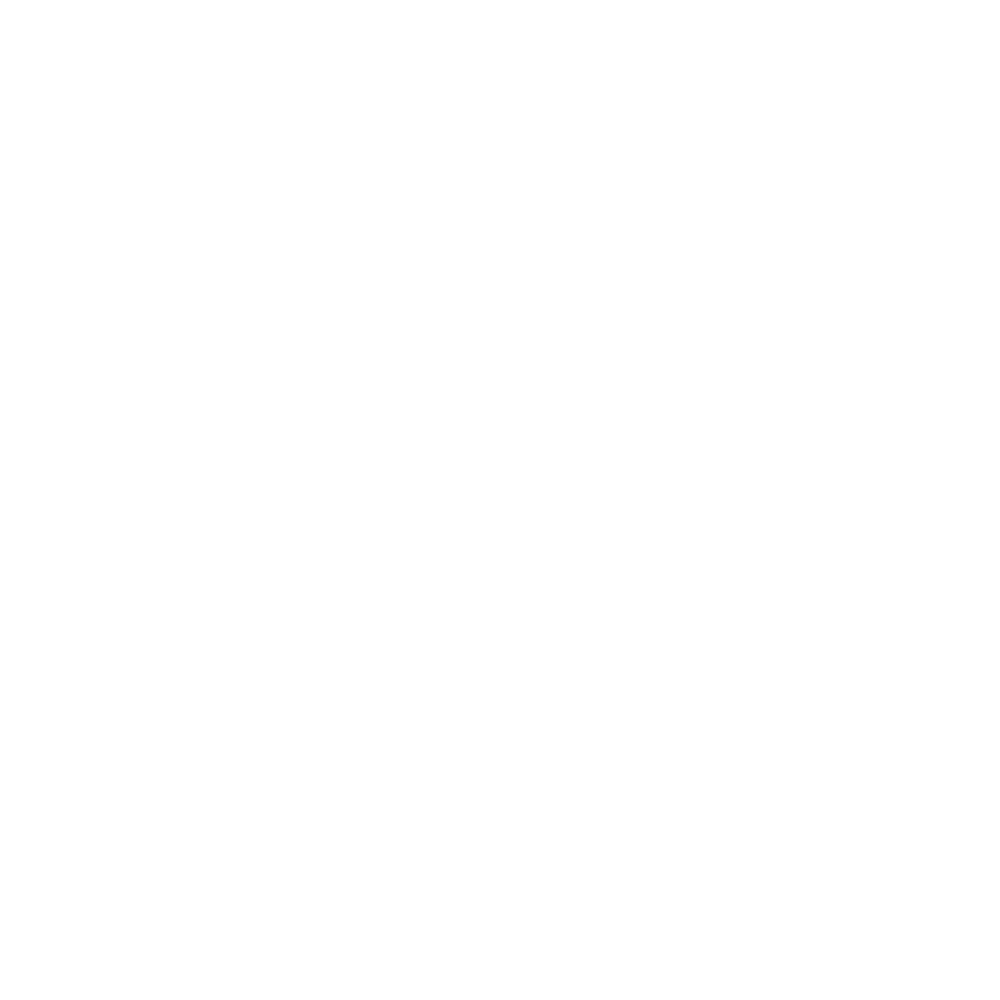 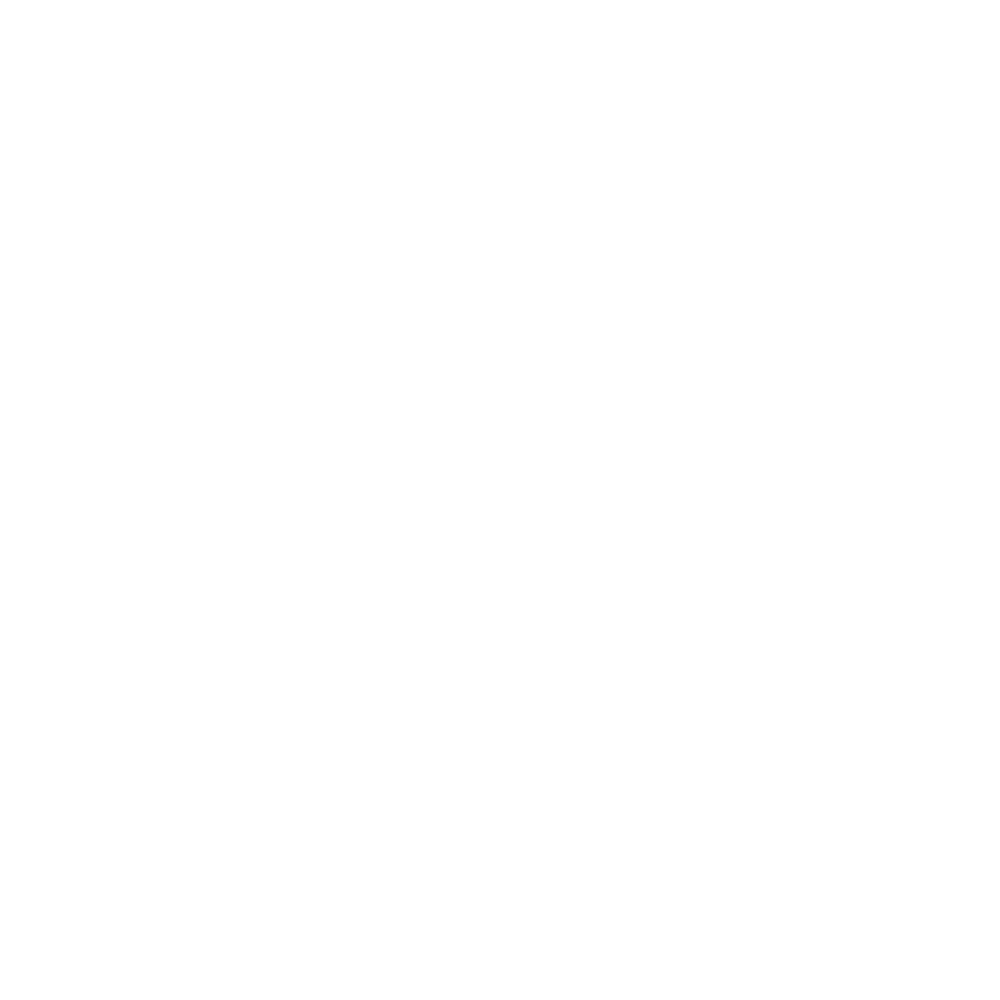 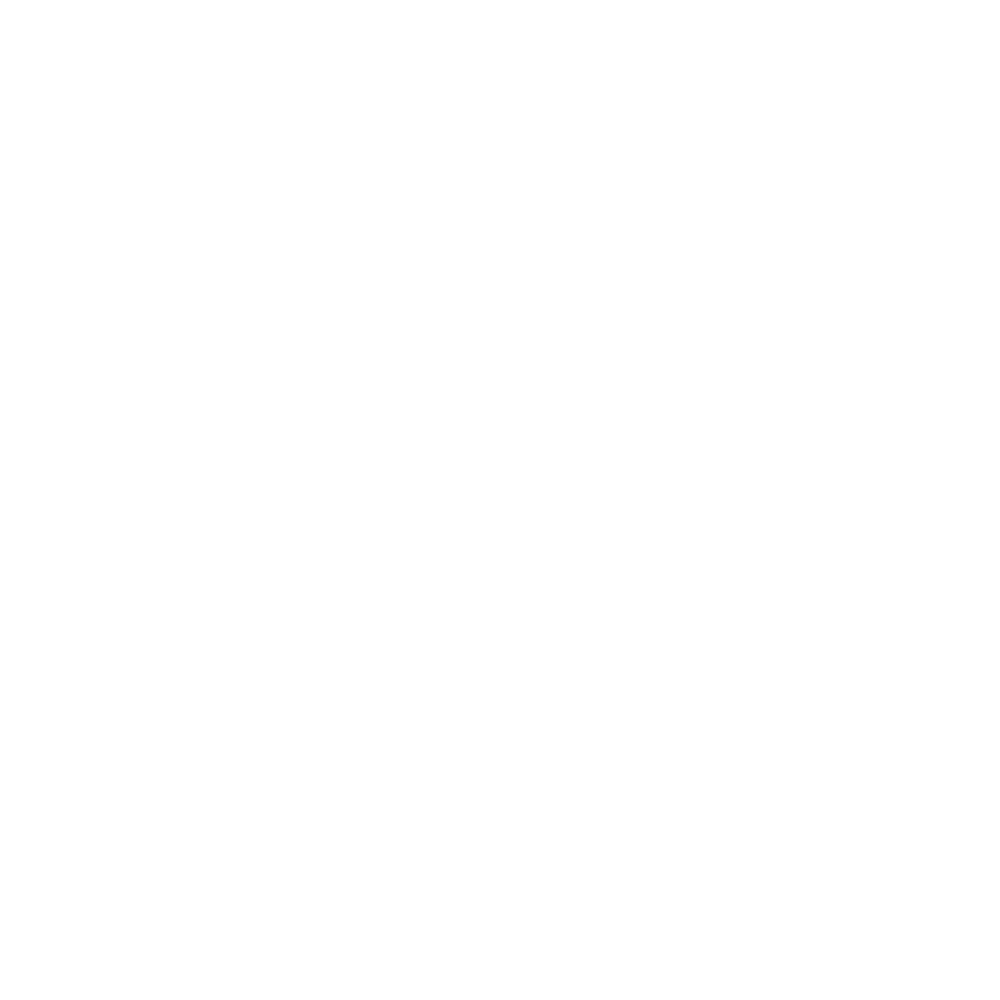 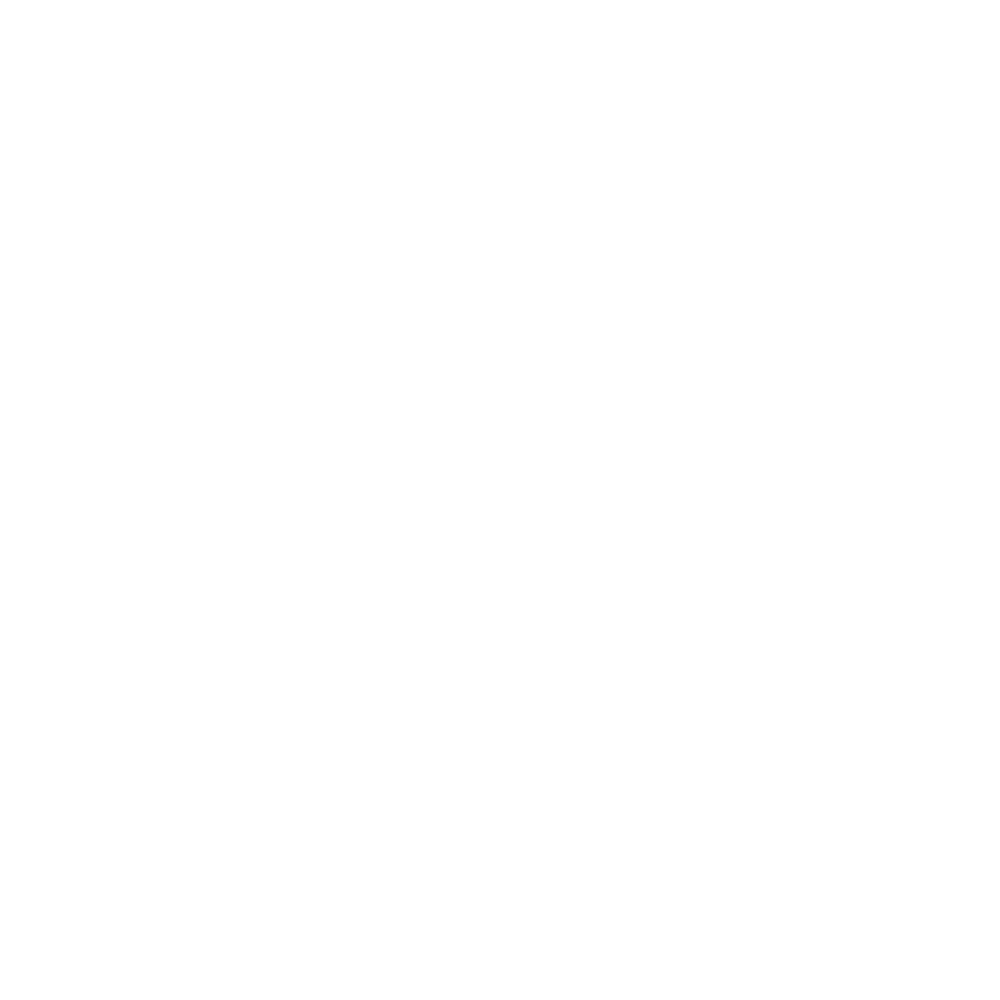 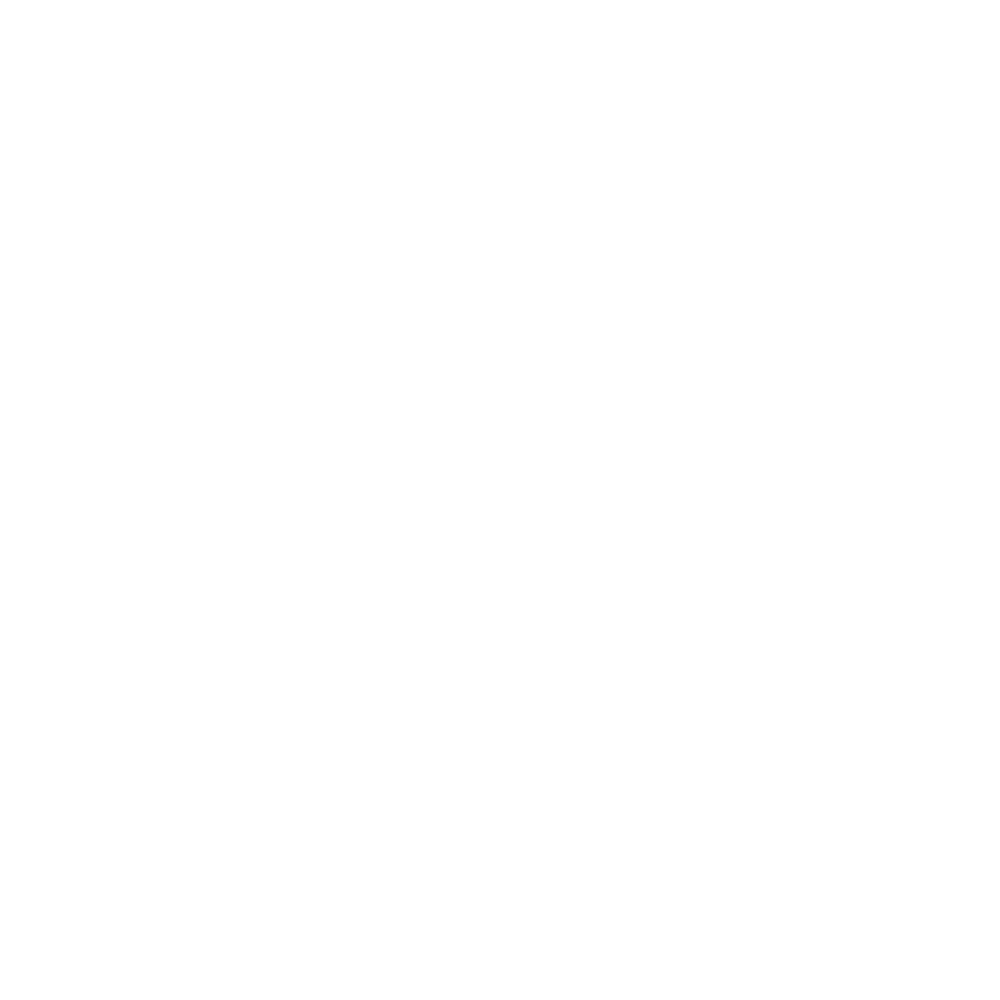 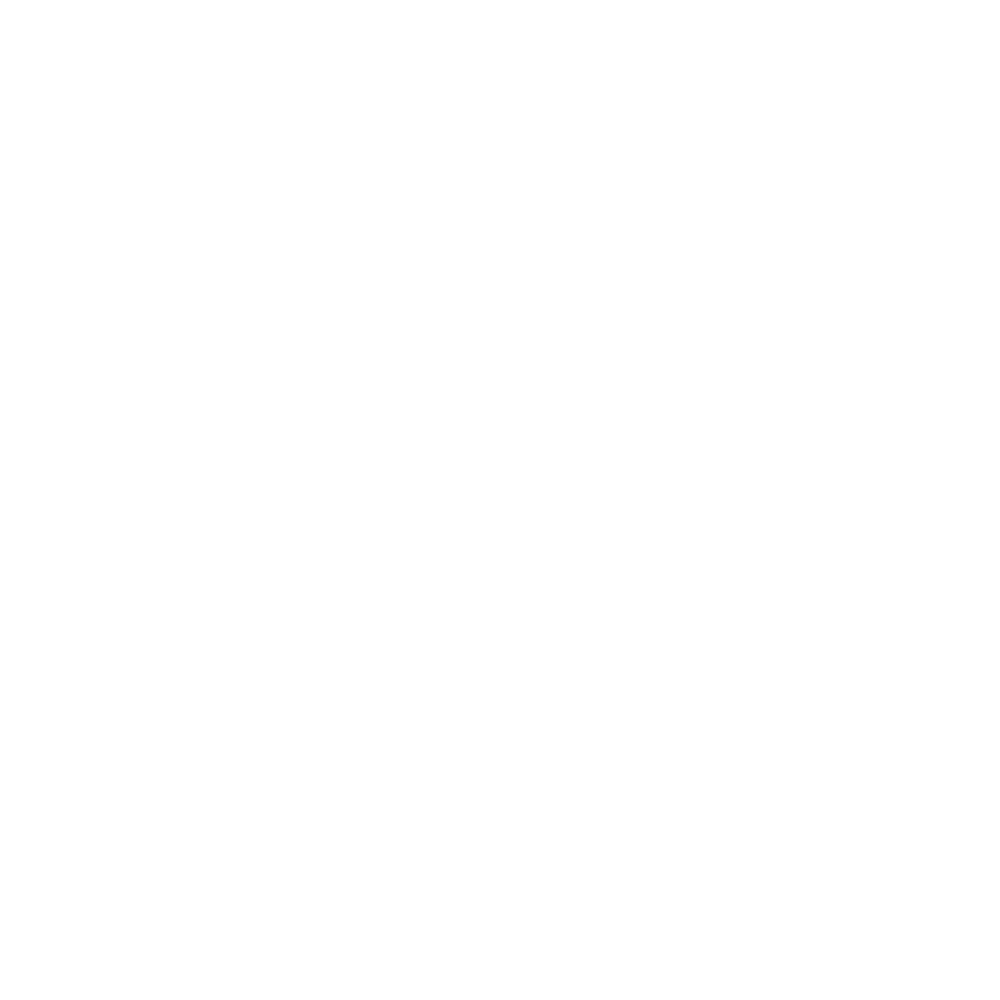 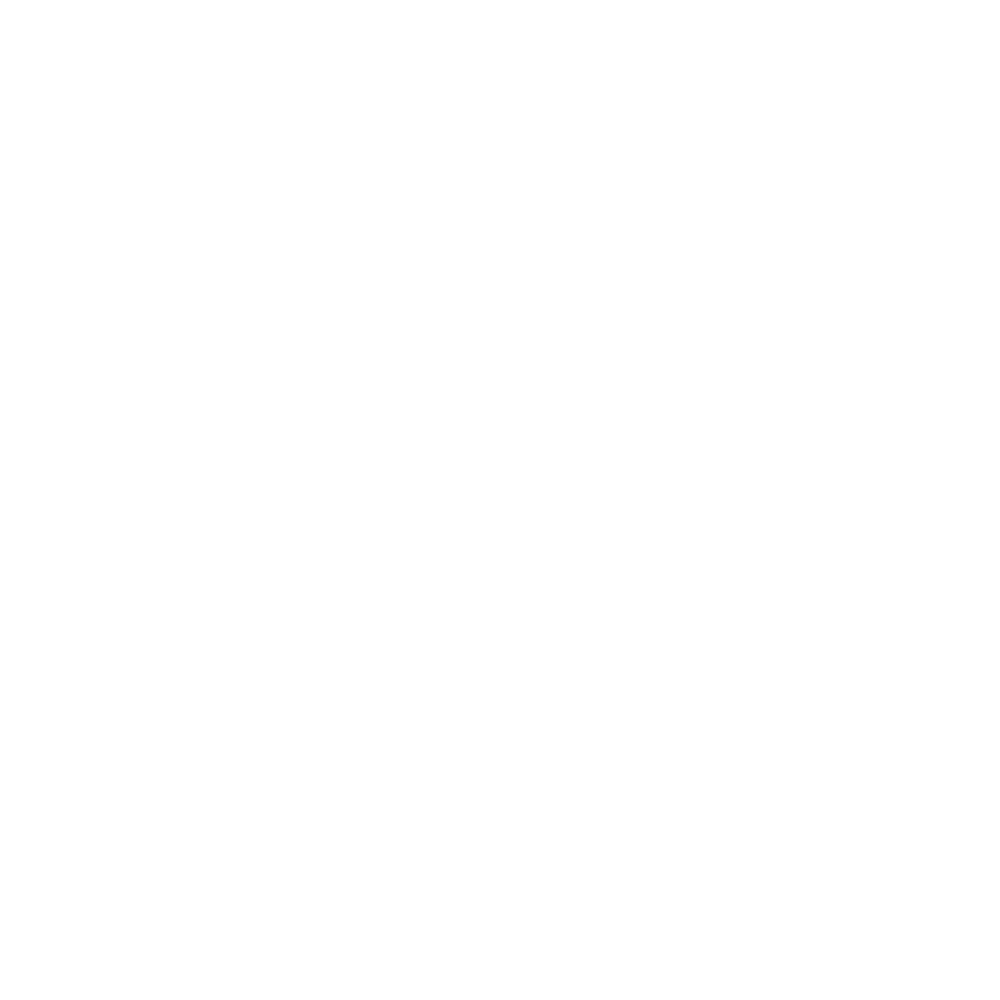 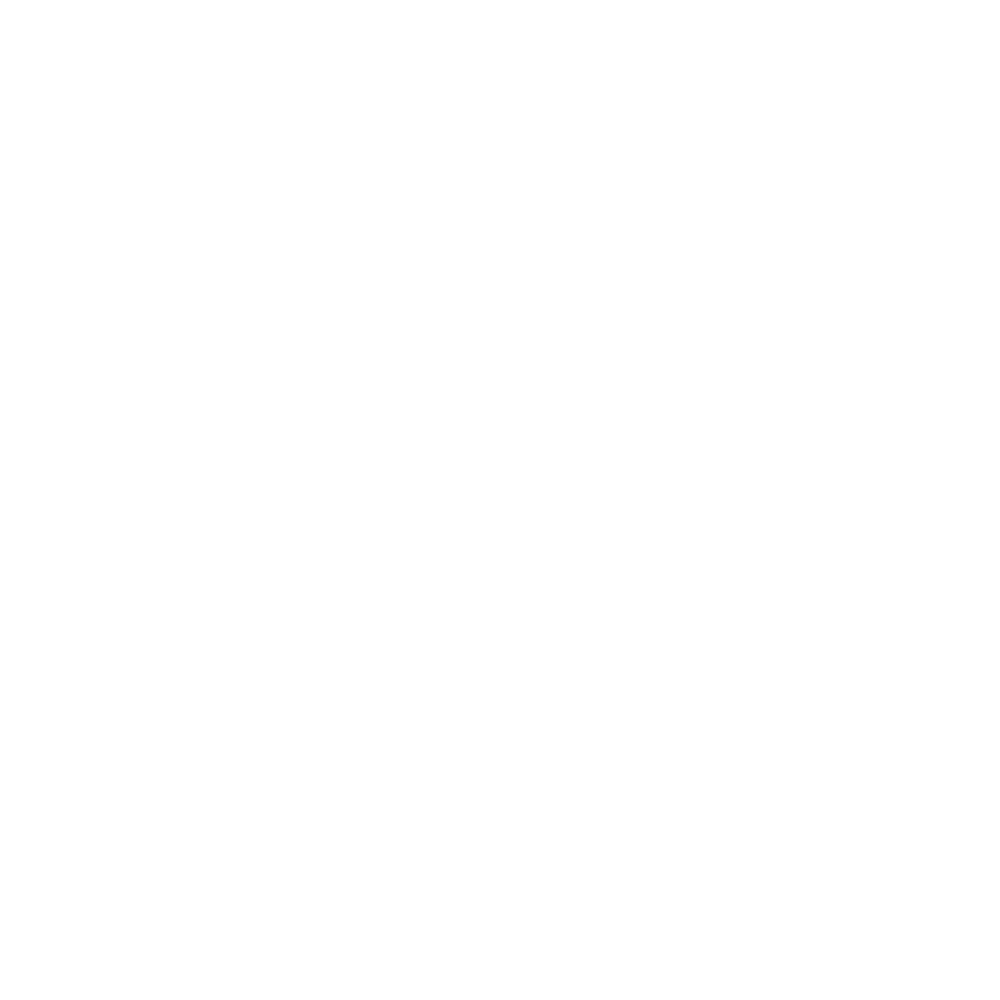 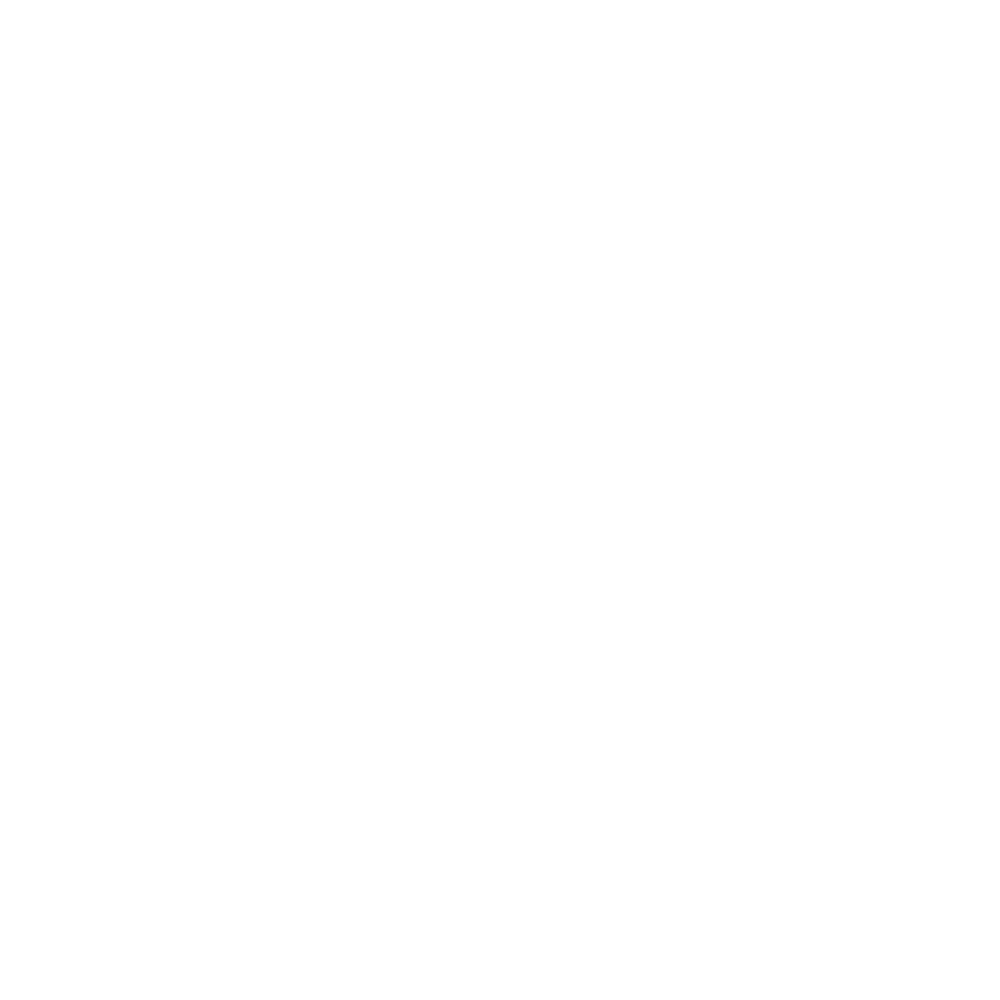 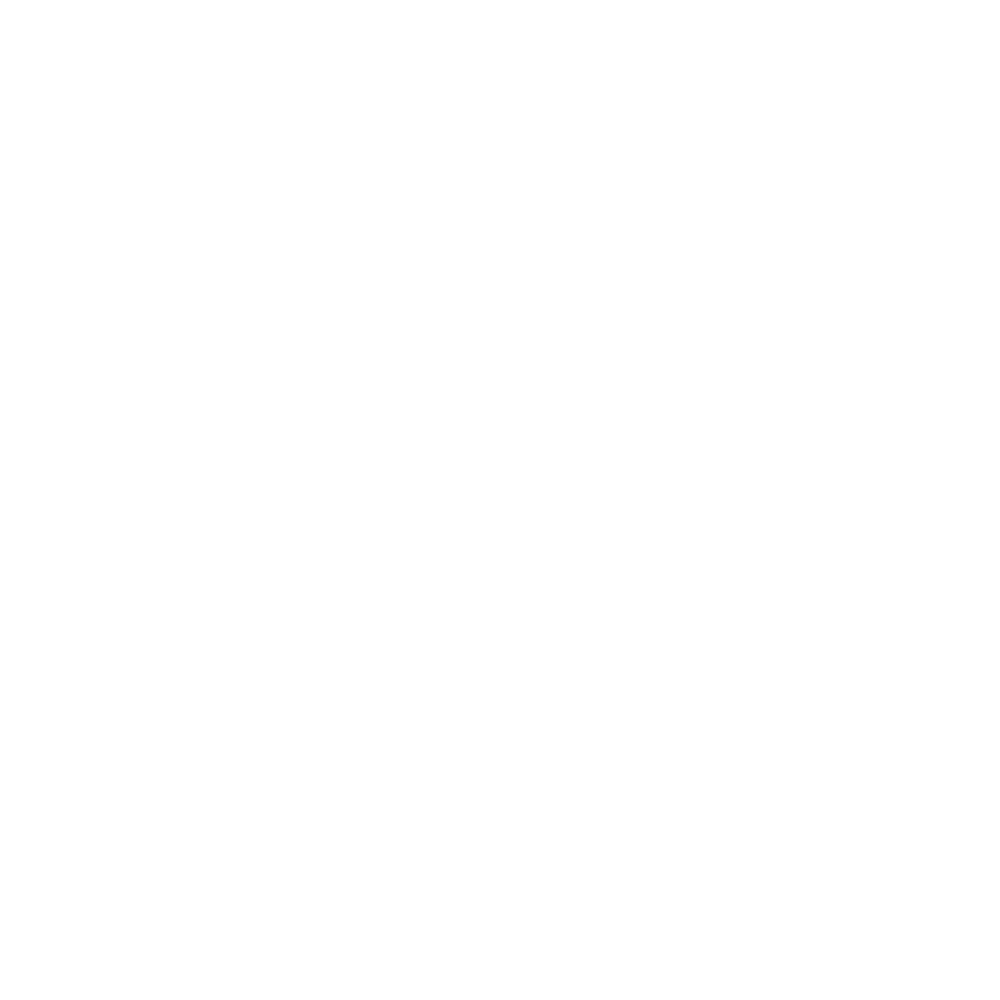 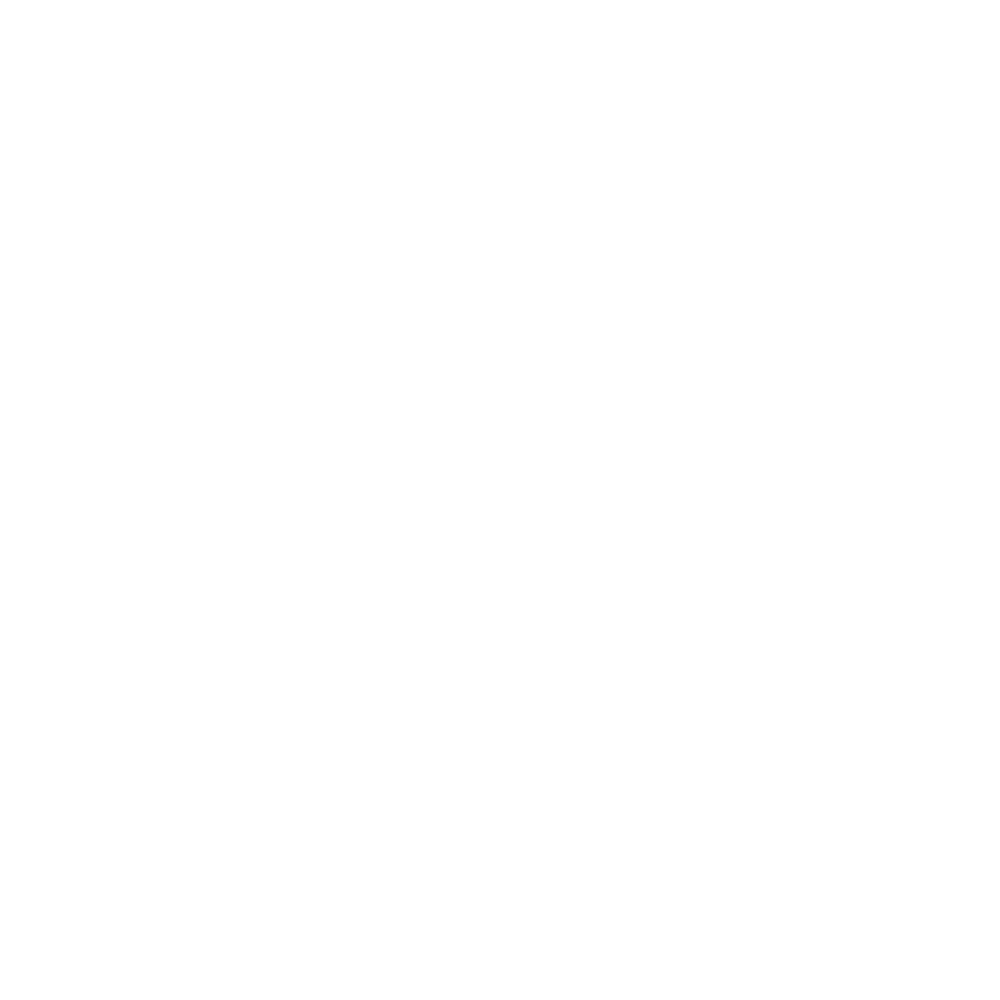 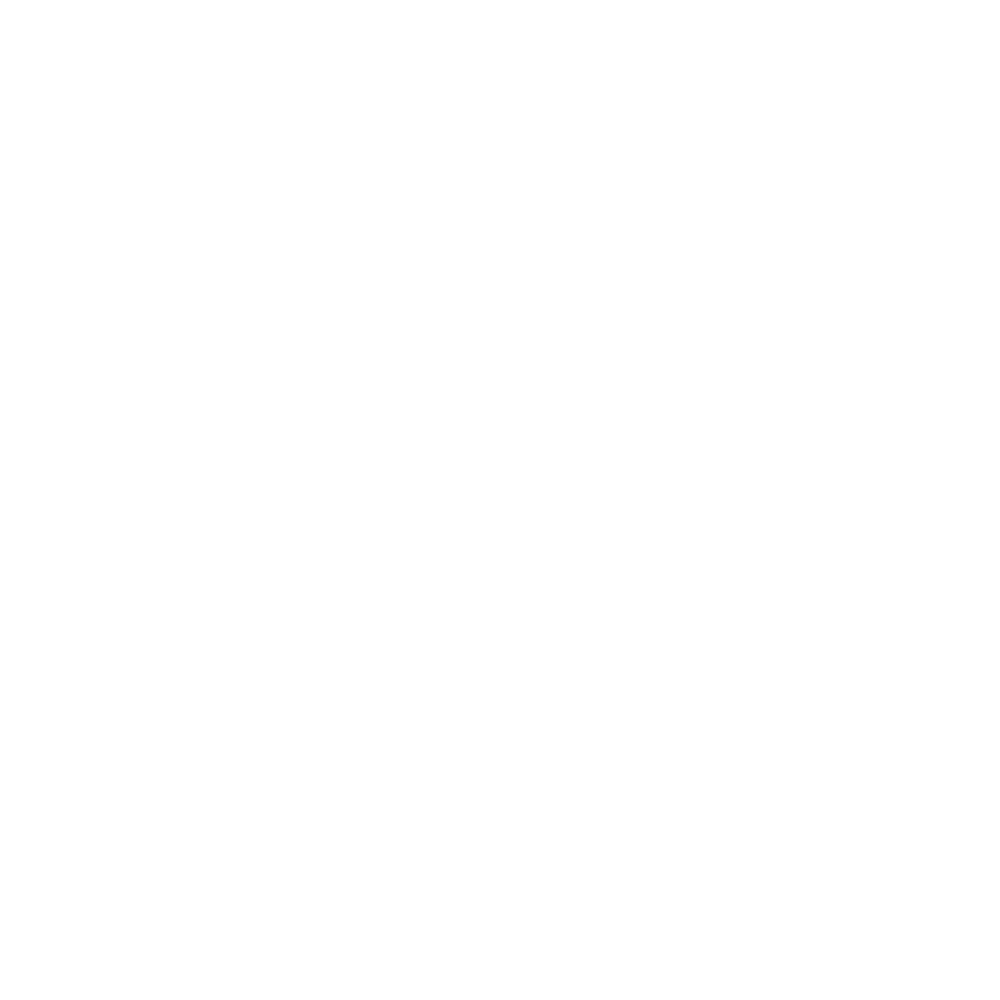 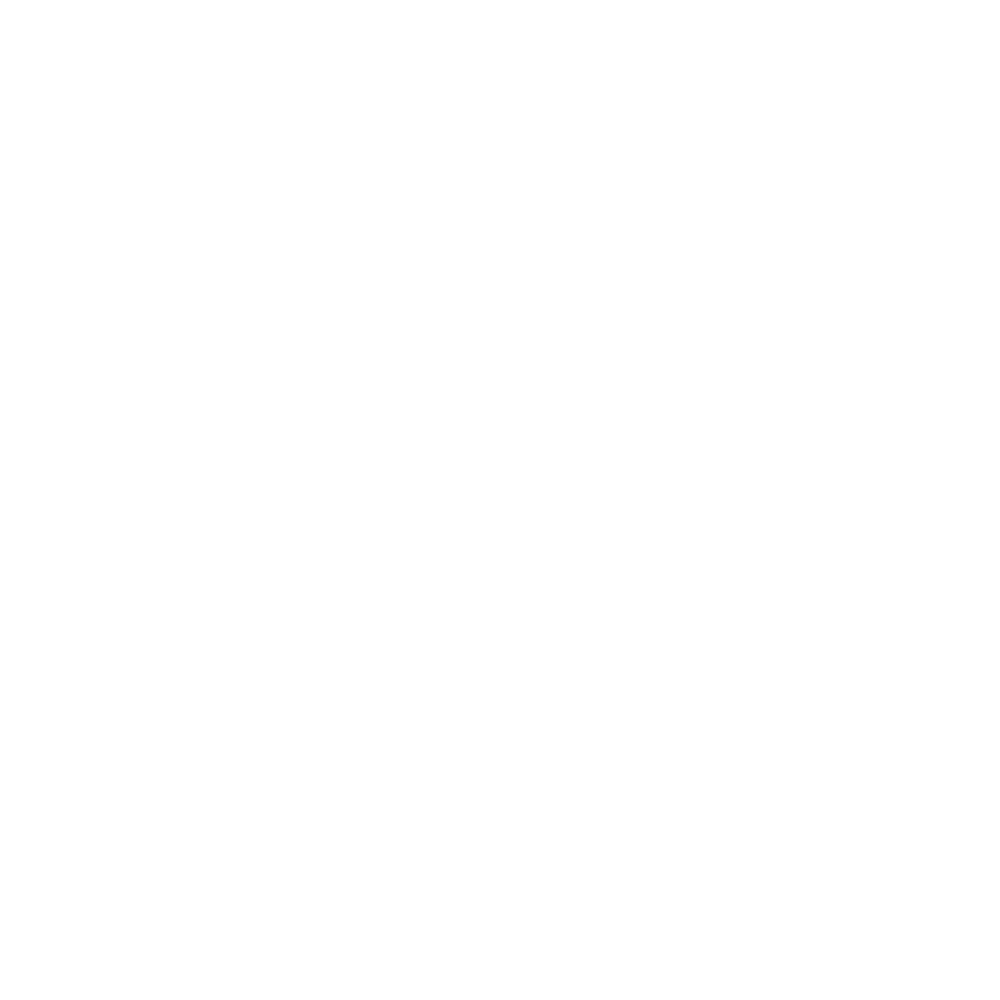 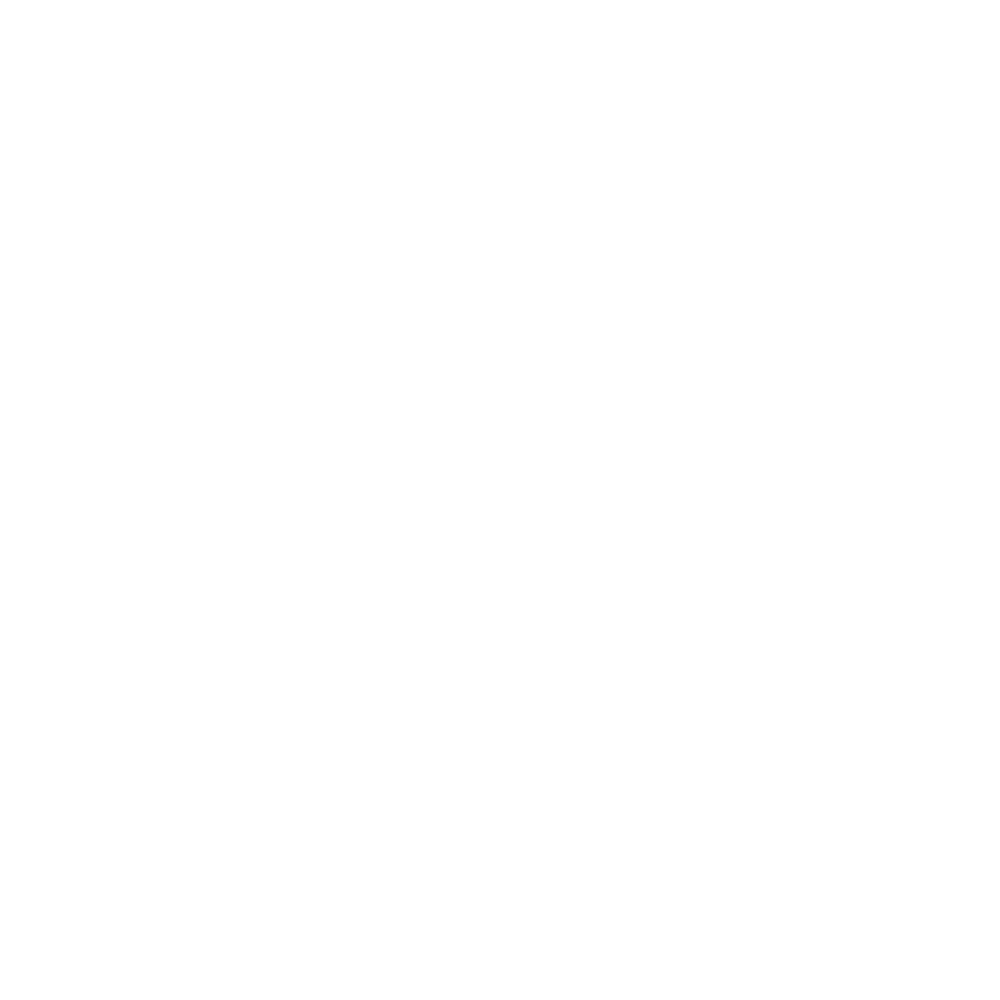 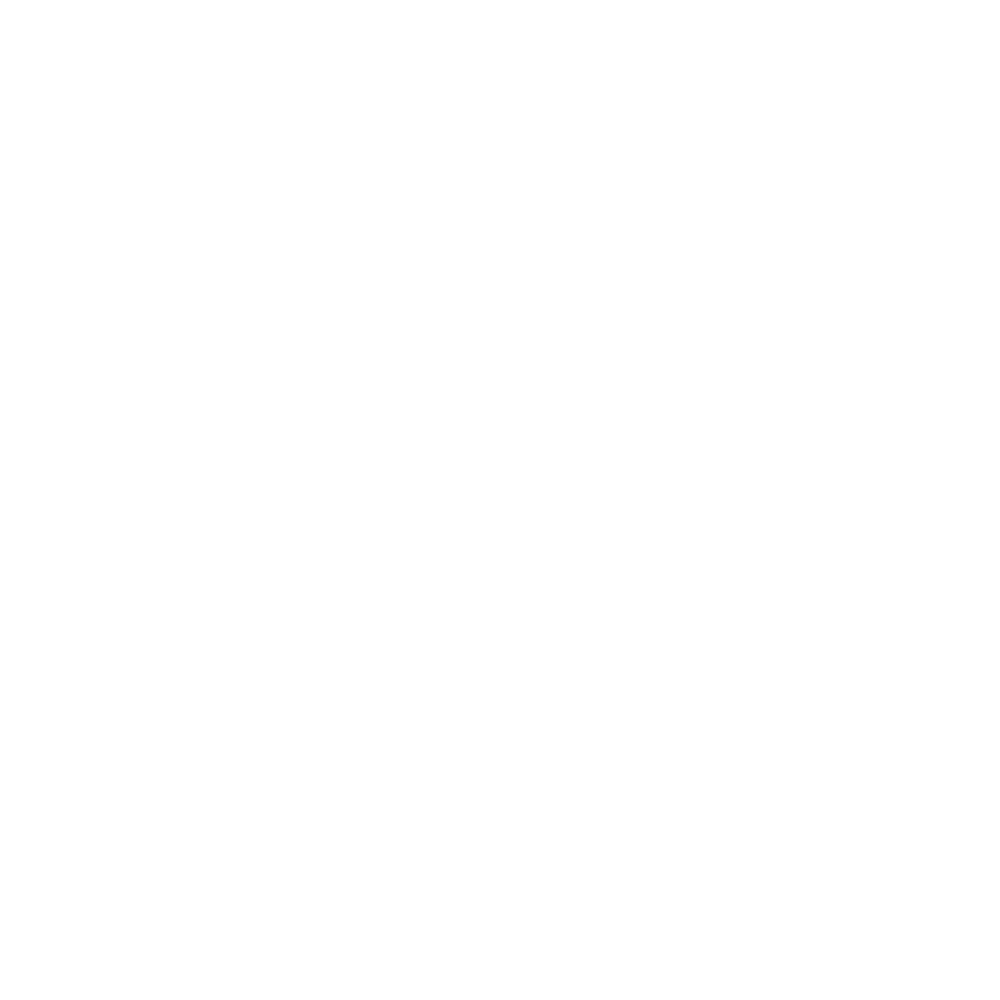 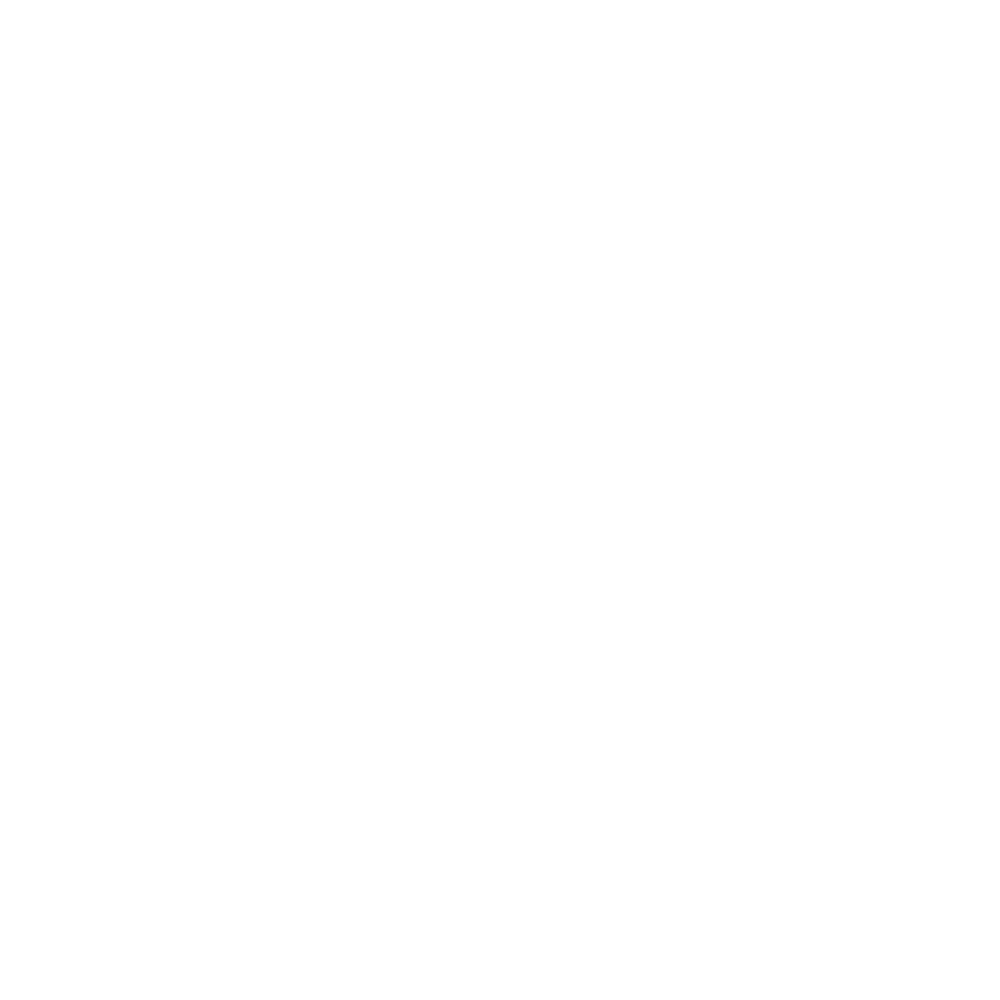 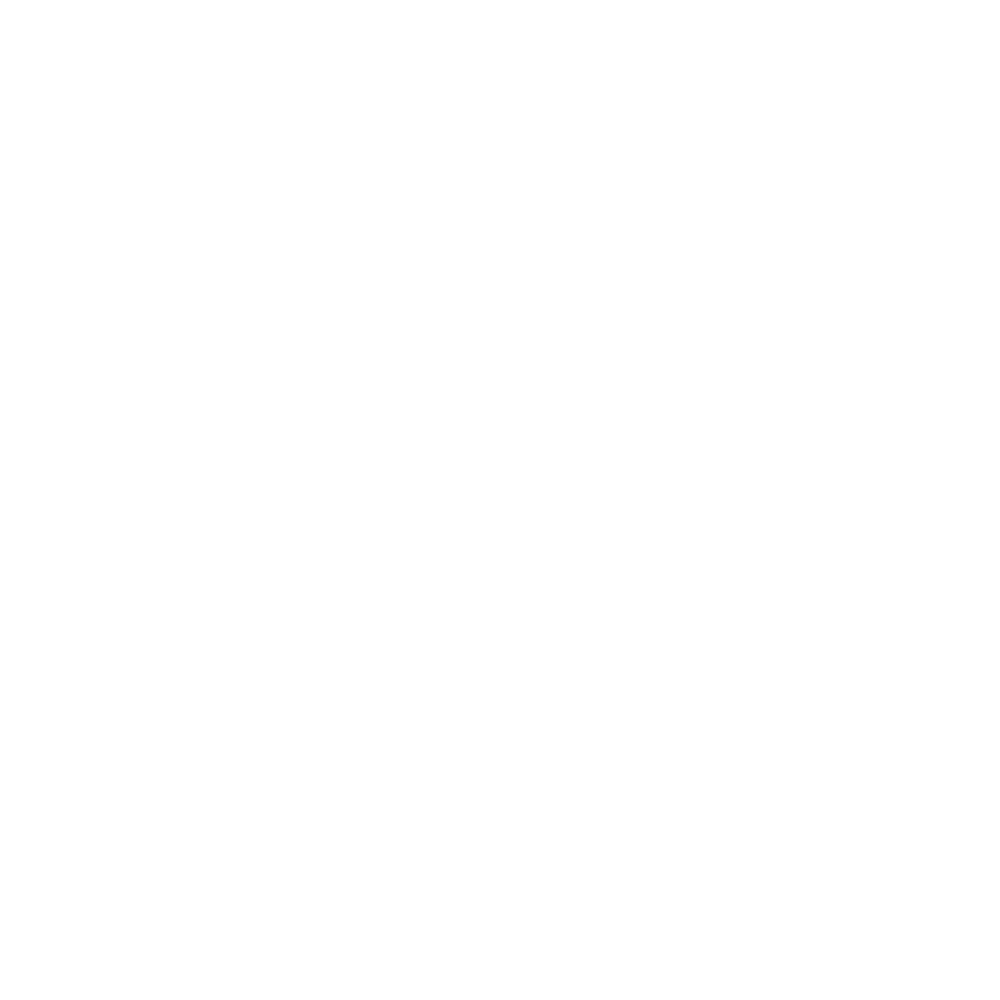 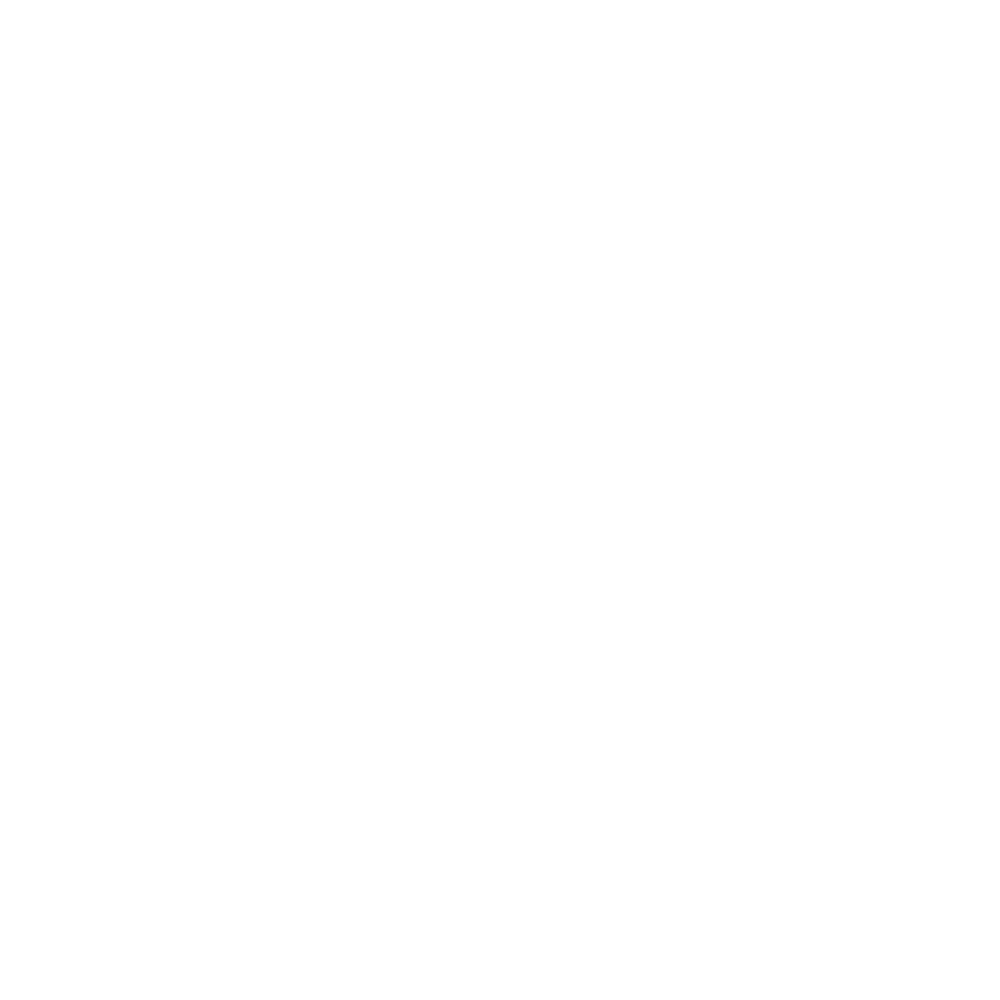 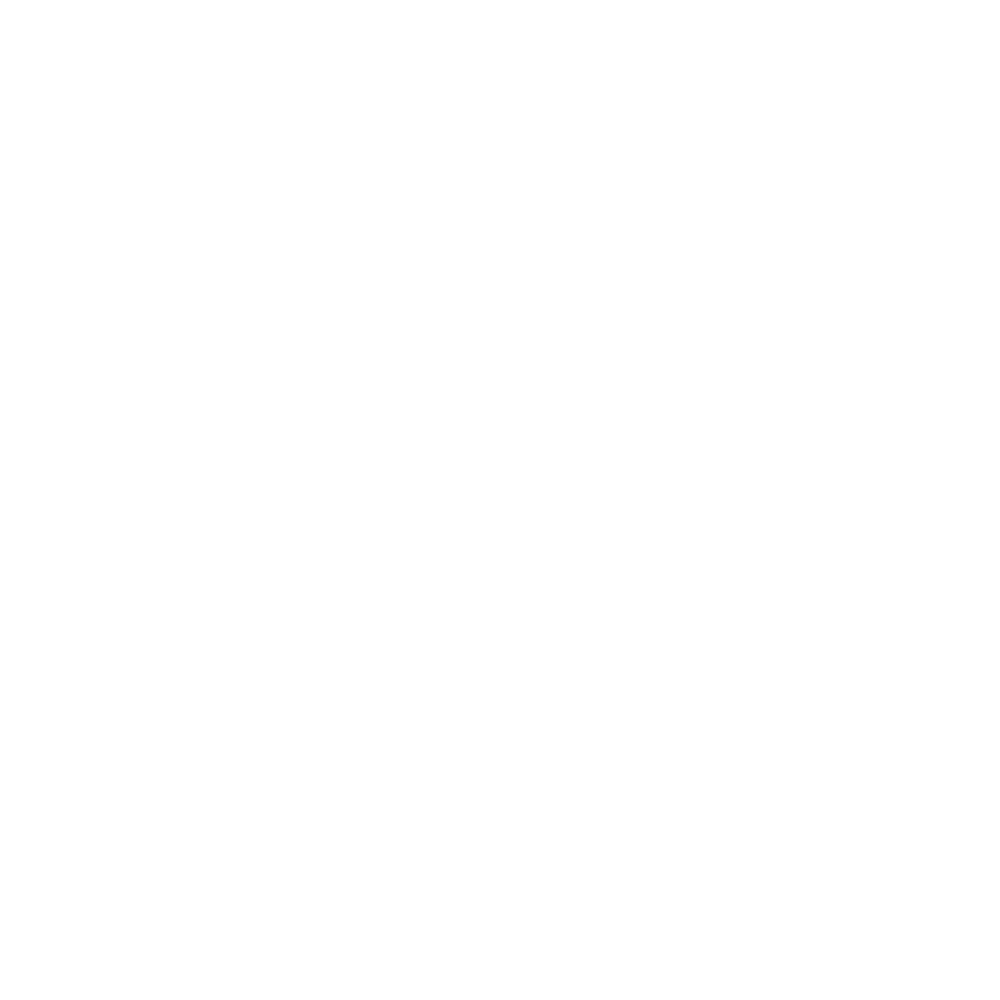 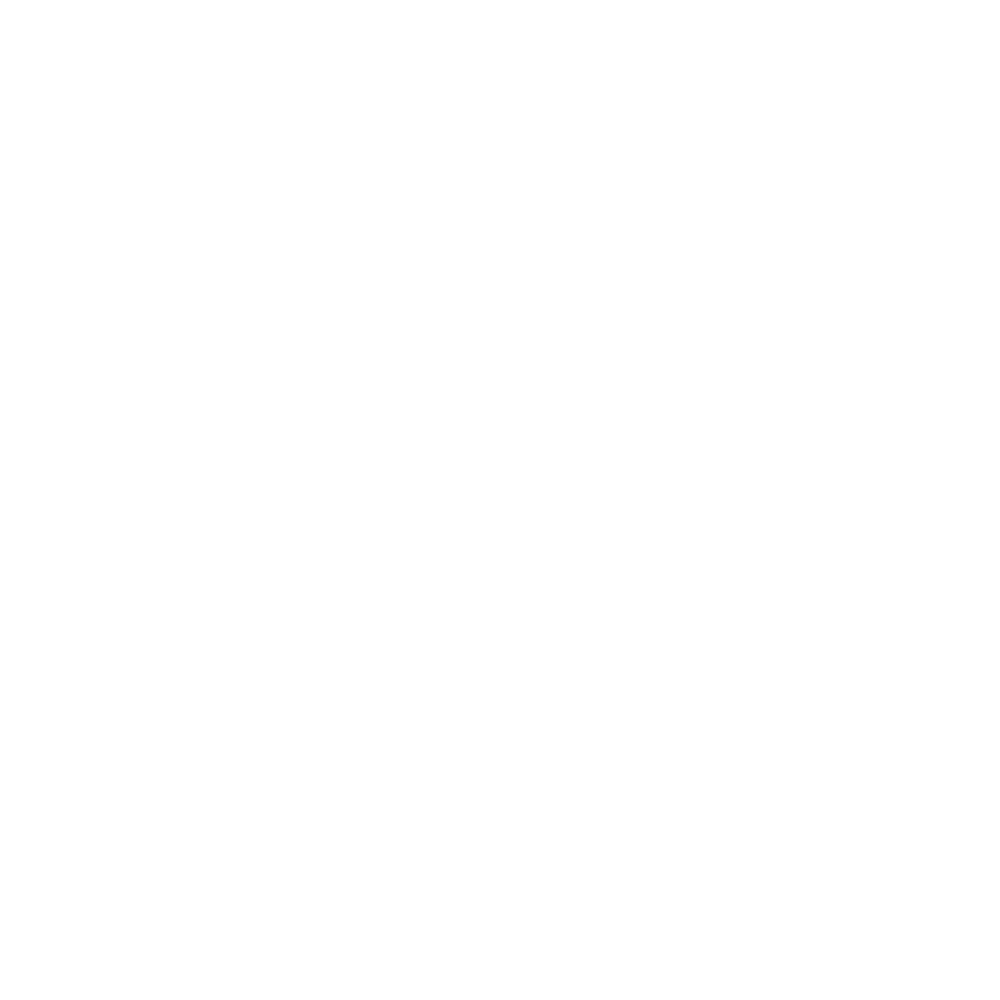 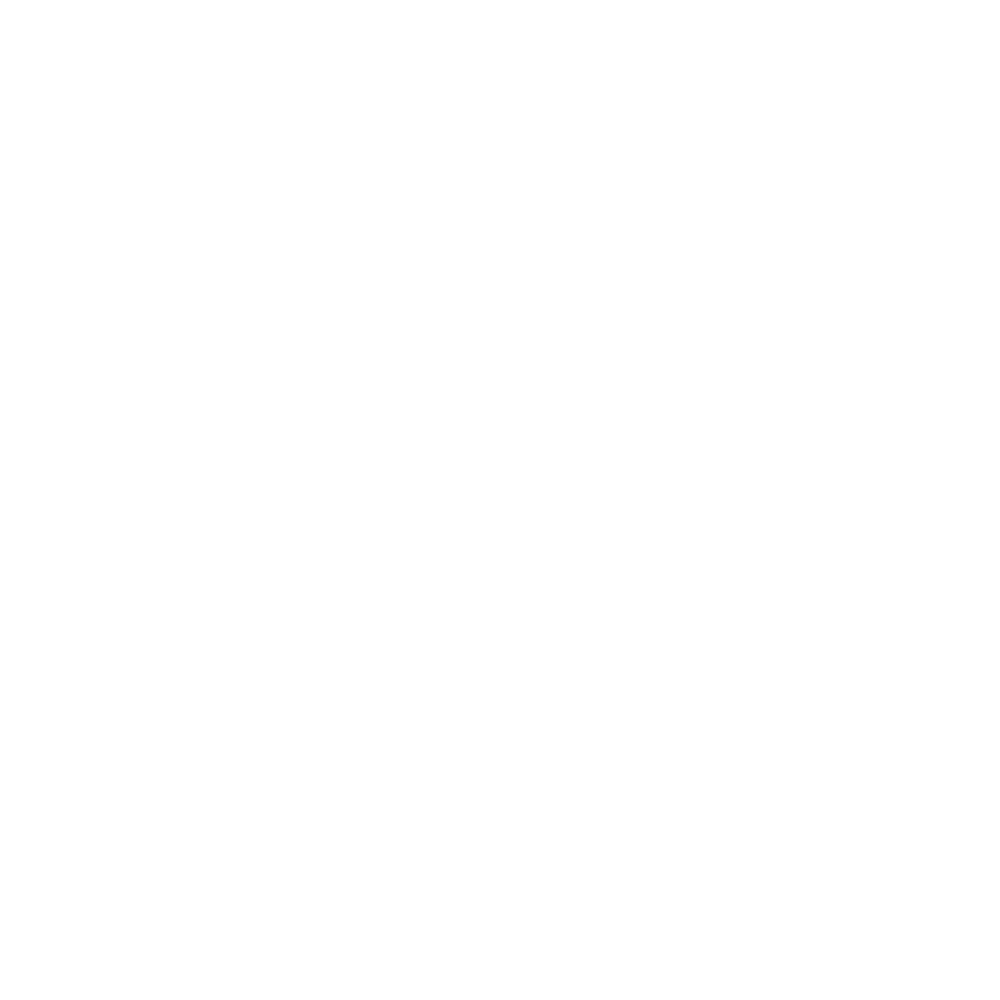 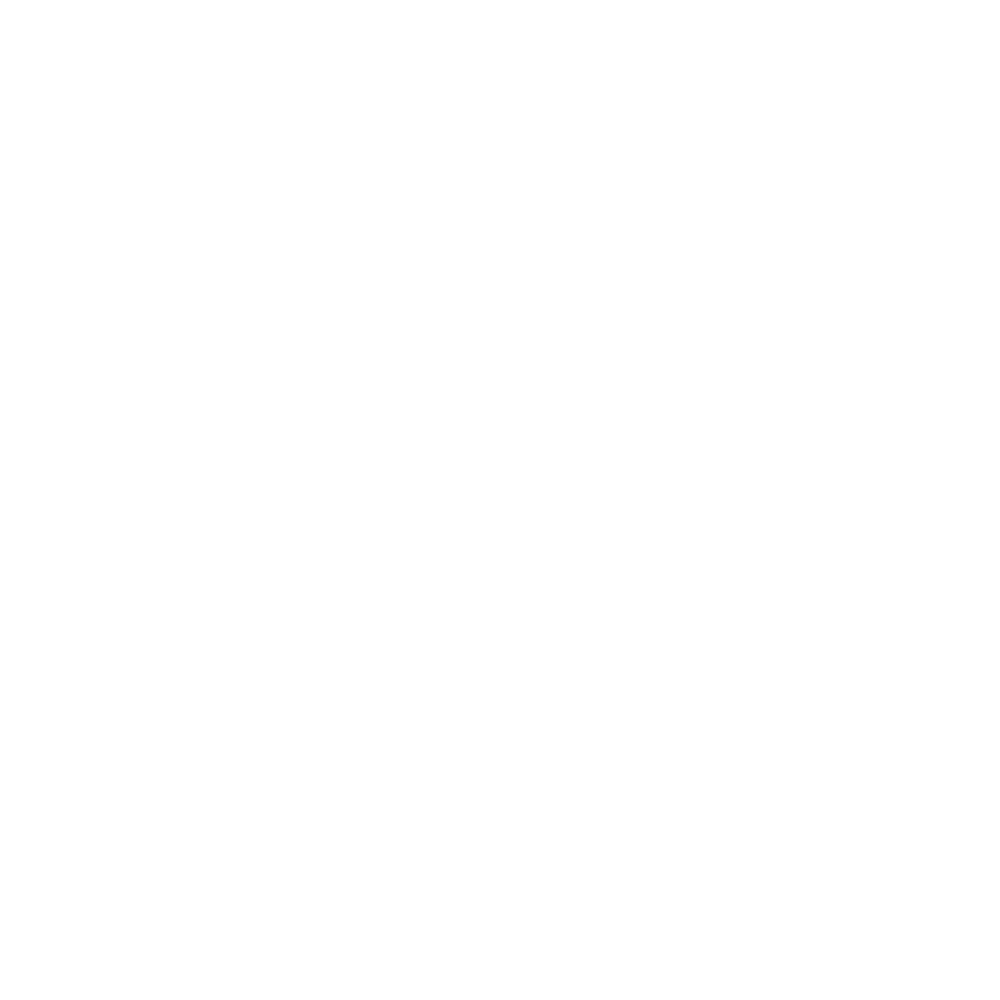 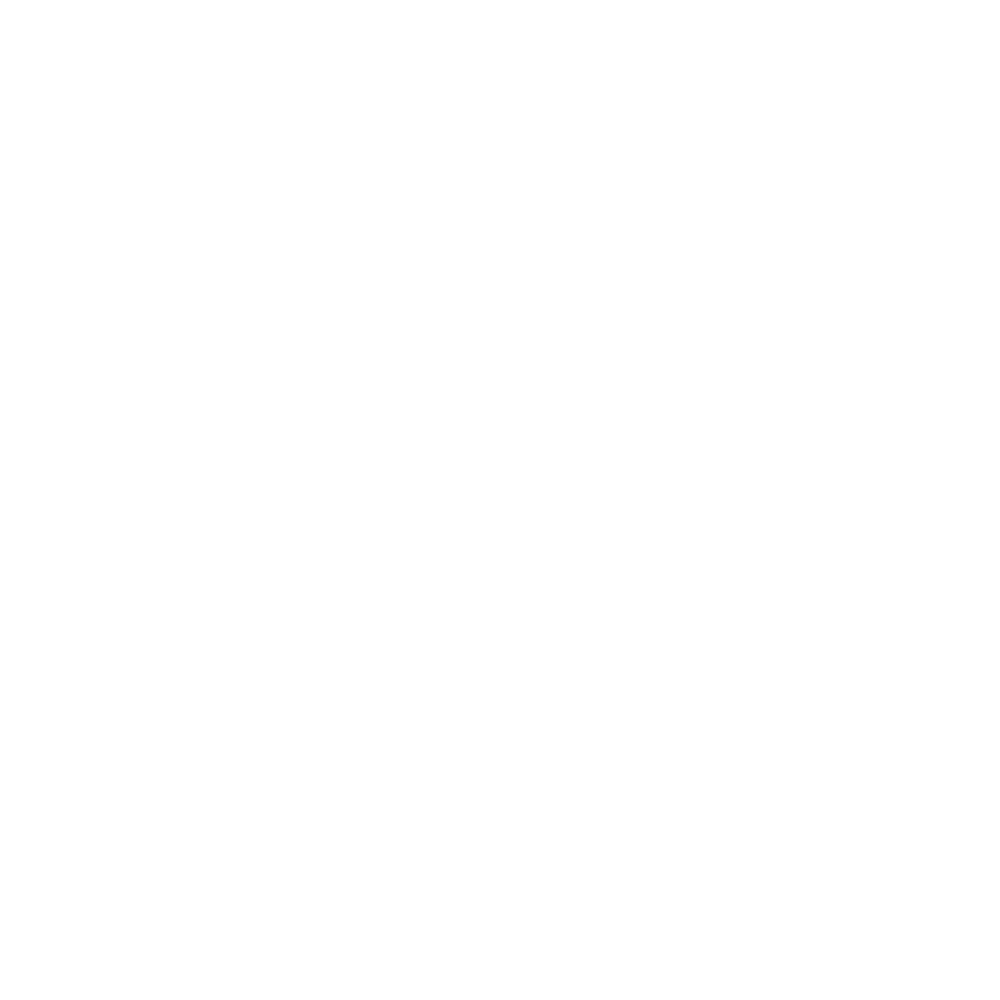 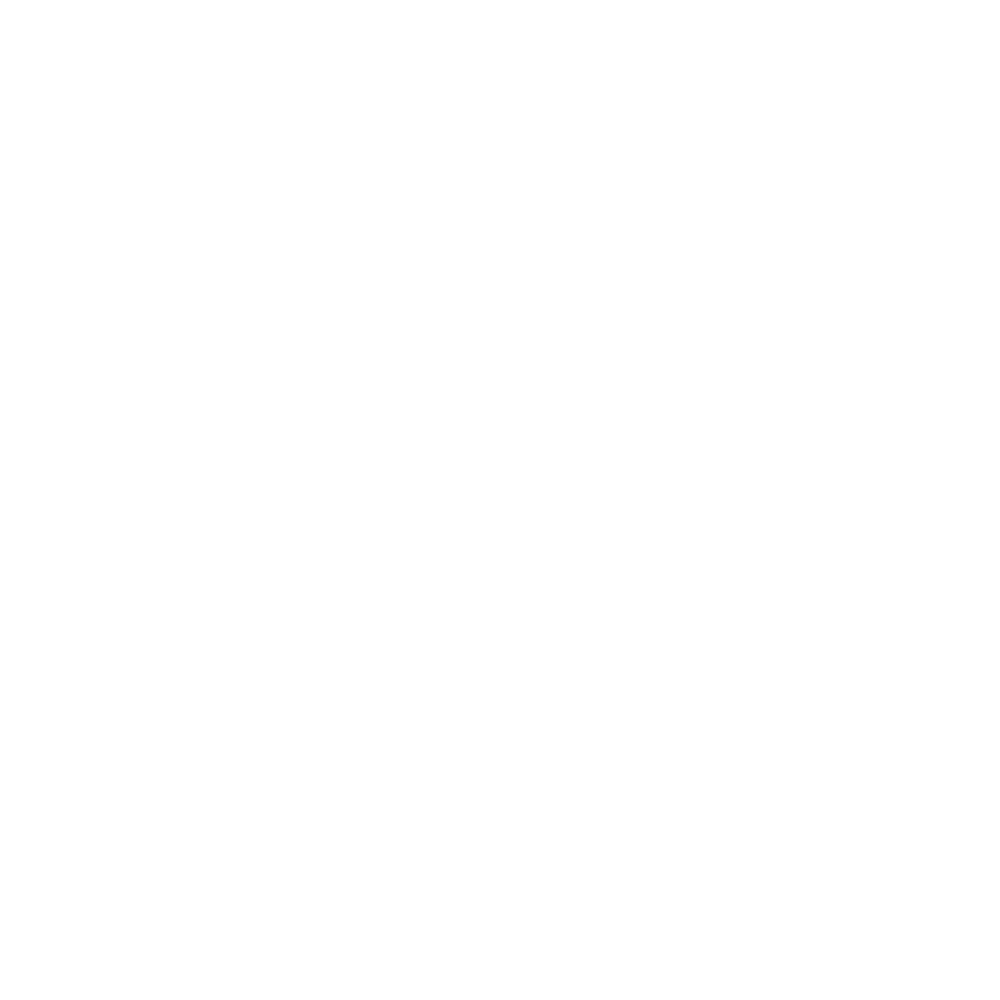 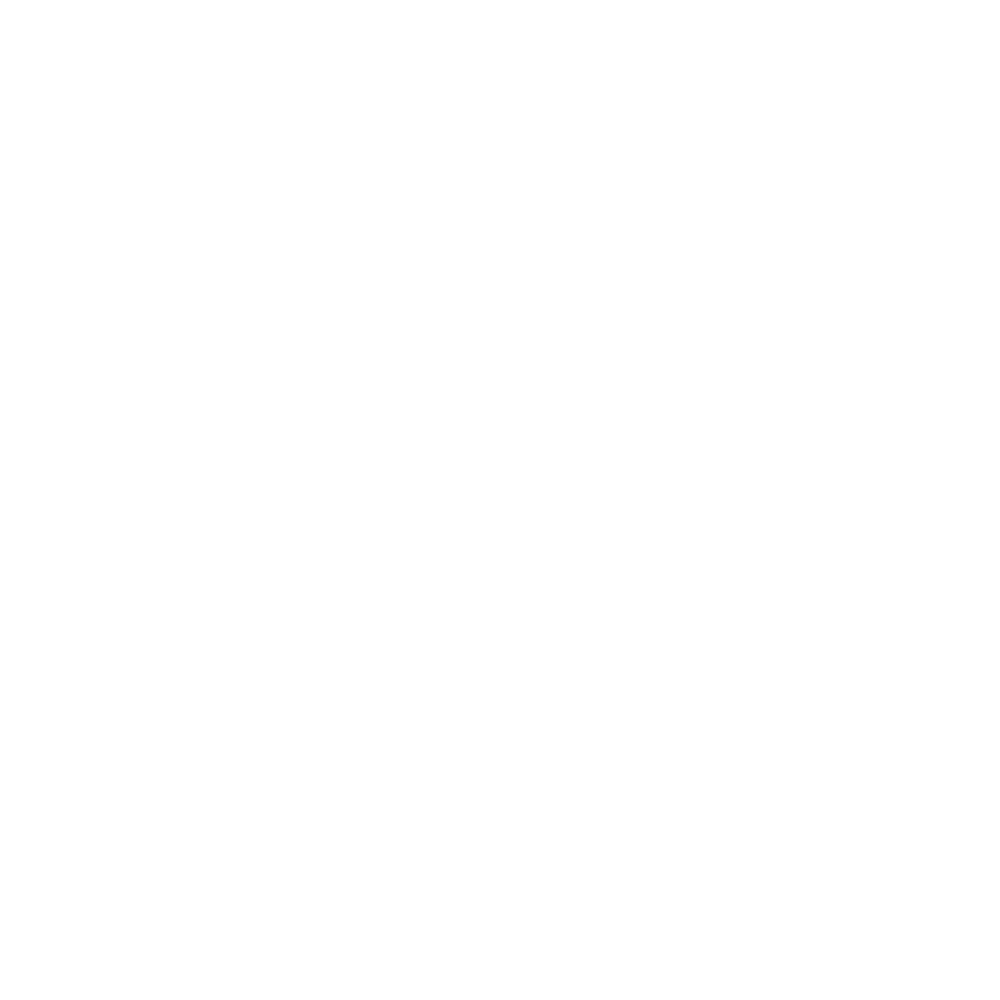 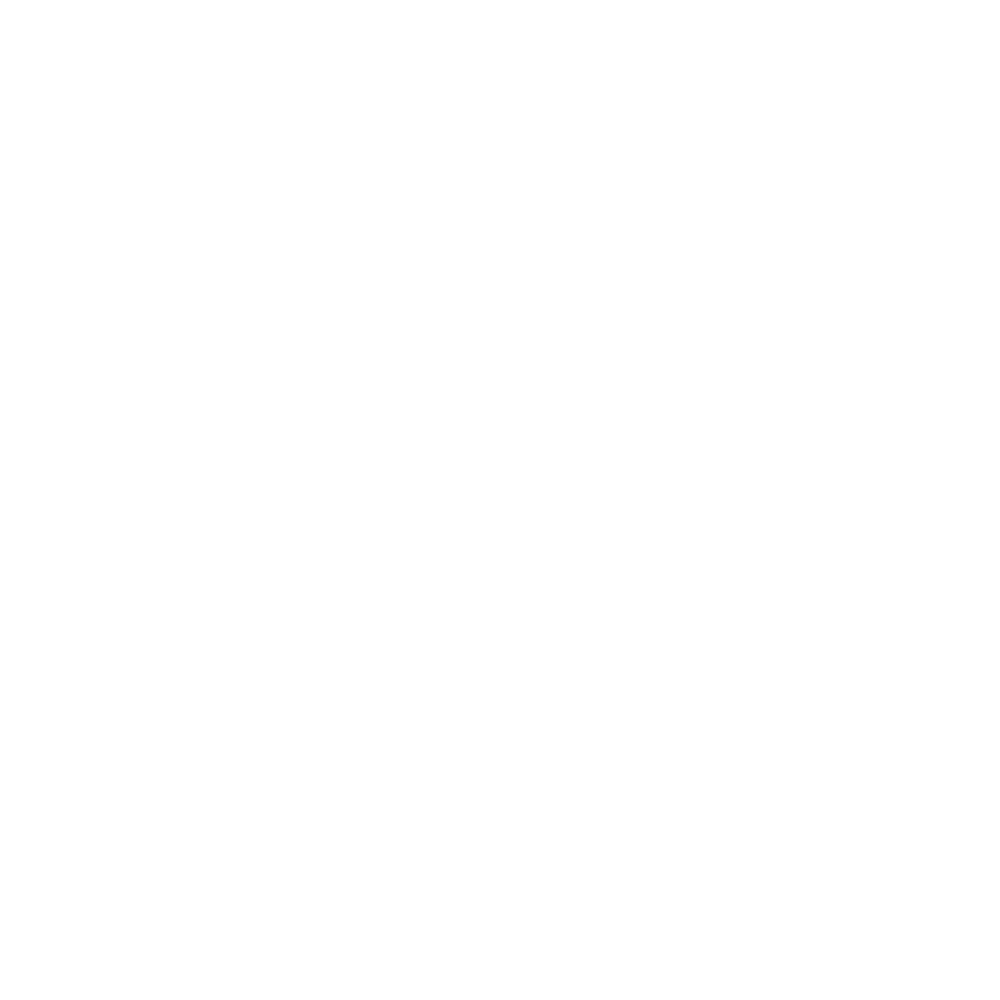 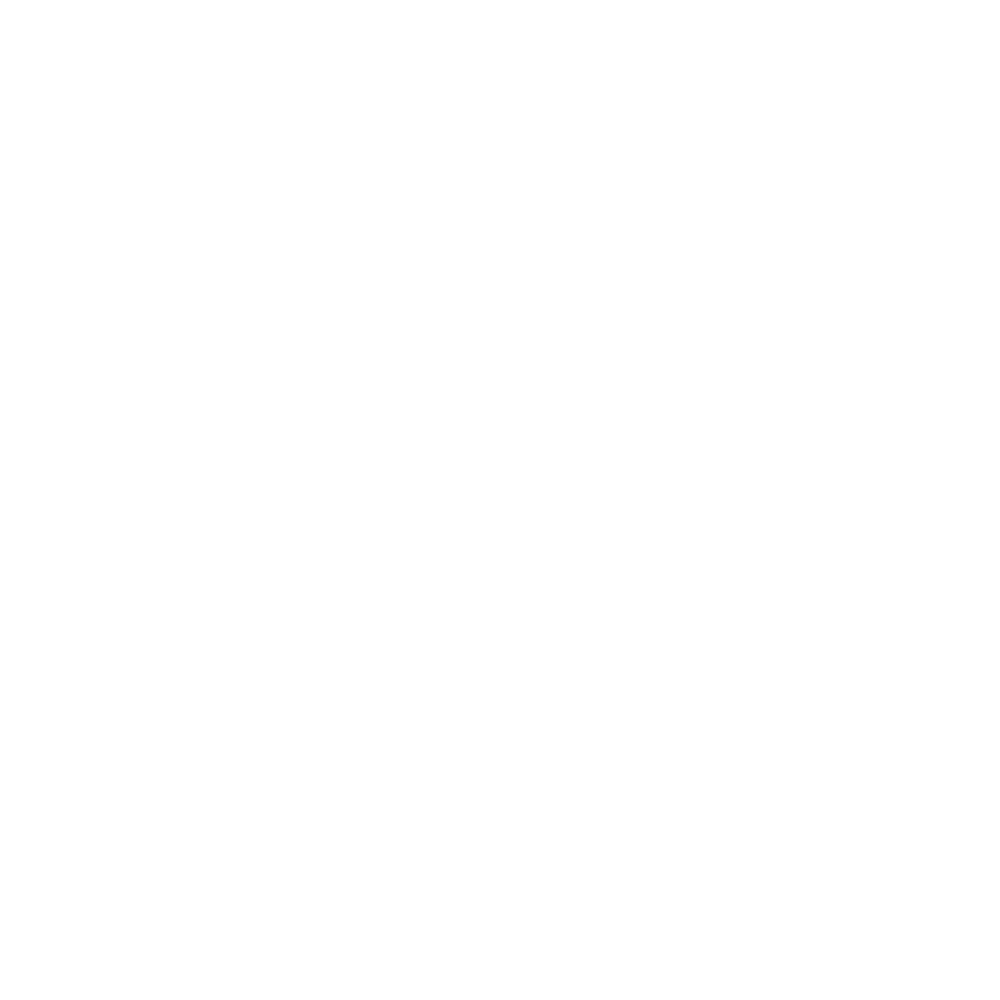 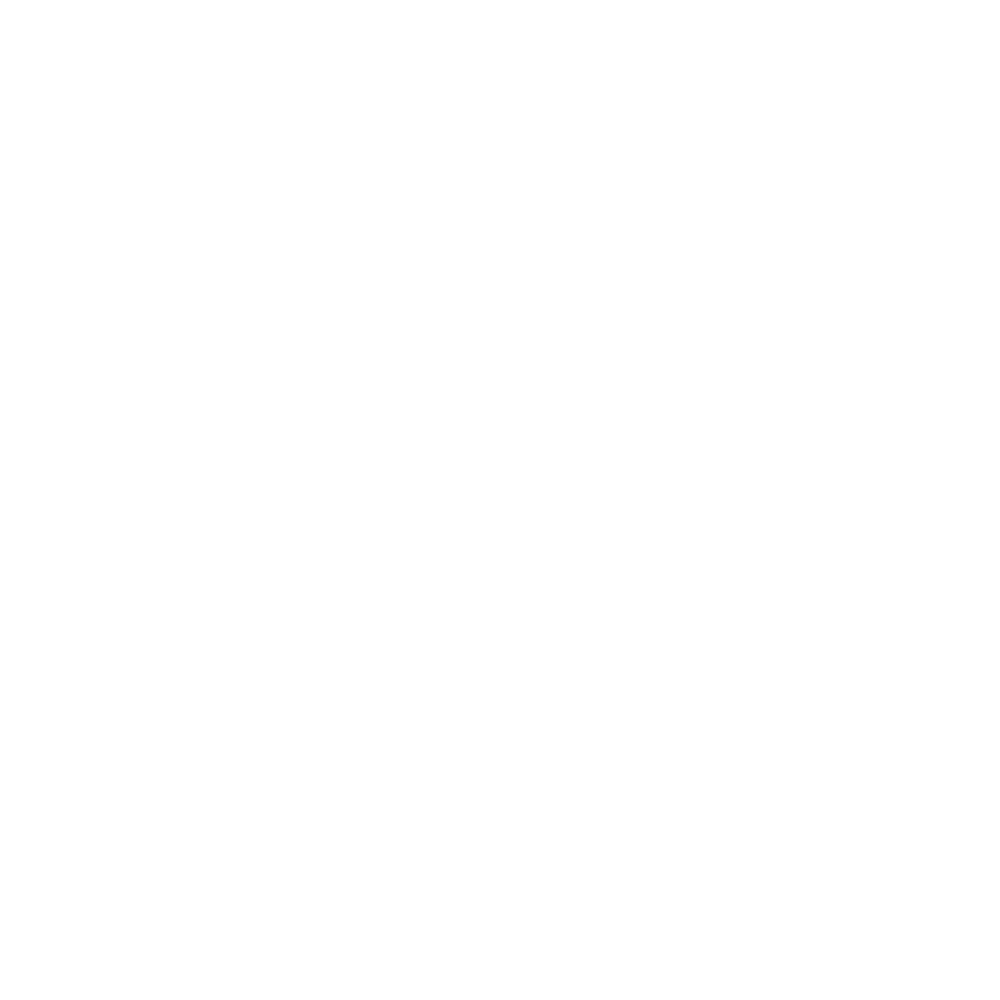 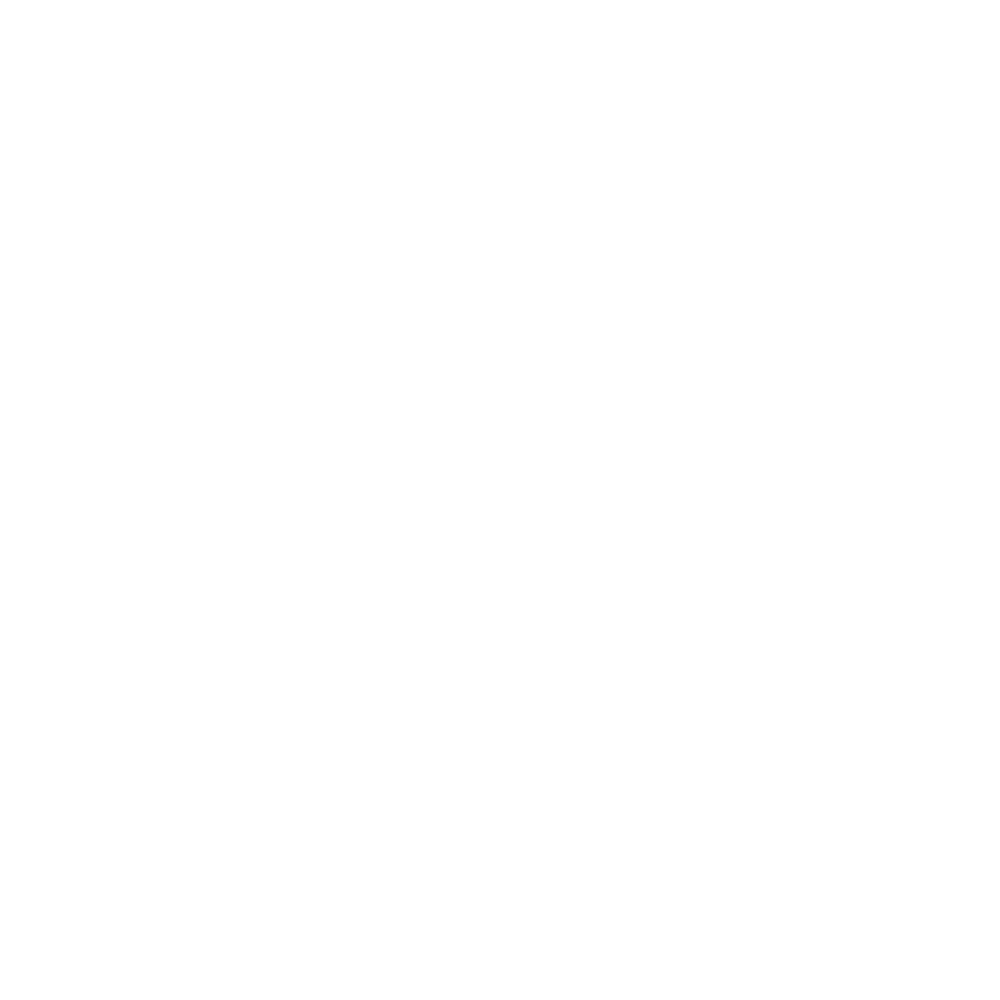 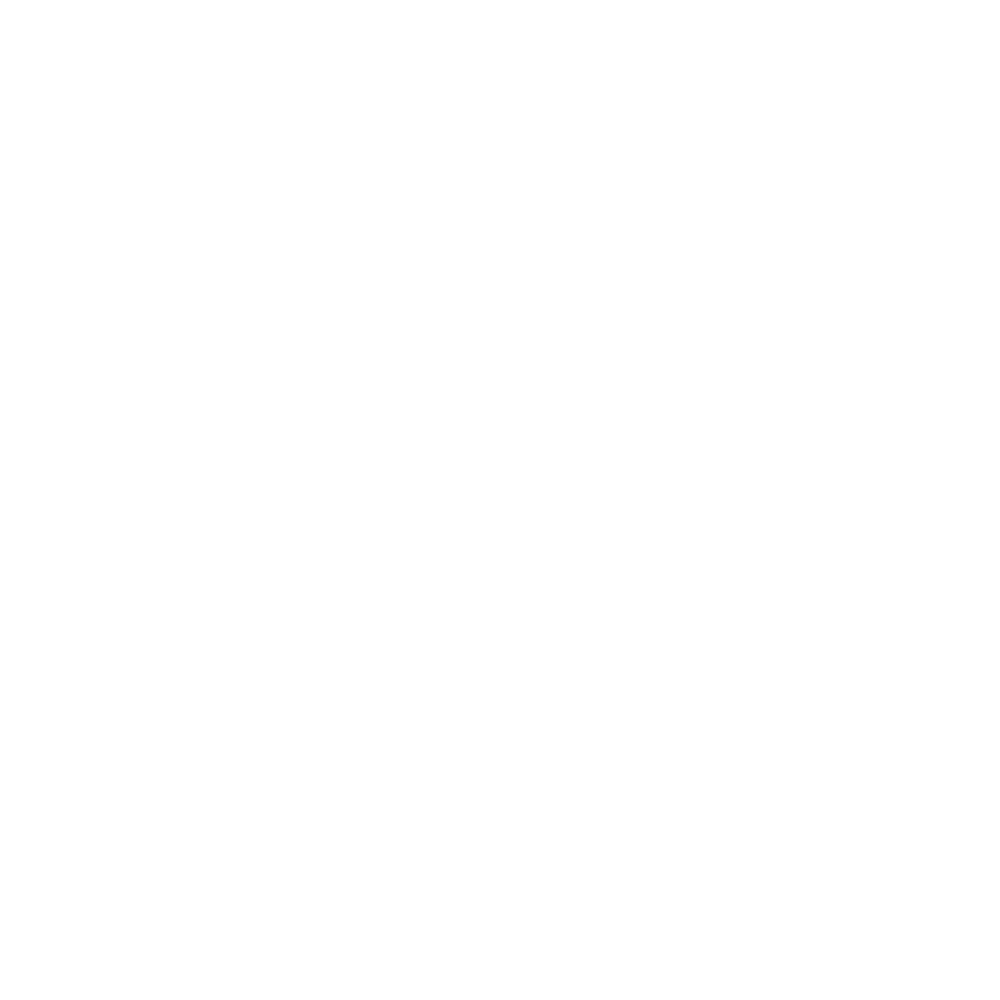 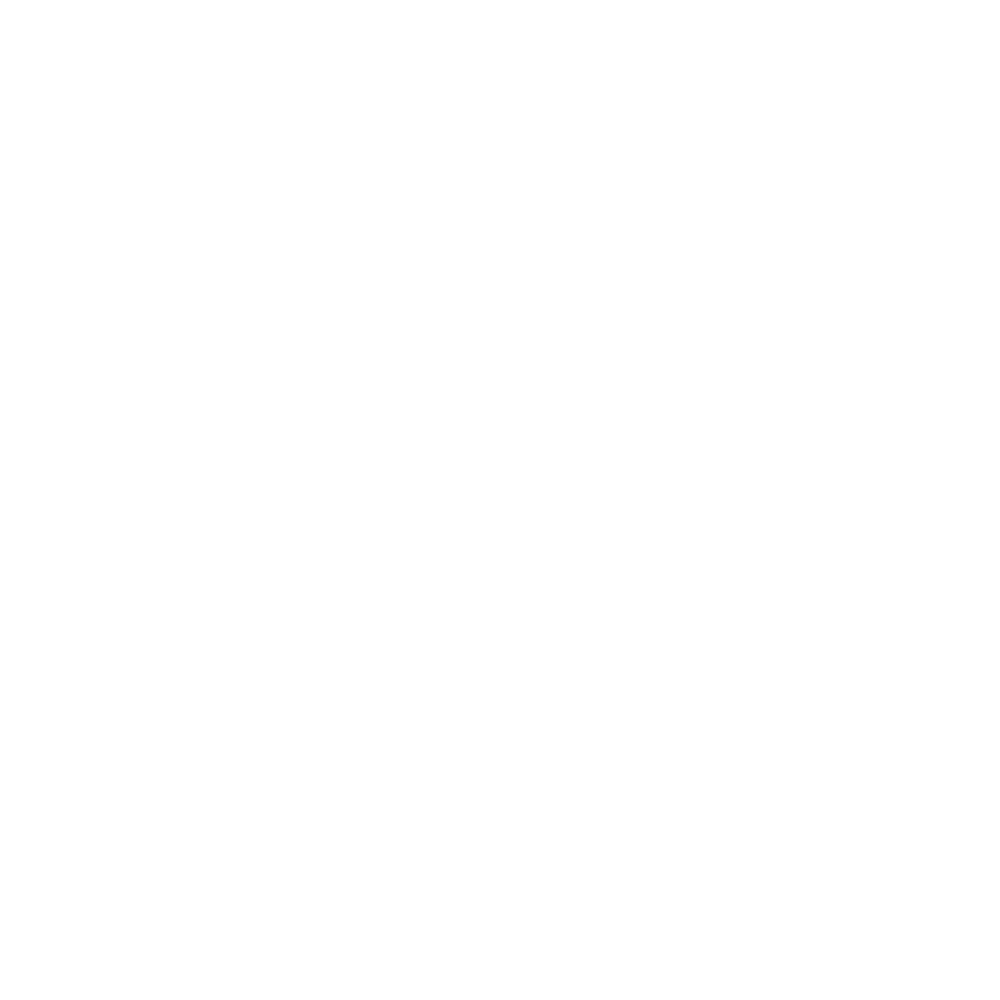 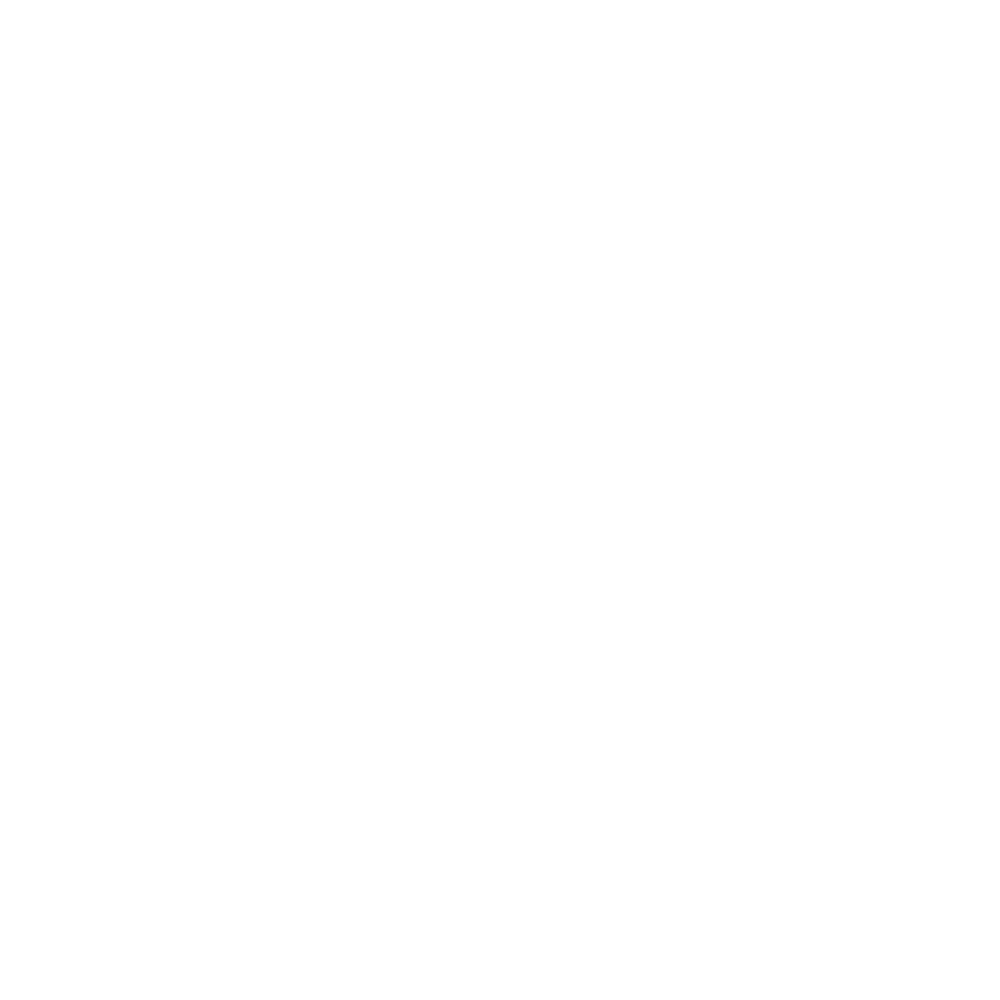 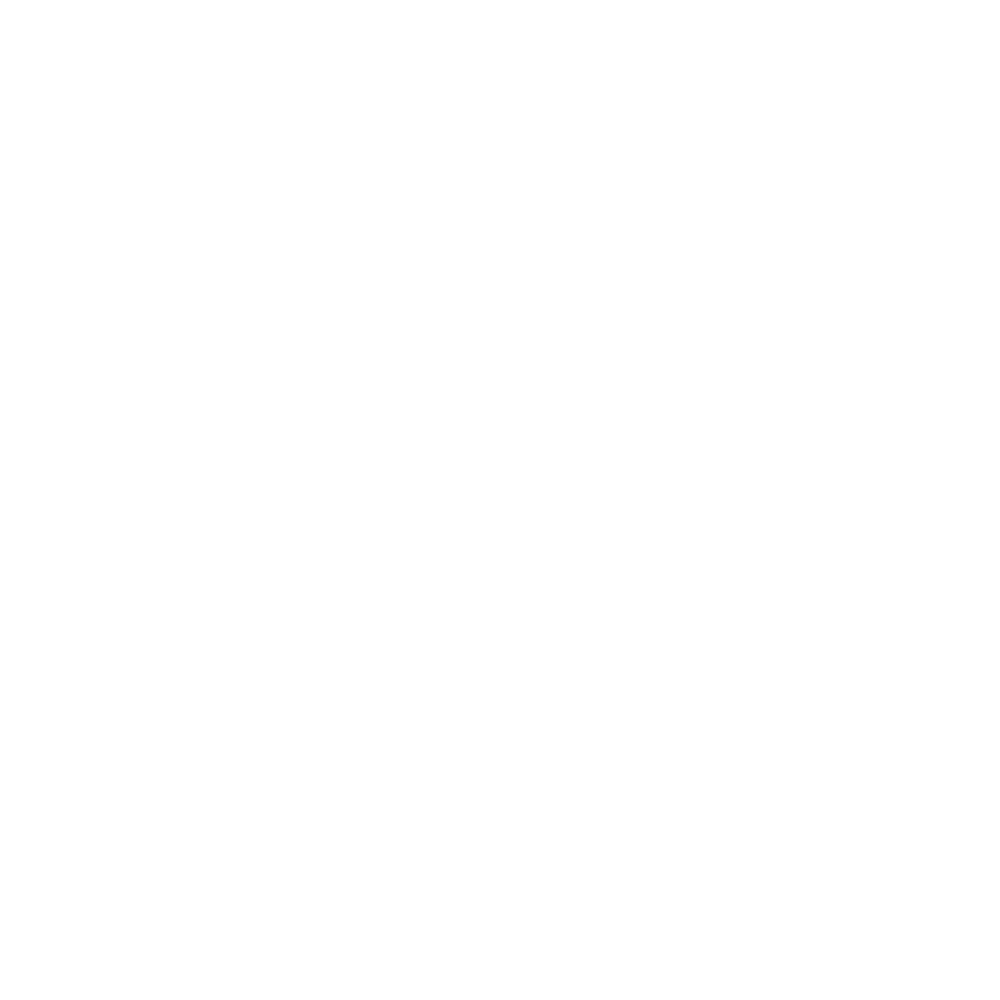 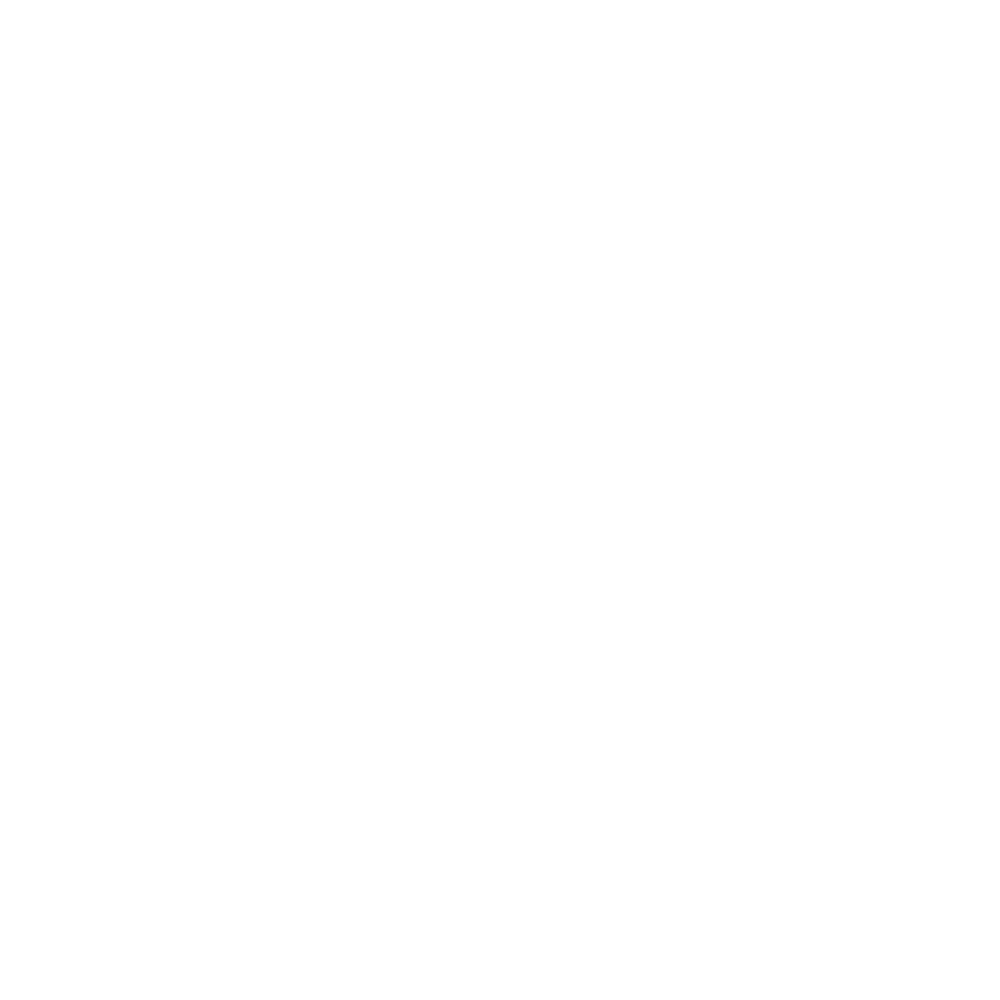 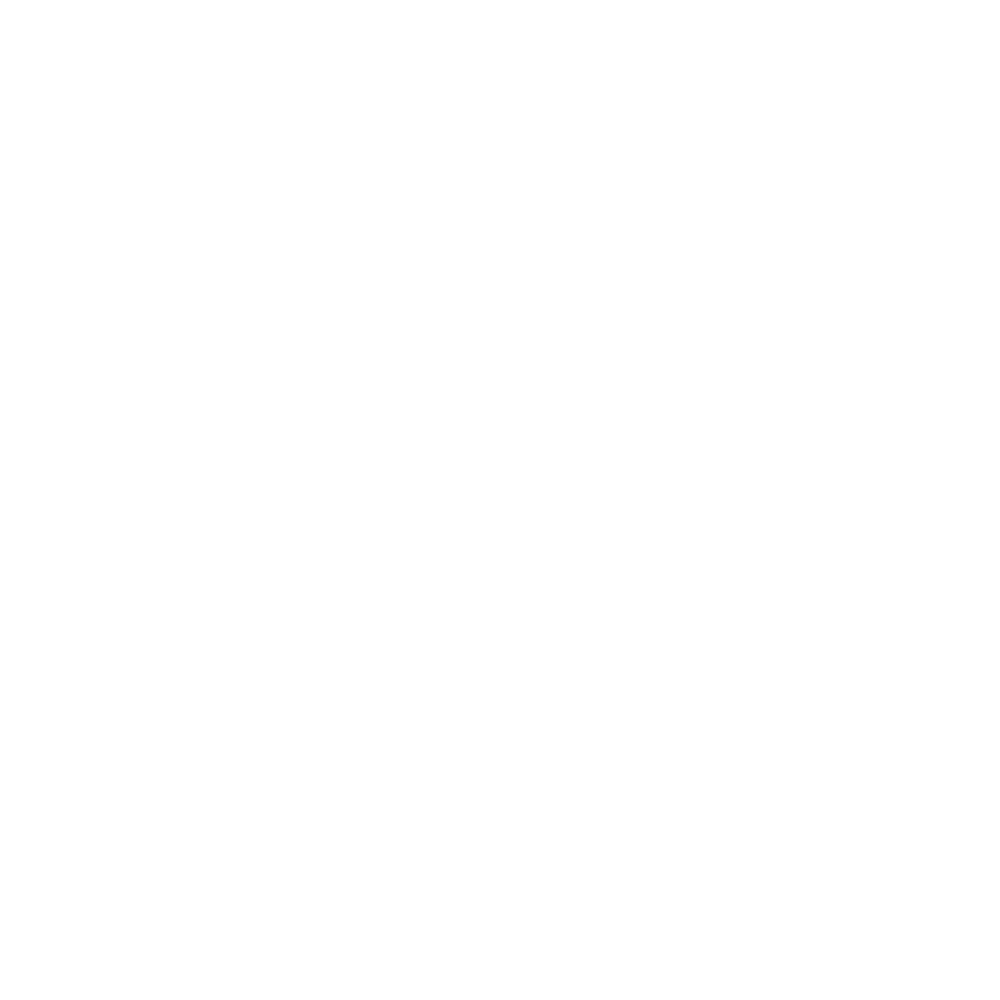 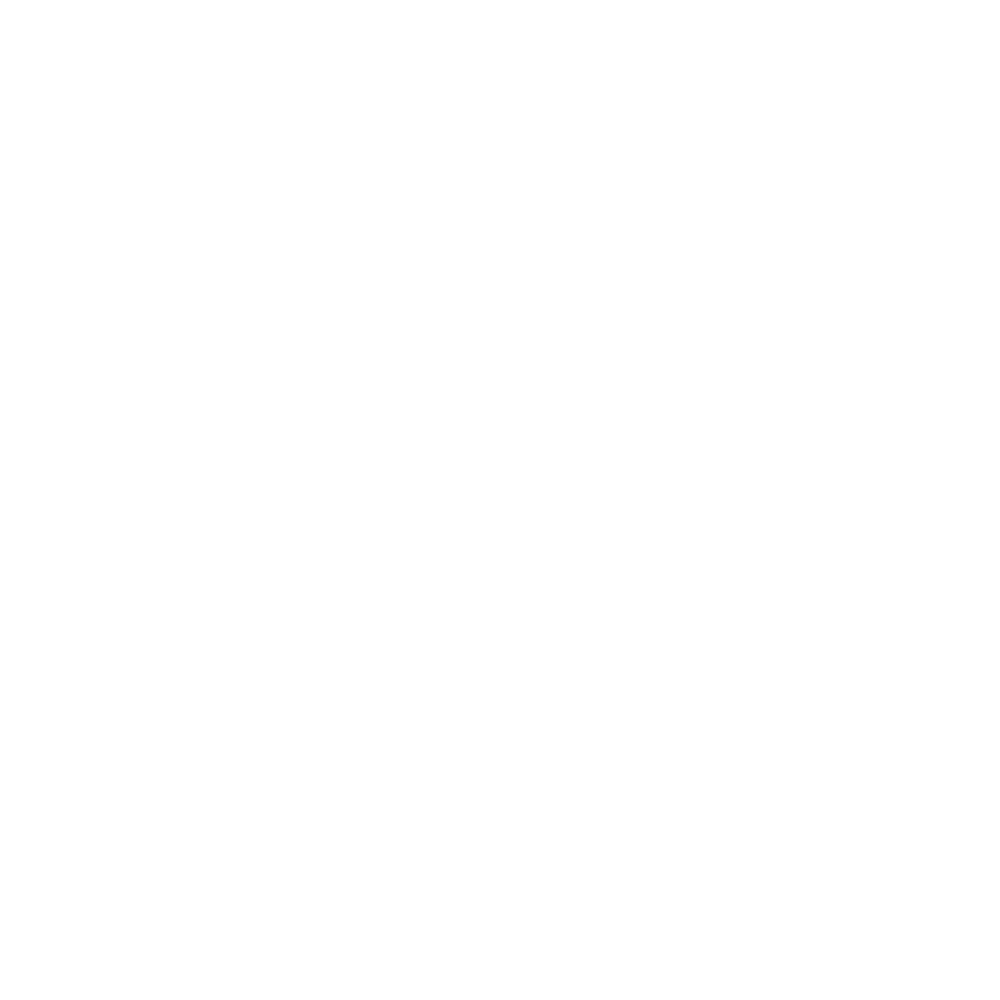 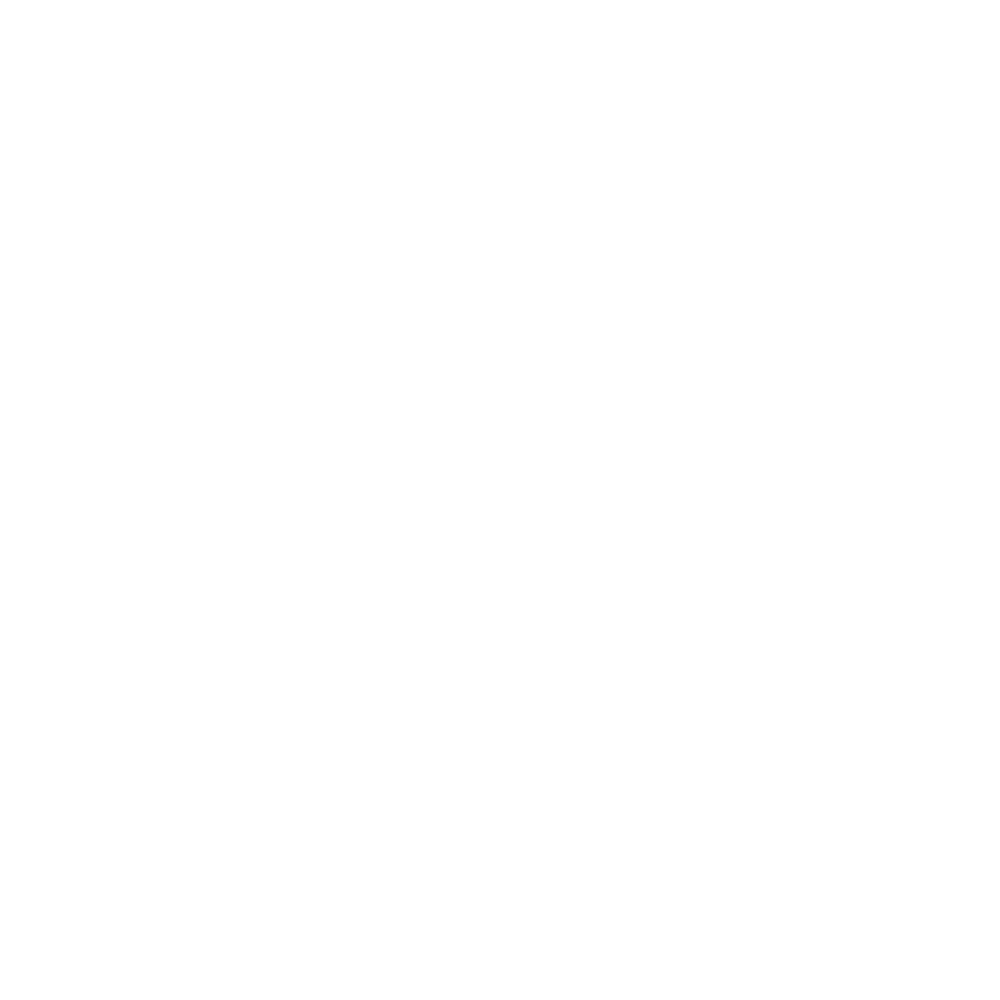 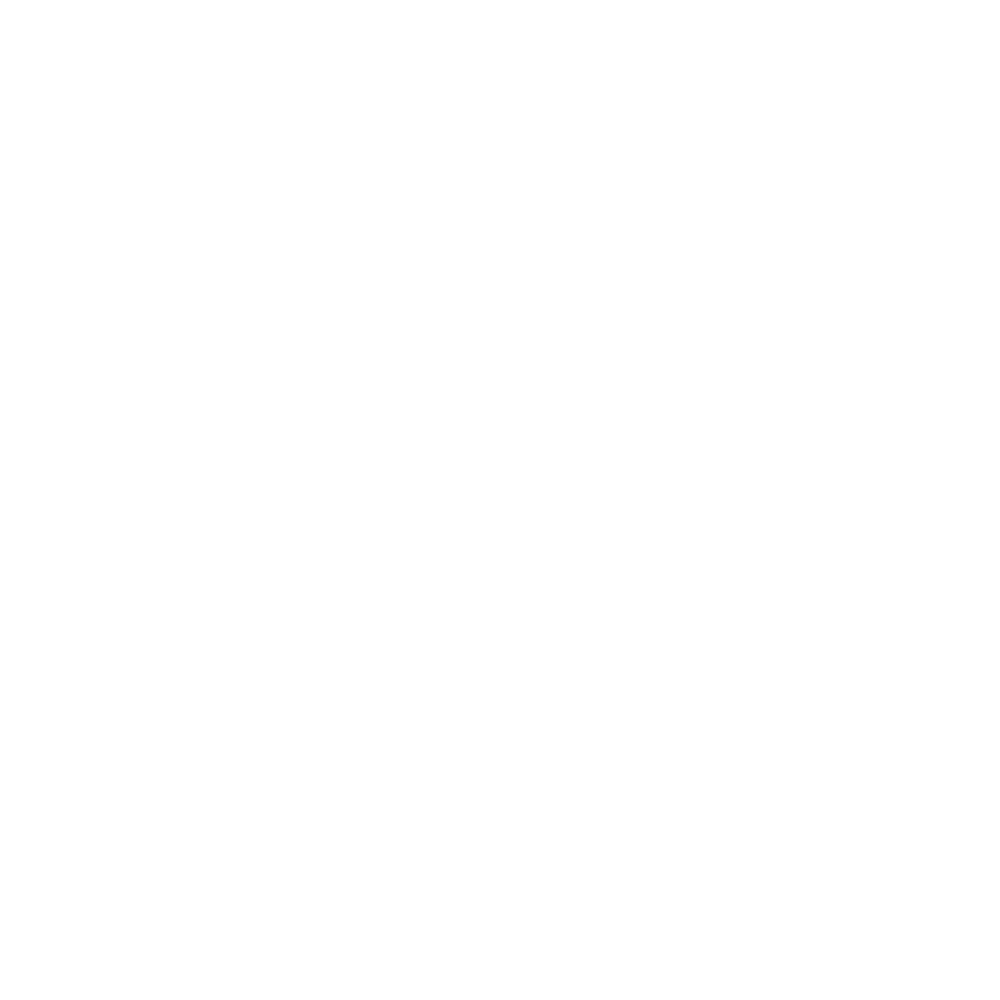 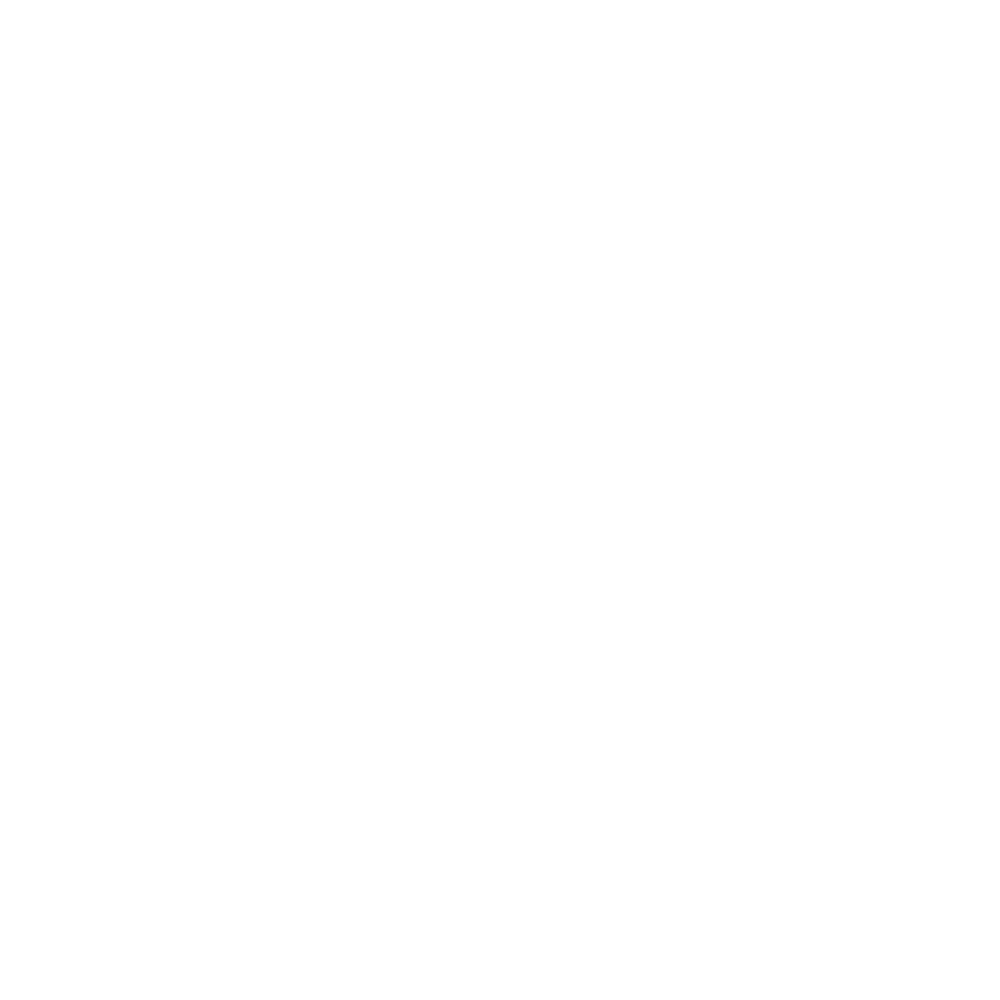 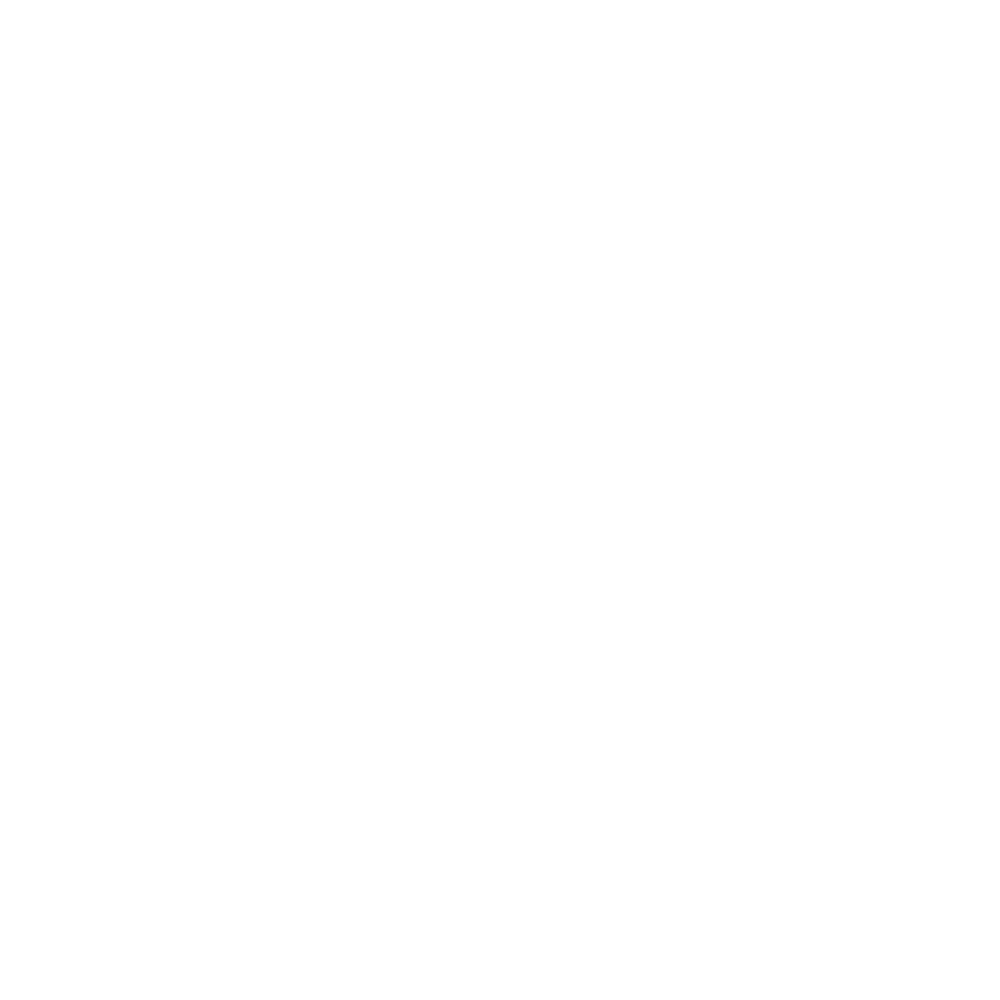 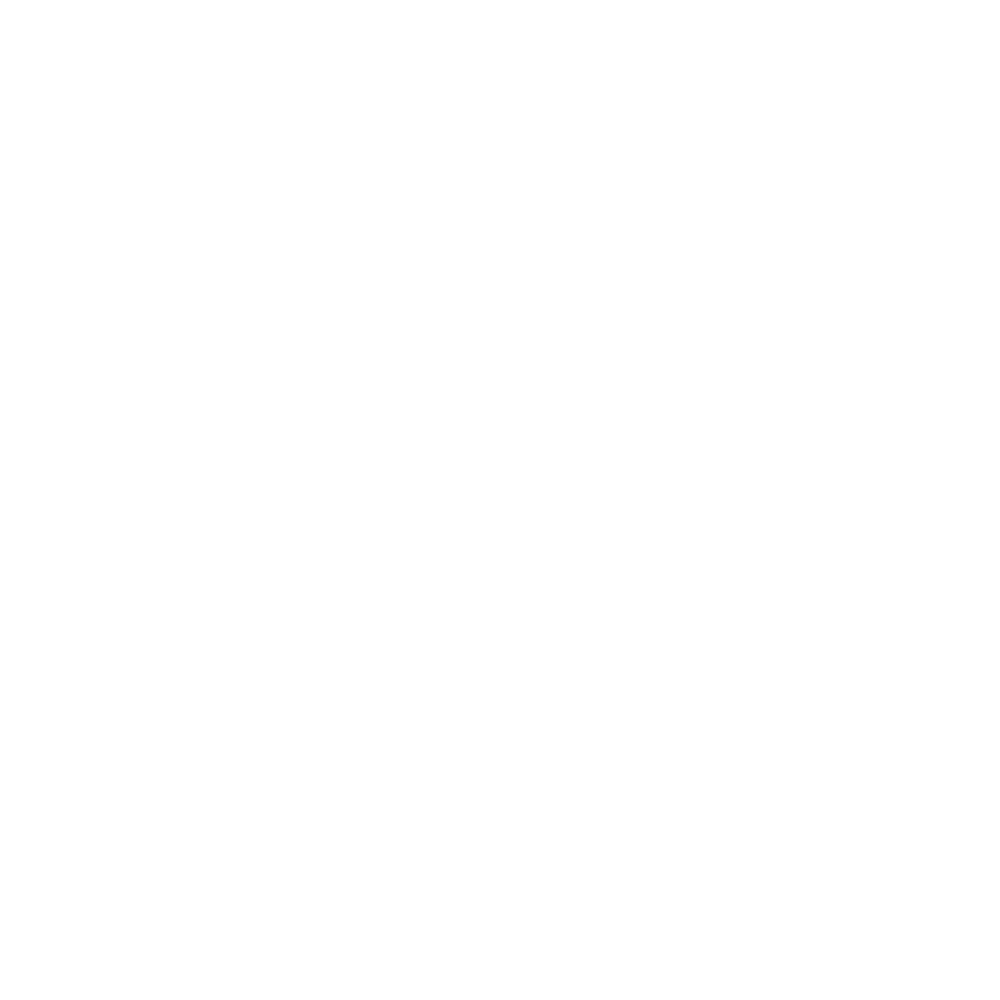 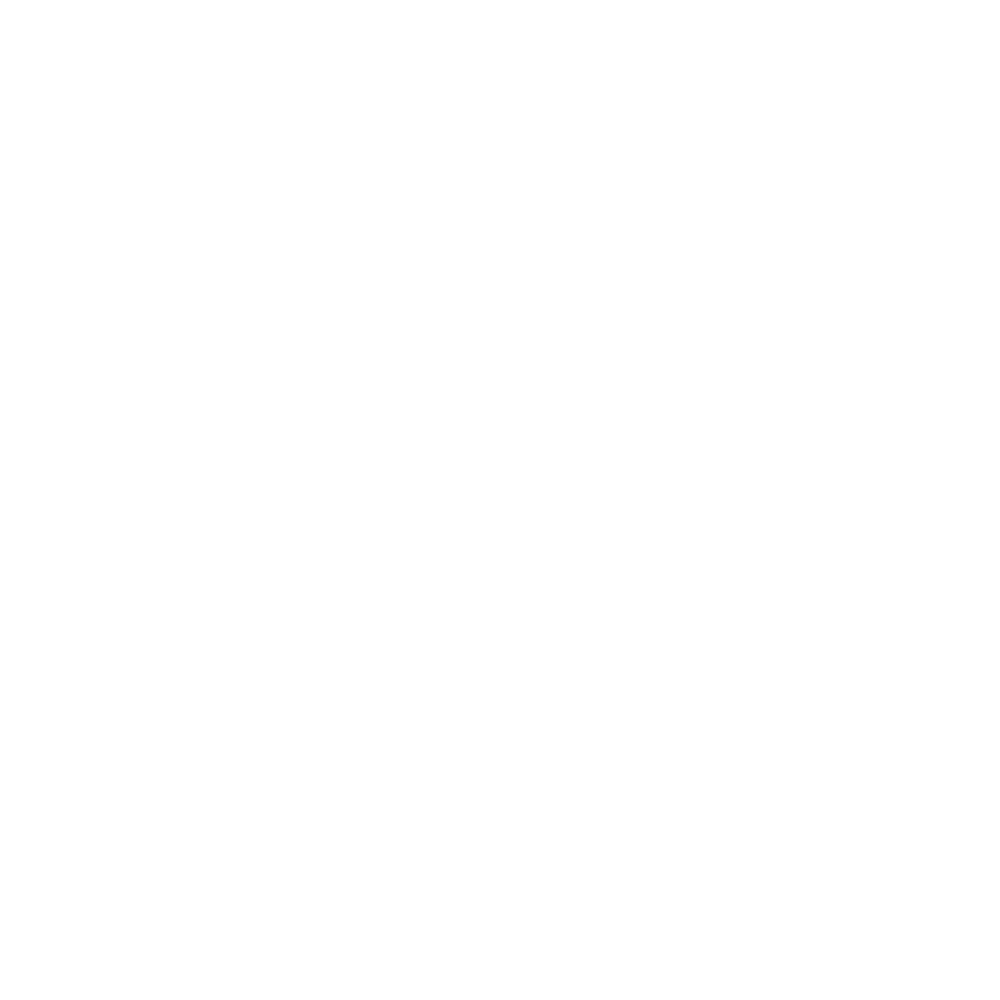 Mesh
Border
Use-Cases, Benefits & Roadmap
Ultra-Early Fire Detection
Roadmap: Forest Monitoring
Protects assets and prevents financial damages
Dramatically reduces costs of firefighting
Reduces insurance payments
Saves human and wildlife
‹#›
[Speaker Notes: Our initial focus is on ultra-early detection of wildfires which can dramatically reduce the cost of firefighting, and protect from loss of forest and financial damages. As we are establishing a generic IOT network infrastructure, we are planning to expand into health and growth monitoring helping forest owners to more efficiently manage their forests based on data from our sensor network. Our business model is based on hardware sales and a recurring platform access fee.]
Dryad Team
Experienced team covering business, technology, marketing and science
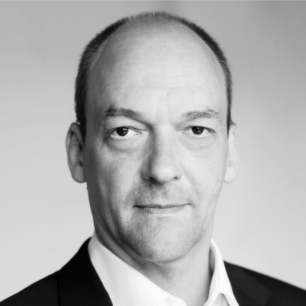 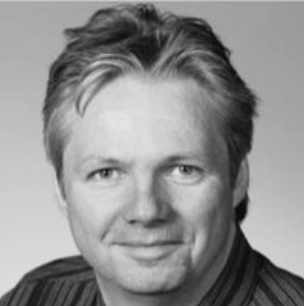 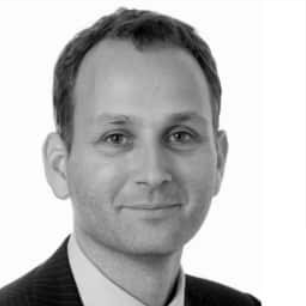 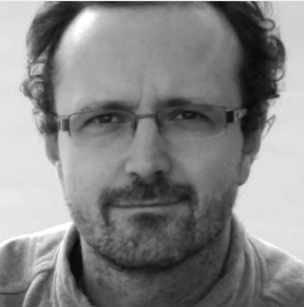 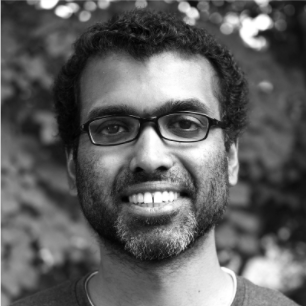 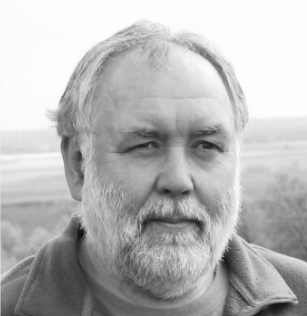 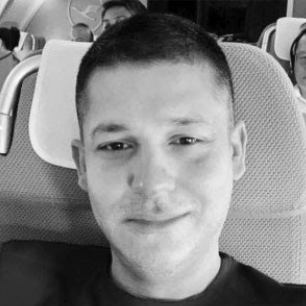 Carsten Brinkschulte
Marco Bönig
Eike Marx
Daniel Hollos
Cherian Mathew
Dr. Jürgen Müller
Ben Banerjee
Management, Technical and Corporate Strategy, Marketing & Sales
Hardware Development Lead
Financial Planning, Corporate Strategy
Embedded Software Lead
Cloud and Analytics Software Lead
Research and Scientific Advice, Strategic Partnerships
SVP Worldwide Sales
Serial entrepreneur (3 exits) with 20 years experience in mobile network infrastructure. Previously Movirtu, Core Network Dynamics, 7 years running AIM-listed Synchronica
Seasoned expert in RF-hardware and custom design of electronic solutions, patent for energy harvesting in smart-home products
Experienced CFO,  investment banking & VC background. Previously Movirtu, Blackberry, Morgan Stanley, Arma Partners. PhD Nanotech/ Optoelectronics
Senior Embedded Systems and Mesh Network Software Engineer with 10+ years experience in embedded system design and development
16+ years of experience in software architecture, design and development in both industry and academia with a focus on cloud based data analysis systems
Until recently leader of department of forest ecology Thünen-Institute of Forest Ecosystems. Developed INPRIWA, a prototype for early forest fire detection
Until recently Partner and head of sales TME at Infosys. Previously, global sales head at Wipro Technologies and VP worldwide sales at Synchronica
‹#›
[Speaker Notes: Dryad has been started by a team of 7 co-founders. Personally, I have 20 years experience in telecommunications with 4 startups and 3 successful exits. Our management team includes seasoned experts in hardware and software development as well as research, finance and B2B sales.]
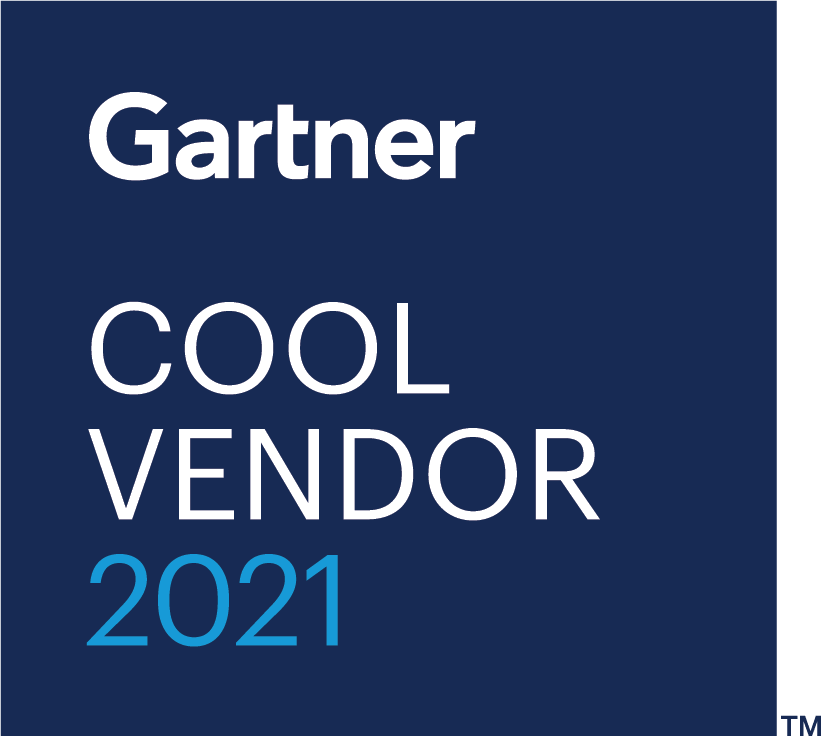 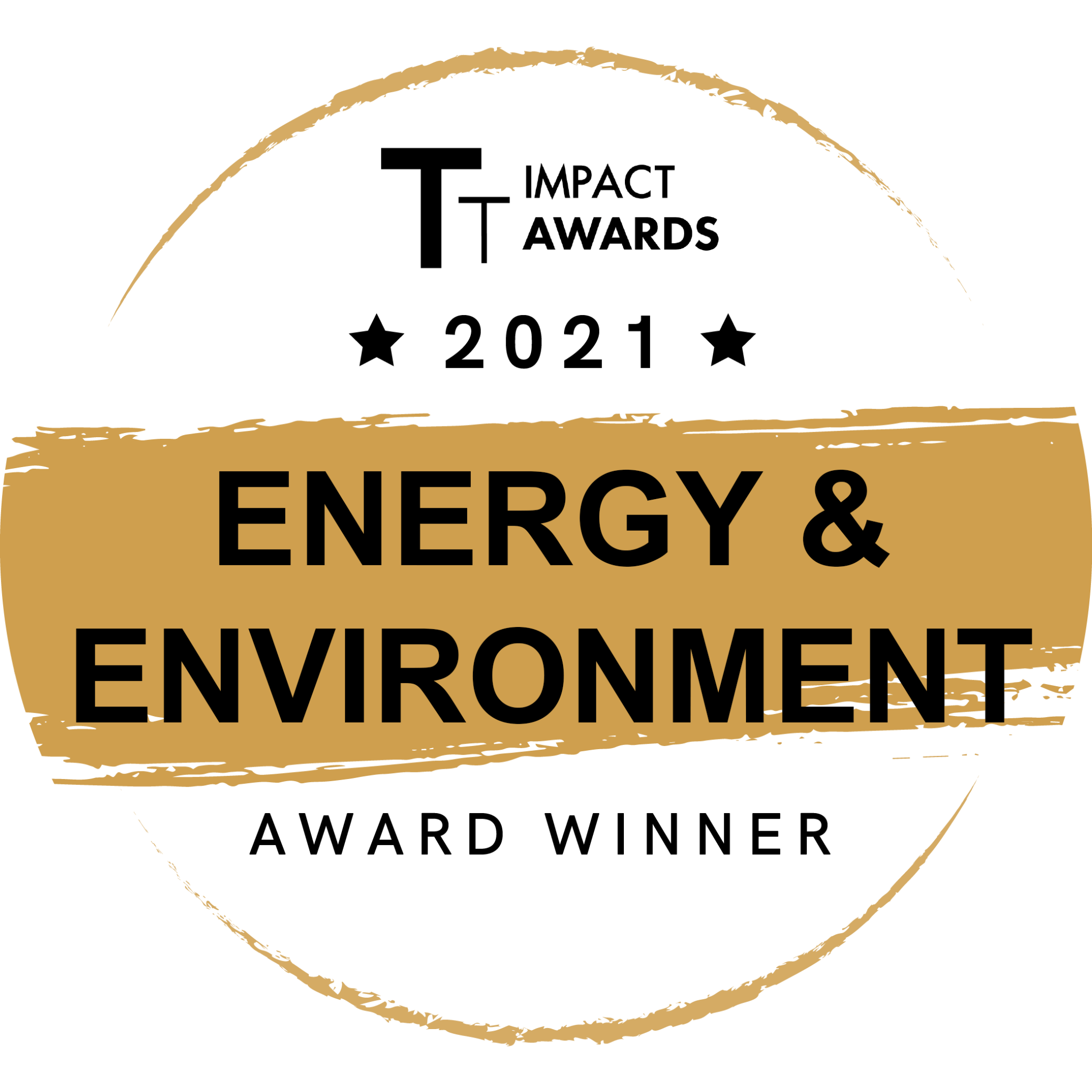 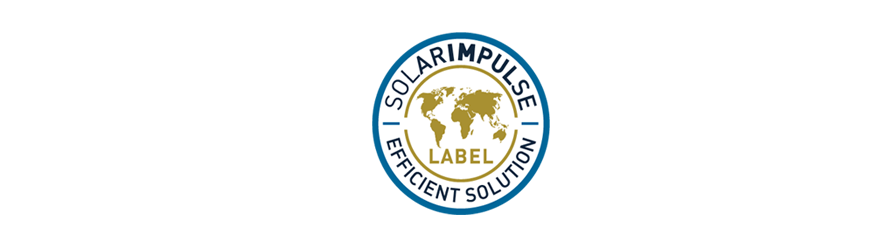 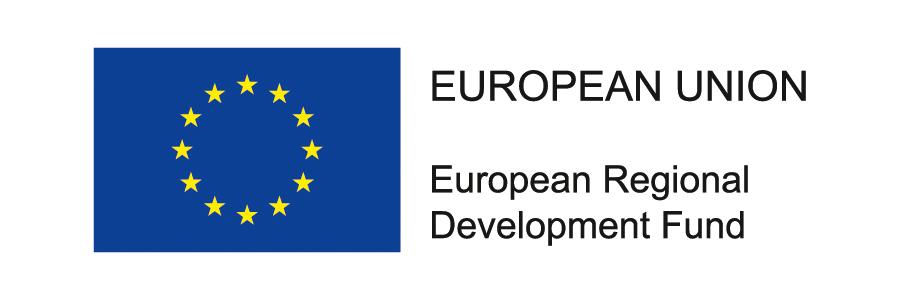 [Speaker Notes: Thank you for listening and please join us in our mission to save the world’s forests and contribute in the fight against climate change.]
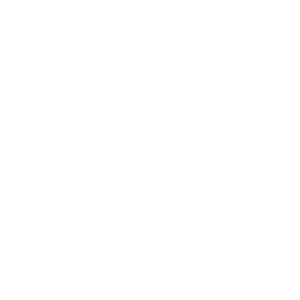 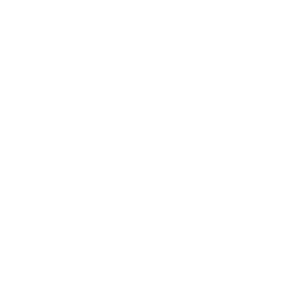 Roadmap and Vision
ForestOzone, water consumption, tree growth and health
WaterTemperature, O2 concentration, flow speed and water levels
Digital Twin
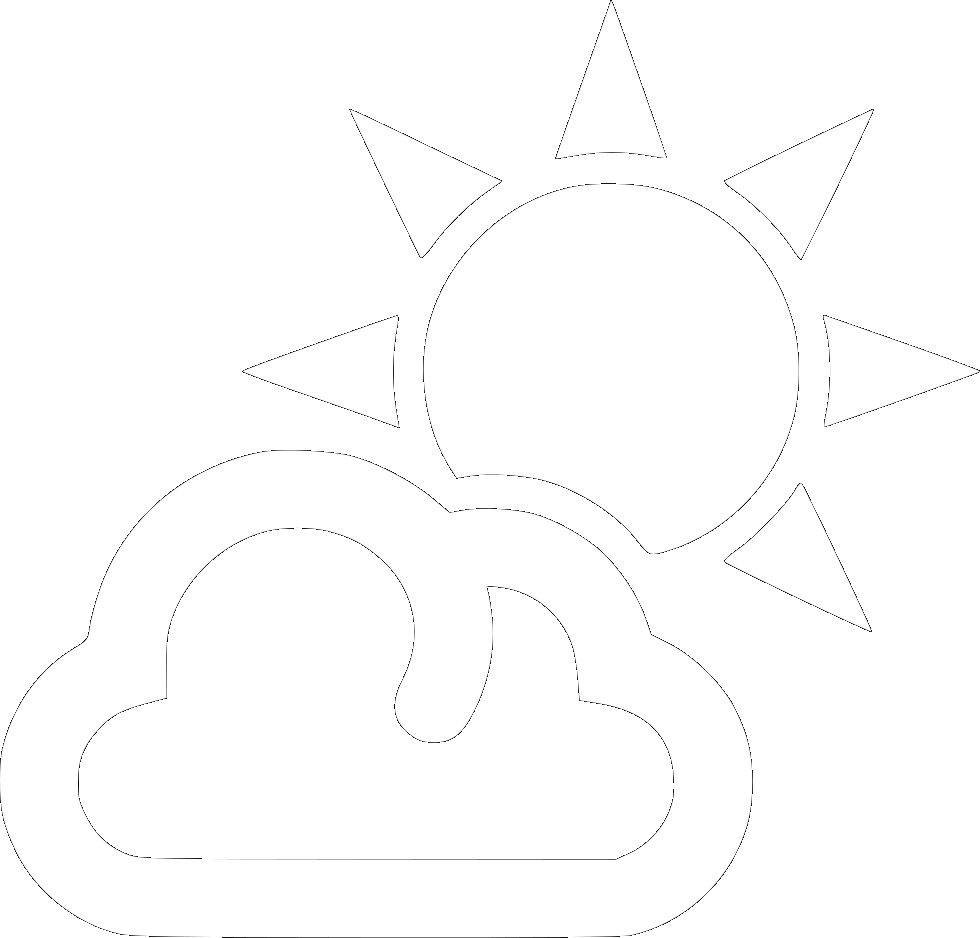 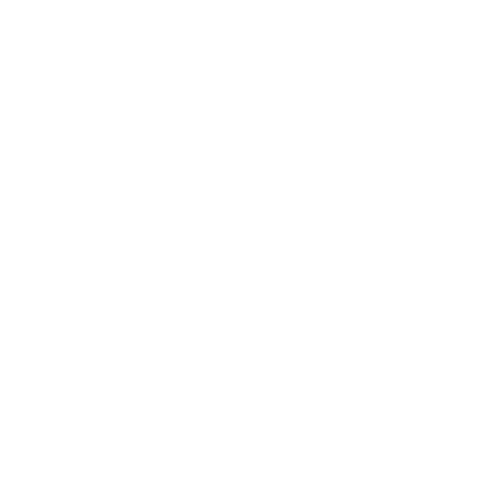 Communication2-way pager, SOS button, anti-theft alarm
ClimateOzone, CO2, NOX, VOC levels, wind speed, humidity and temperature
Adjacent Verticals
Geographic Expansion
1
2
4
Additional Sensors
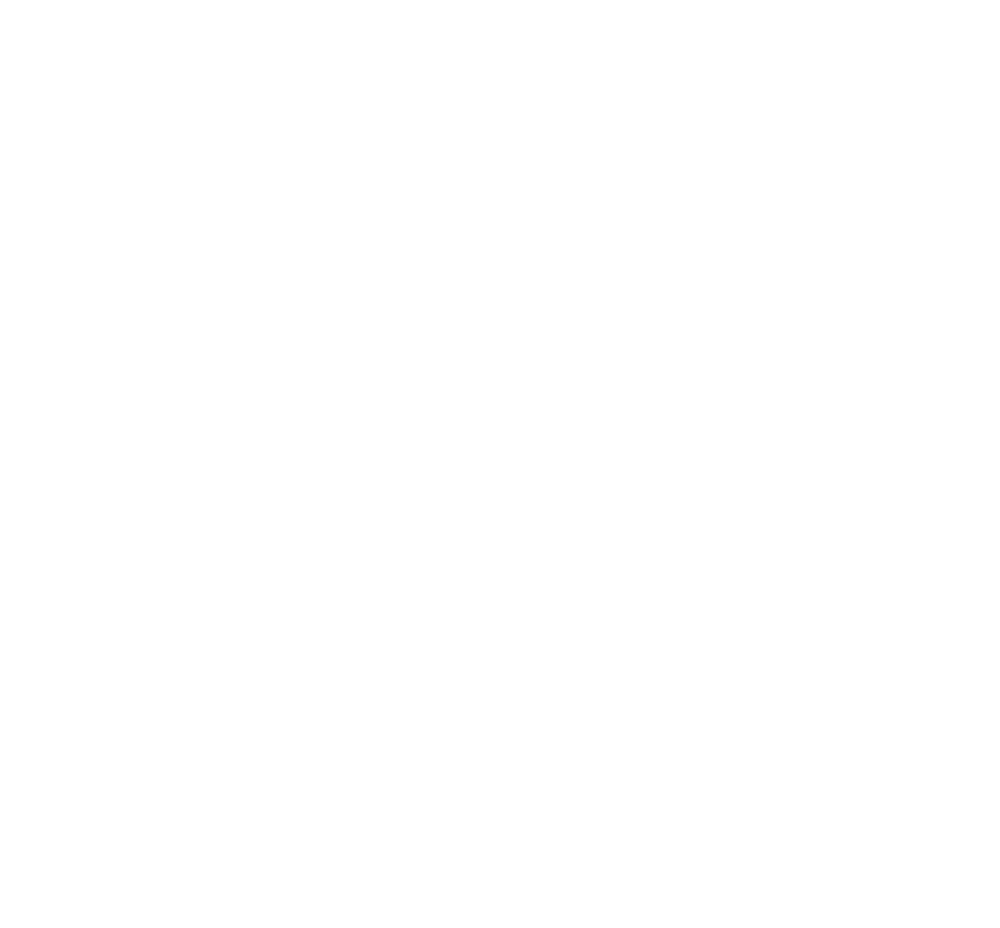 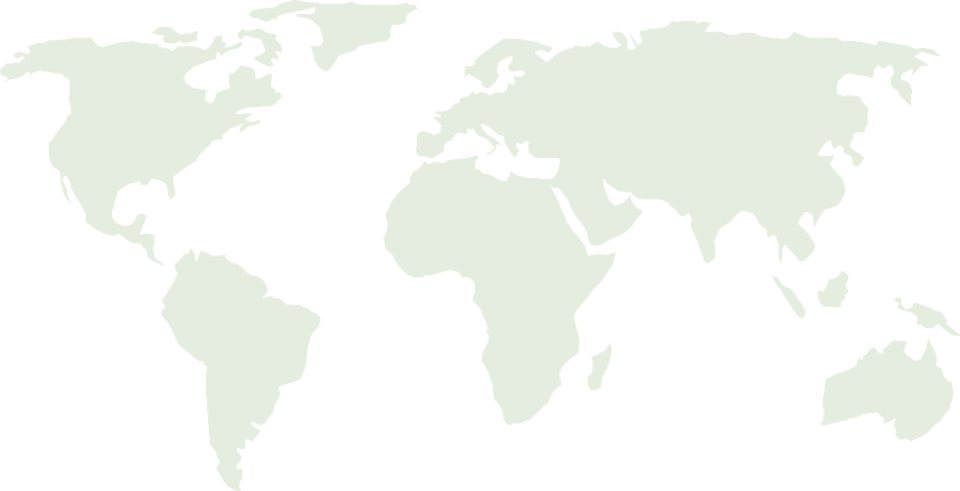 5
3
‹#›
Cameras
Satellite
Constellation
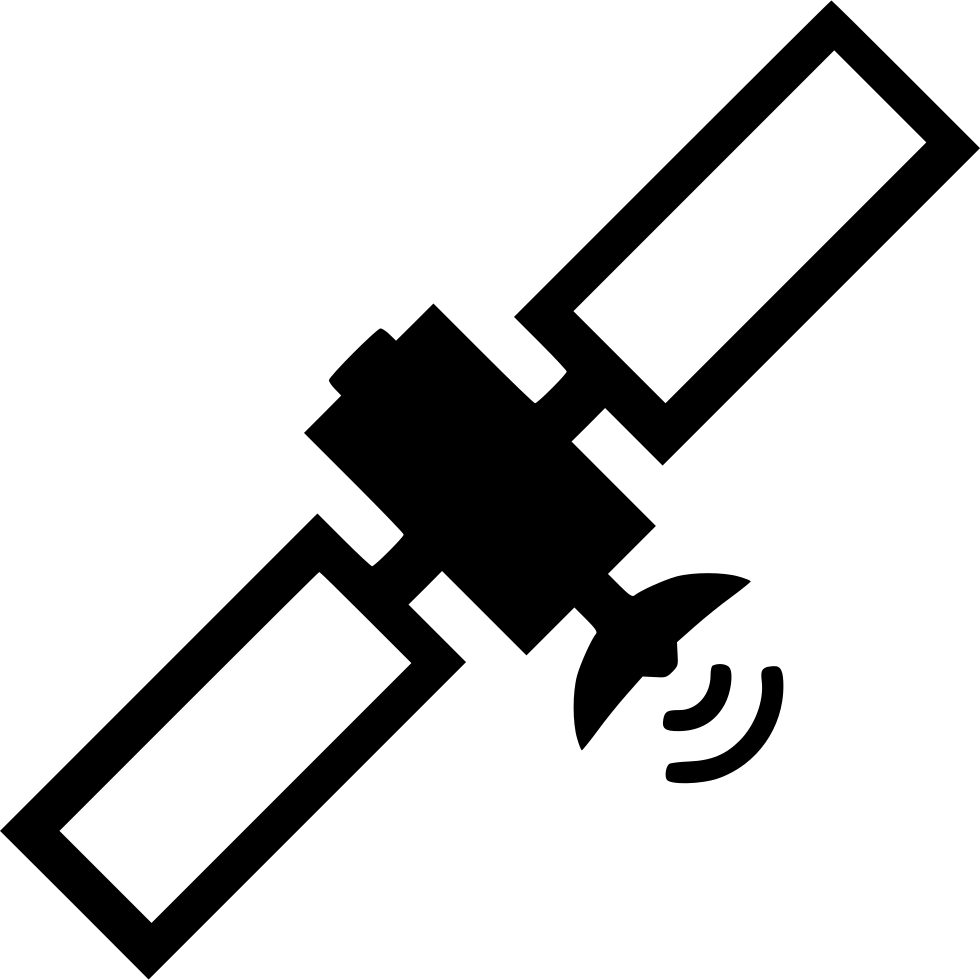 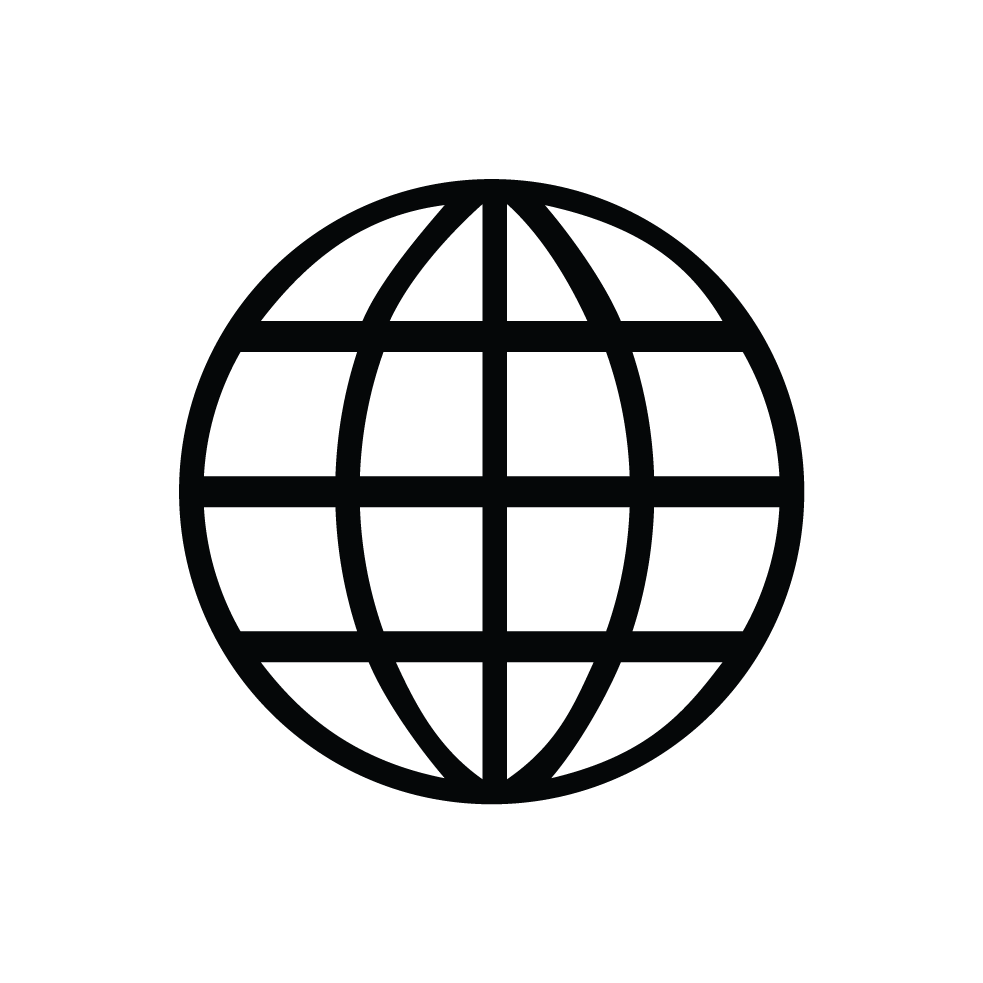 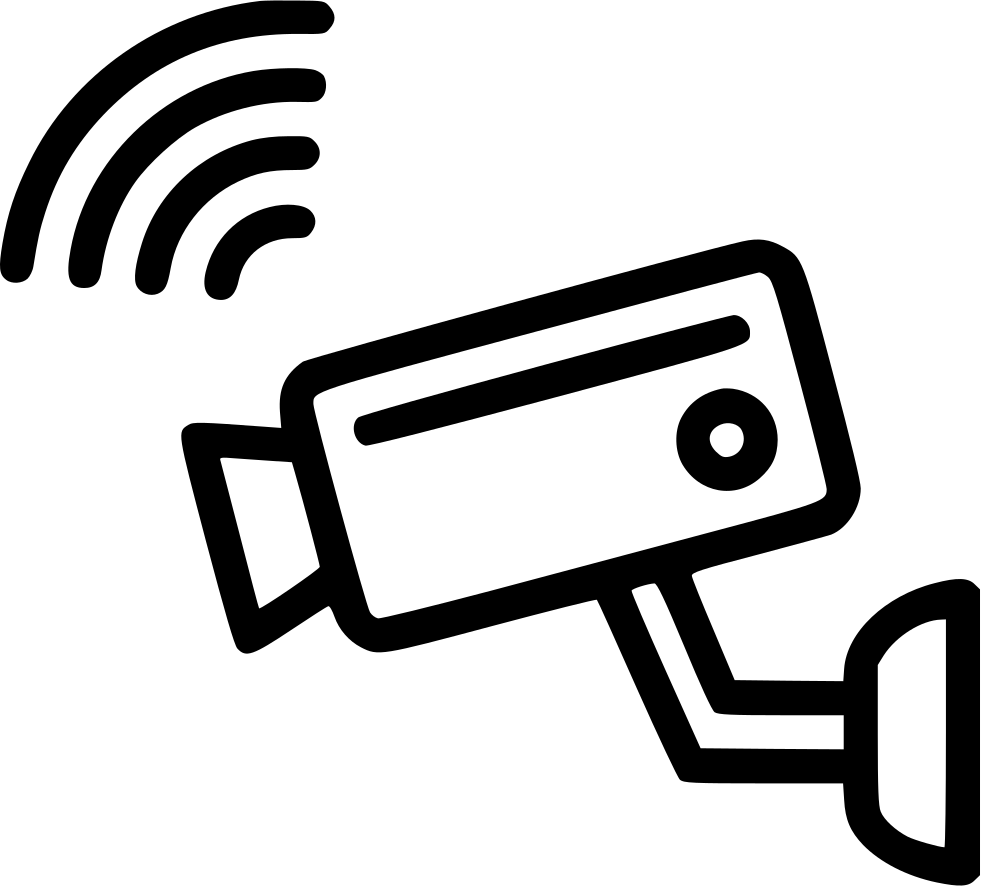 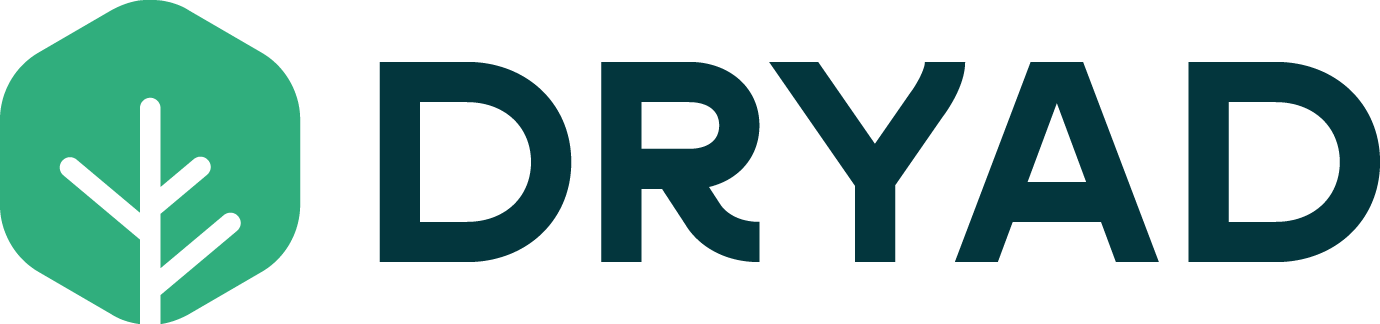 Competitive Analysis
Dryad is complementary to Camera and Satellite-based Fire Detection Systems.
Dryad can detect forest fires at smoldering phase, within minutes.
Dryad monitors and analyzes forest health data, which can’t easily be measured from the distance.
‹#›
Comparing Ecosystems
NB-IOT depends on operators, lack of coverage in rural areas and costly. 

Sigfox depends on a single operator (Sigfox), its network coverage is limited in rural areas, no FOTA. 

MIOTY is a promising technology, but very early stage (no products, no live deployments). 

LoRa is the best choice with an established ecosystem, support for private networks and no license cost.
‹#›
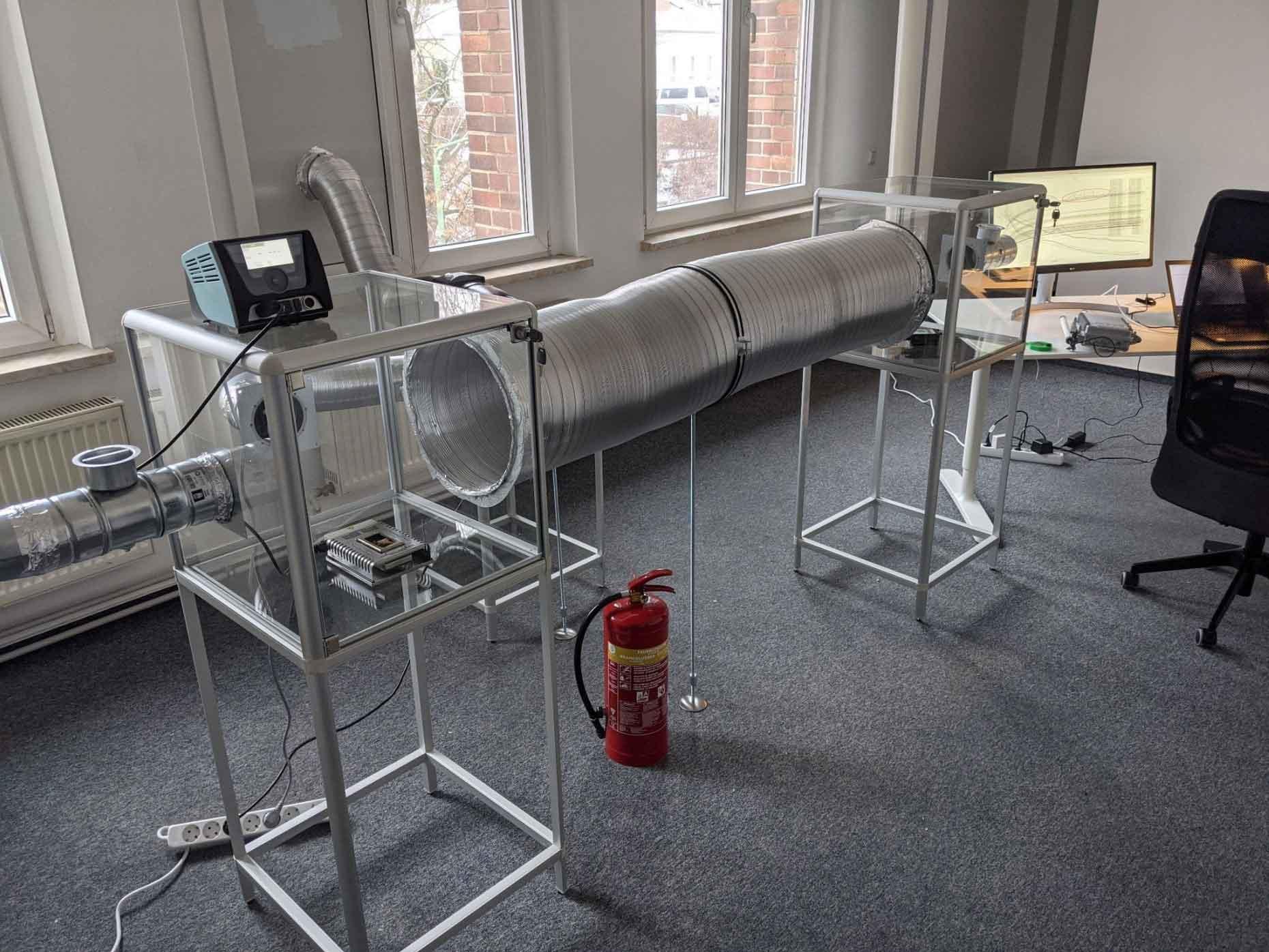 Artificial Intelligence
Training Lab
Samples from target forest
Heated to 320 degrees
VOC / Gas emitted from the material
Sensors are trained to detect the specific smell of the forest
Real-world testing in the forest
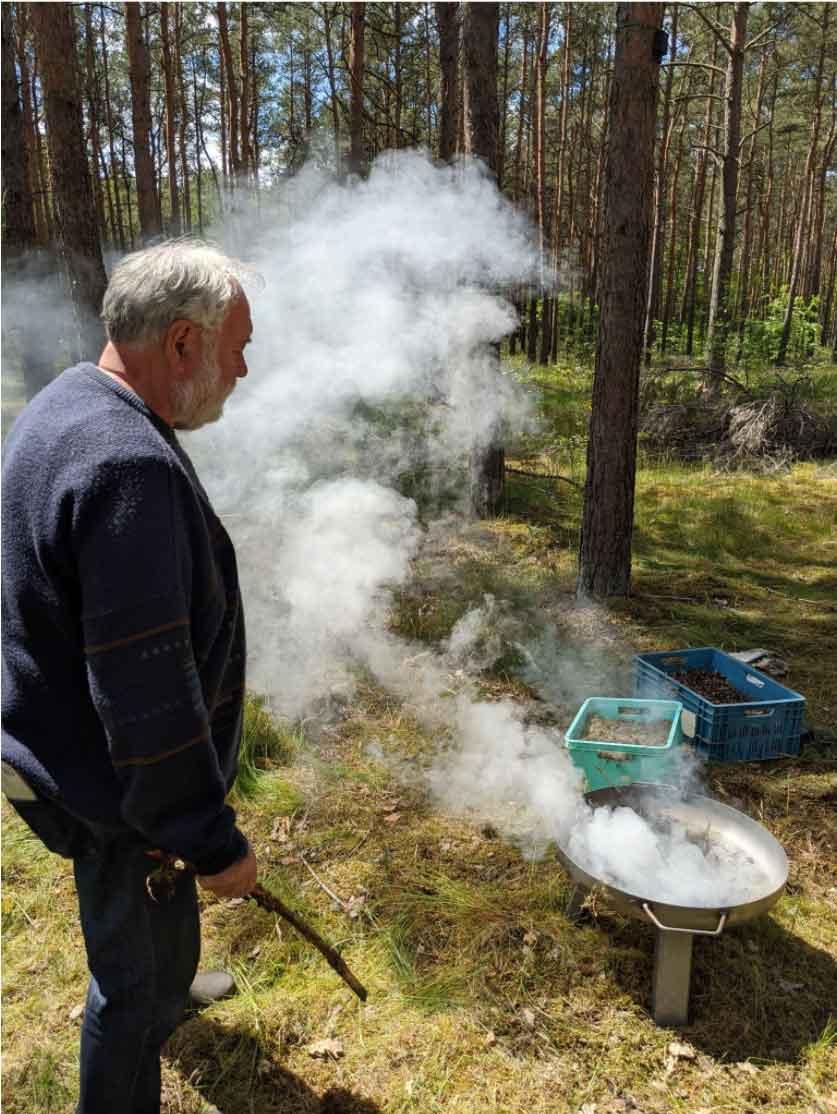 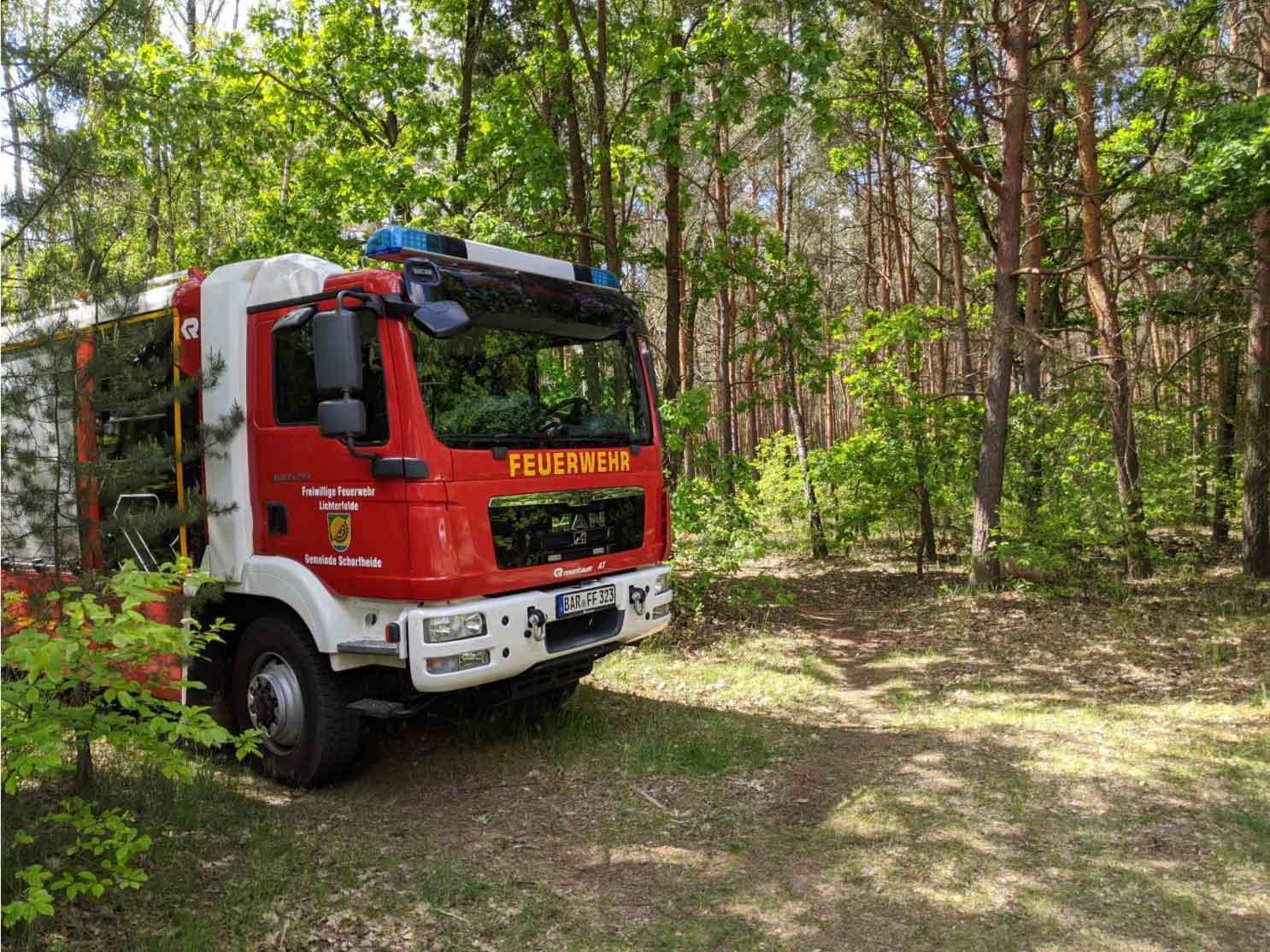 ‹#›
Deployment Options
Forest Workers
Drone/ Parachutes
Helicopter/ Parachutes
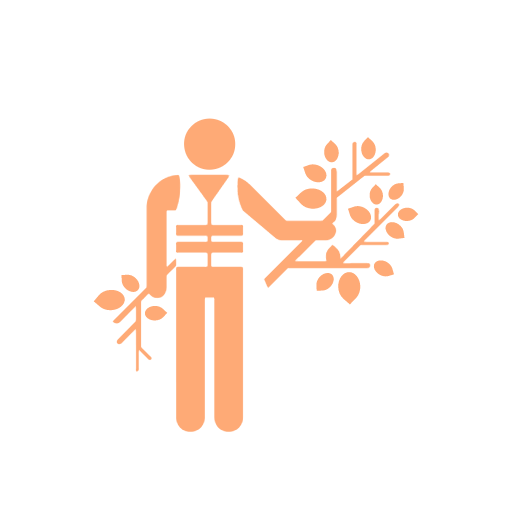 1
2
3
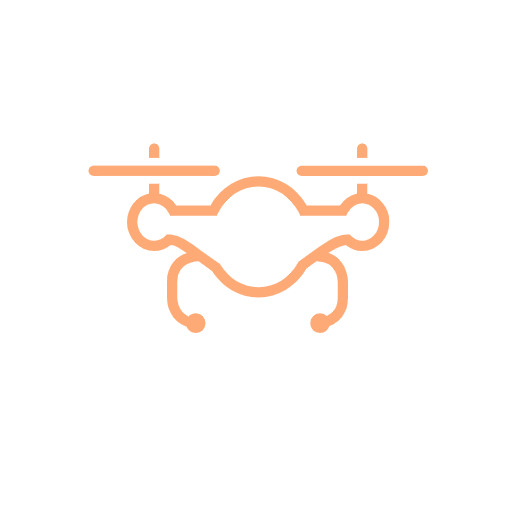 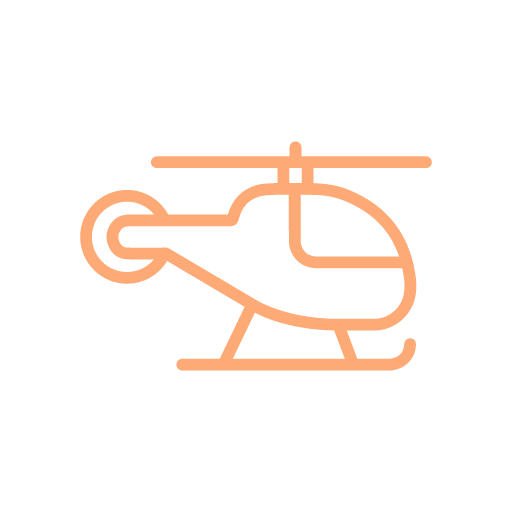 Managed Forests
Amazonas, Asia
Natural Forests
Medium Size
Large-Size, Inaccessible
Very Large, Inaccessible
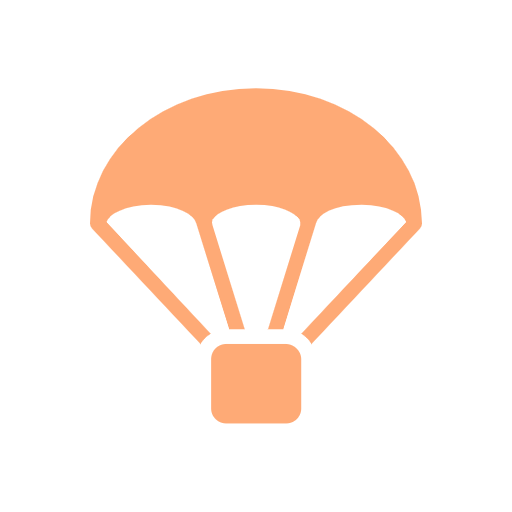 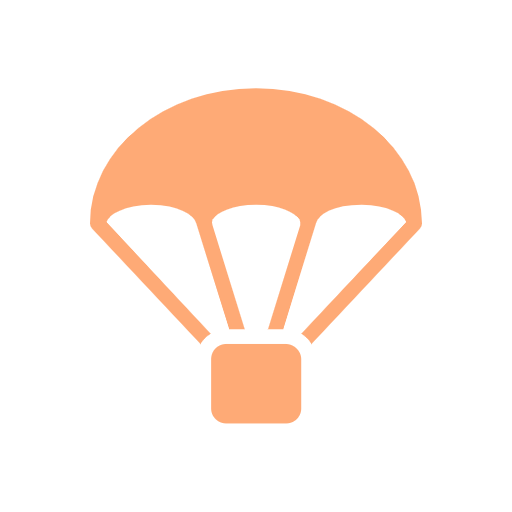 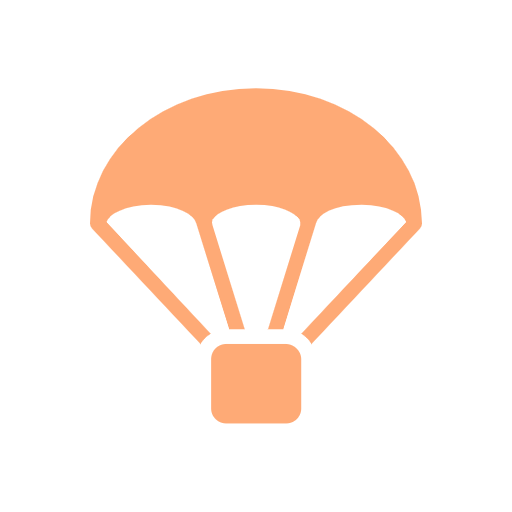 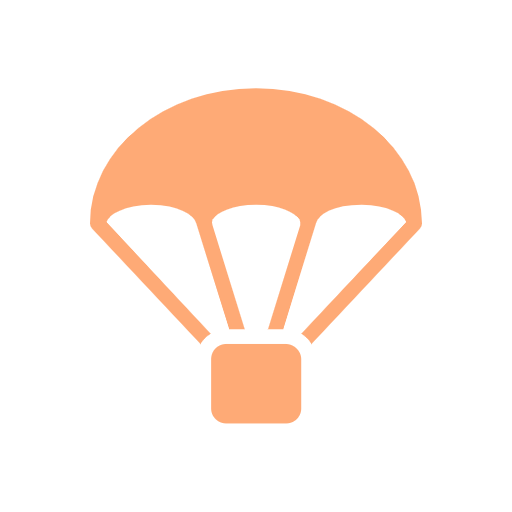 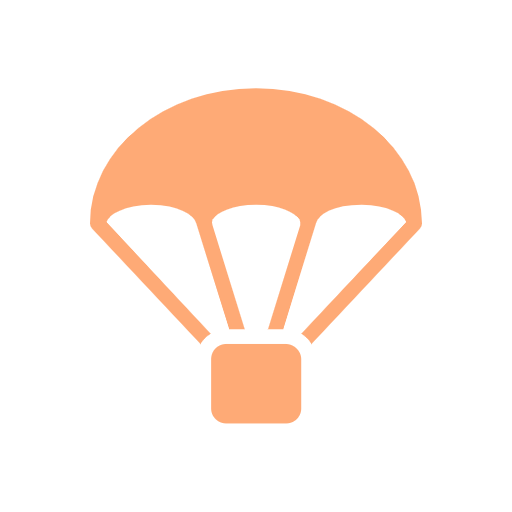 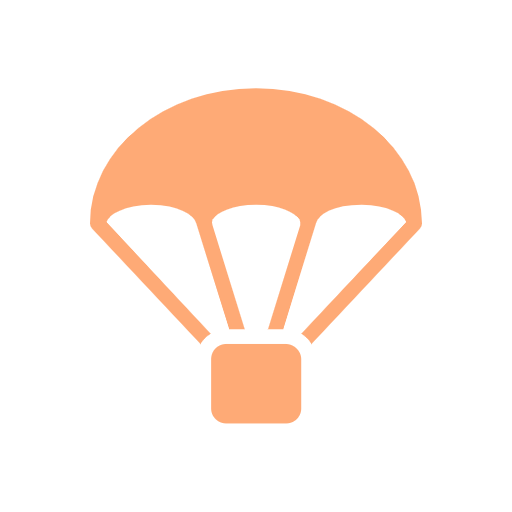 ‹#›